Celebrating Honors Seniors and Researchers 2015
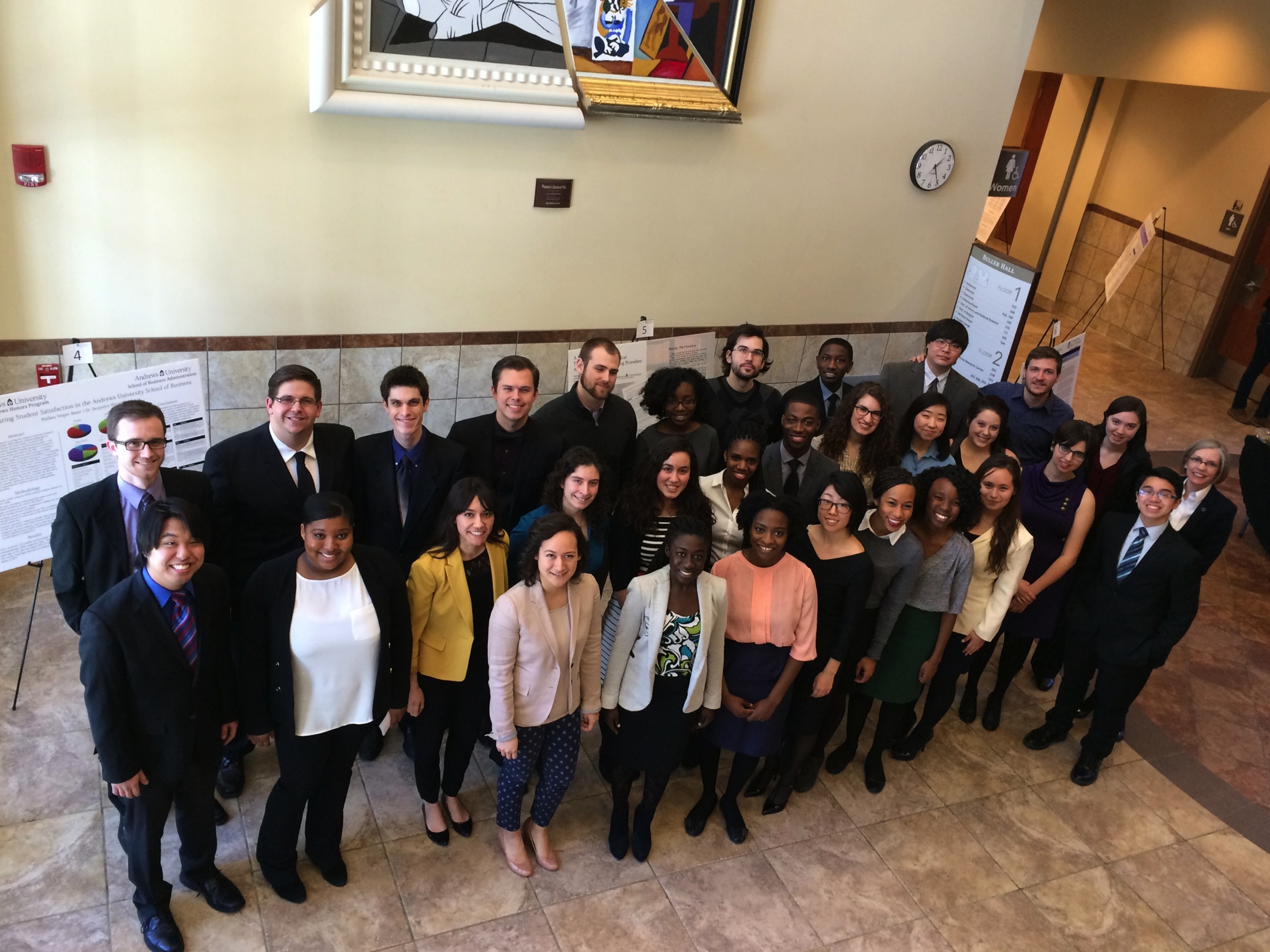 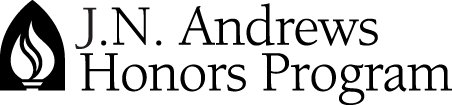 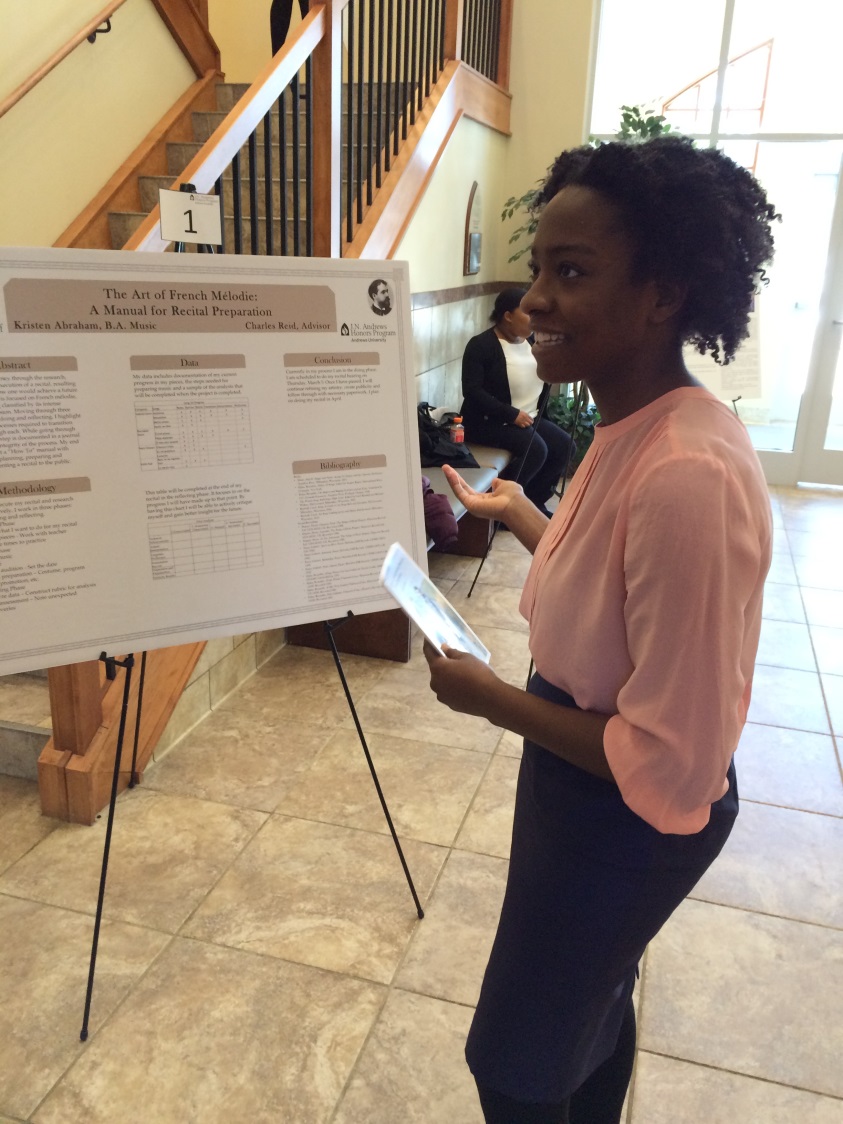 Kristen Abraham
Music

Will graduate May 2015
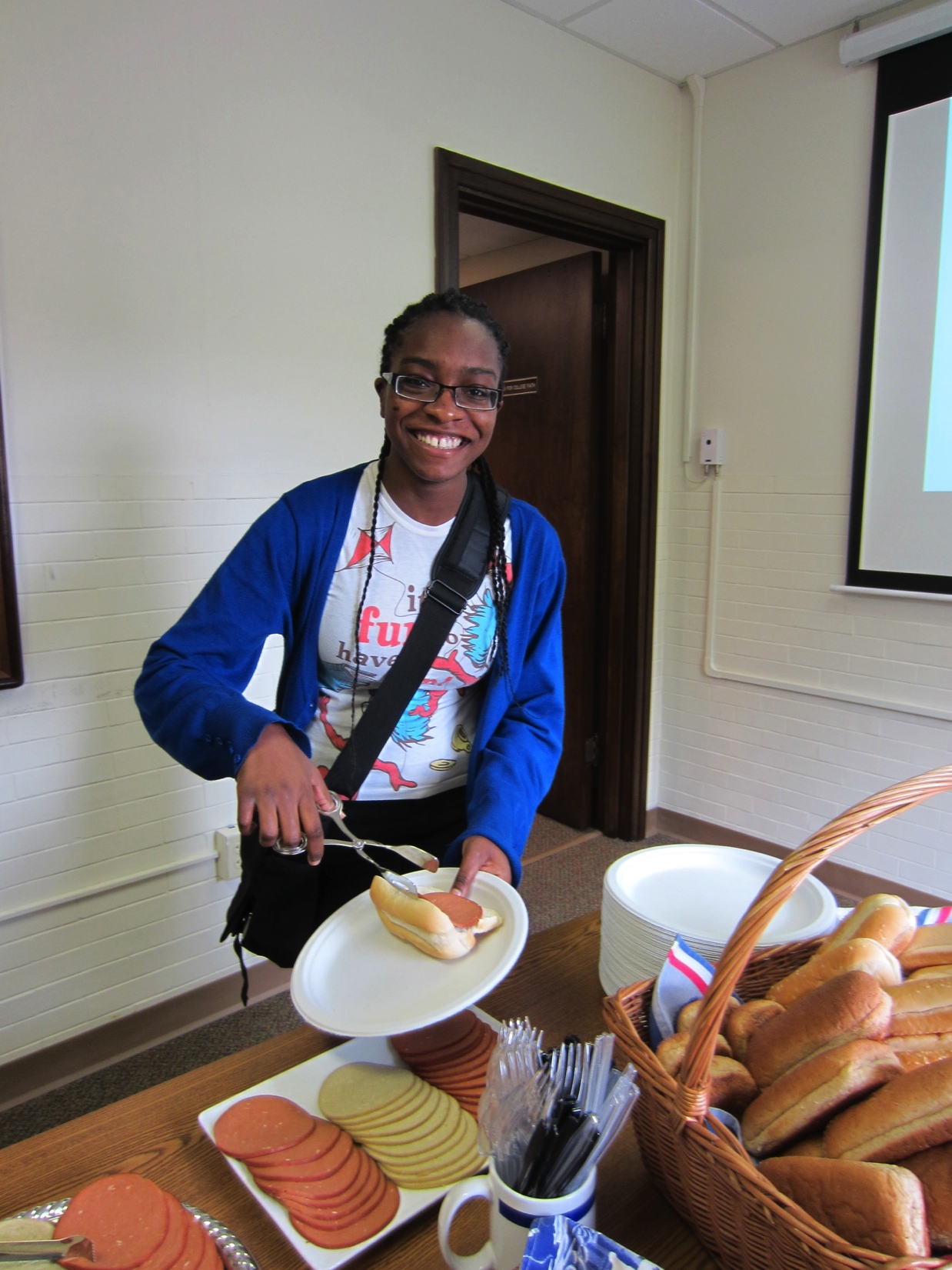 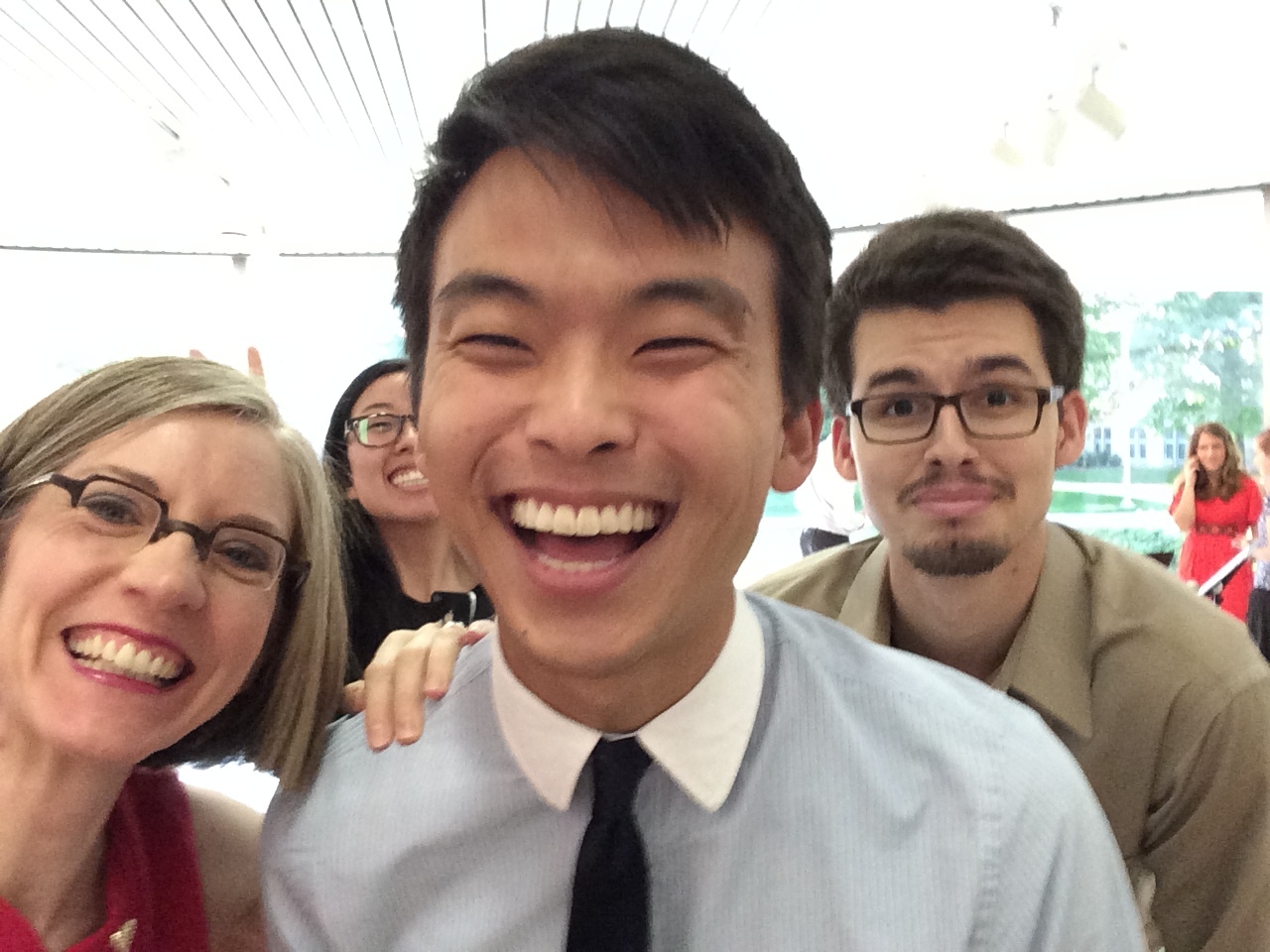 Johnny Ahn
Biology 

Accepted to Loma Linda University School of Medicine
Georgia Medical College (received 100% scholarship) 

Graduated December 2014
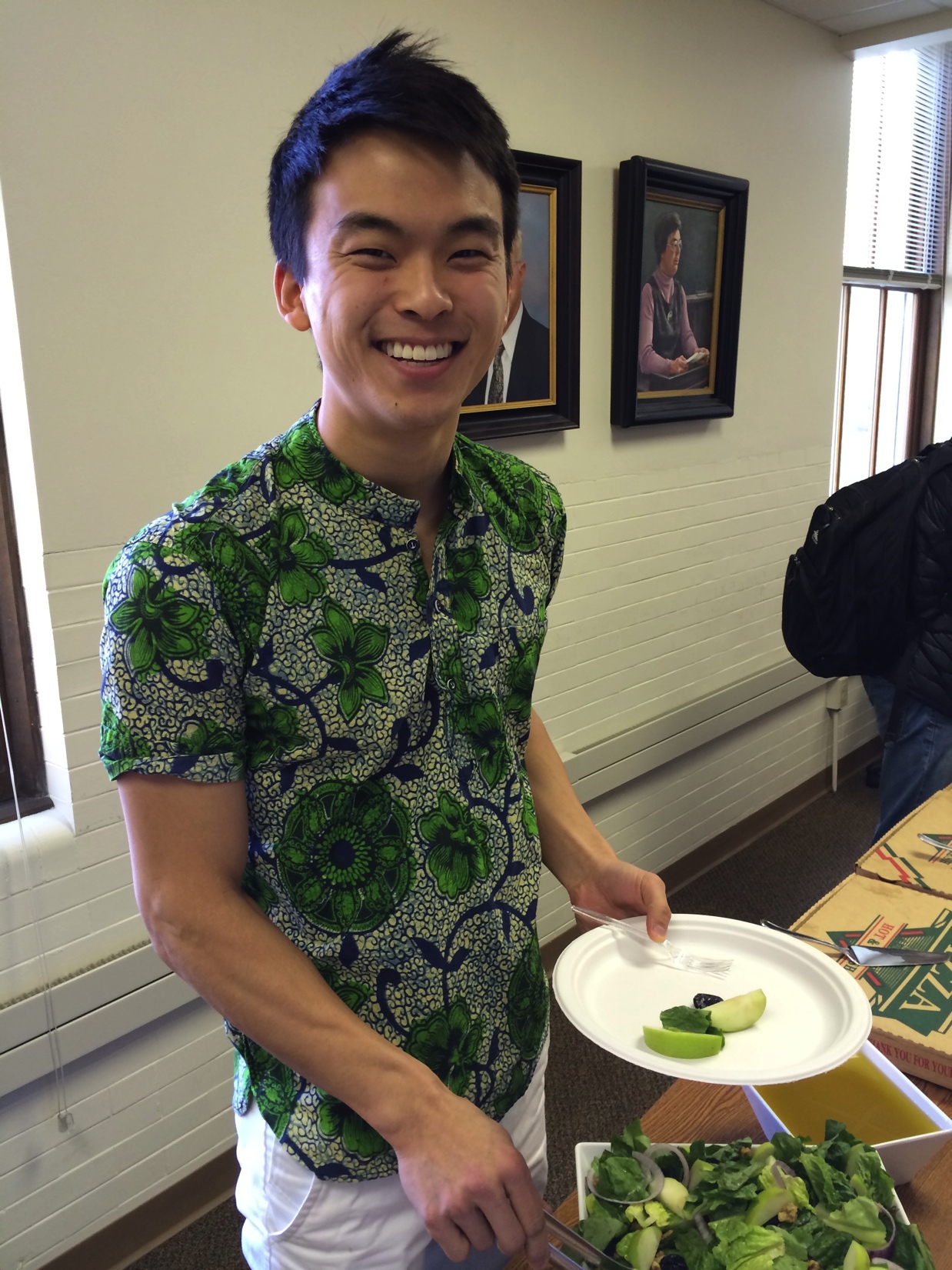 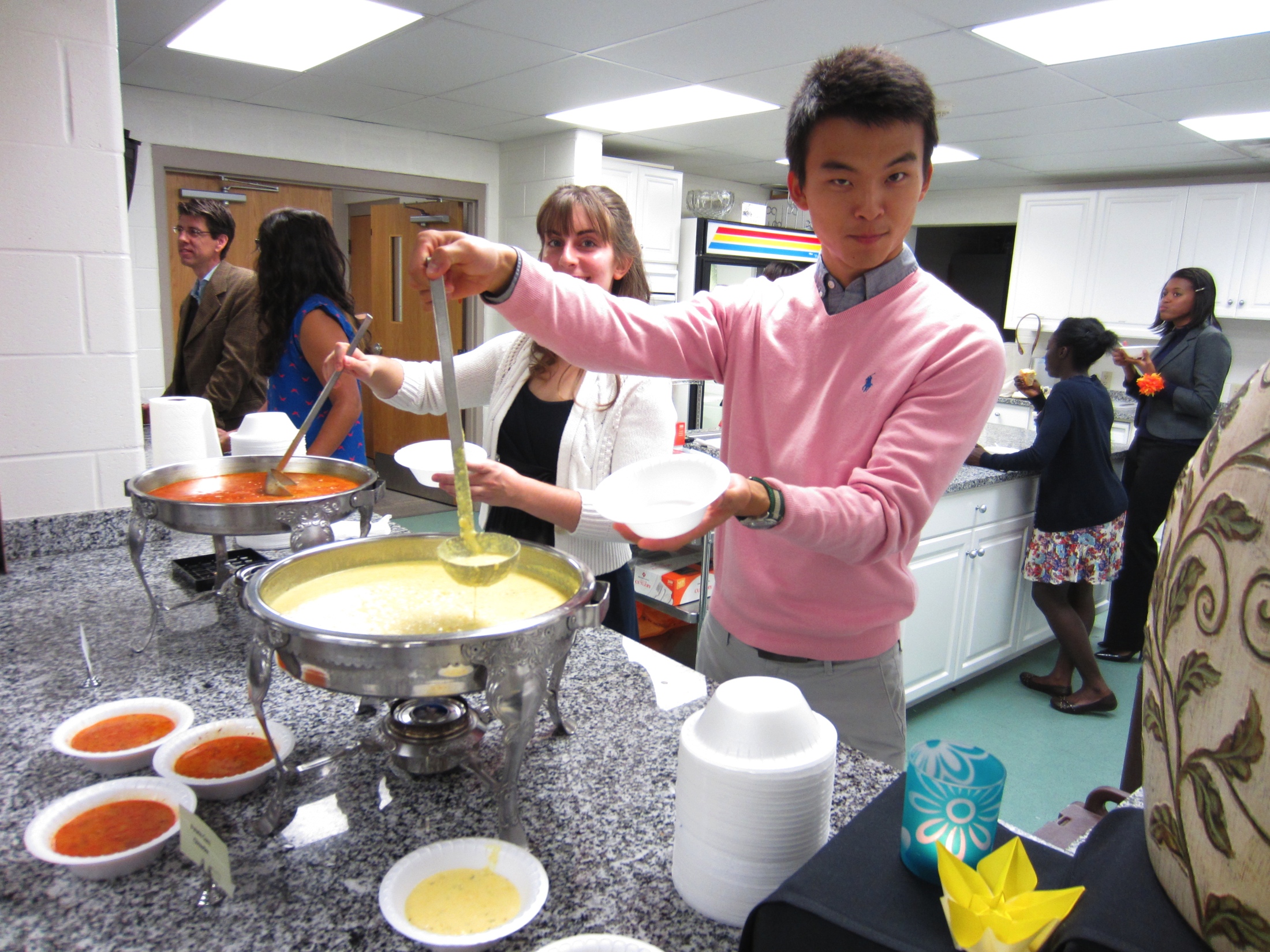 Abigail Arkunsinski
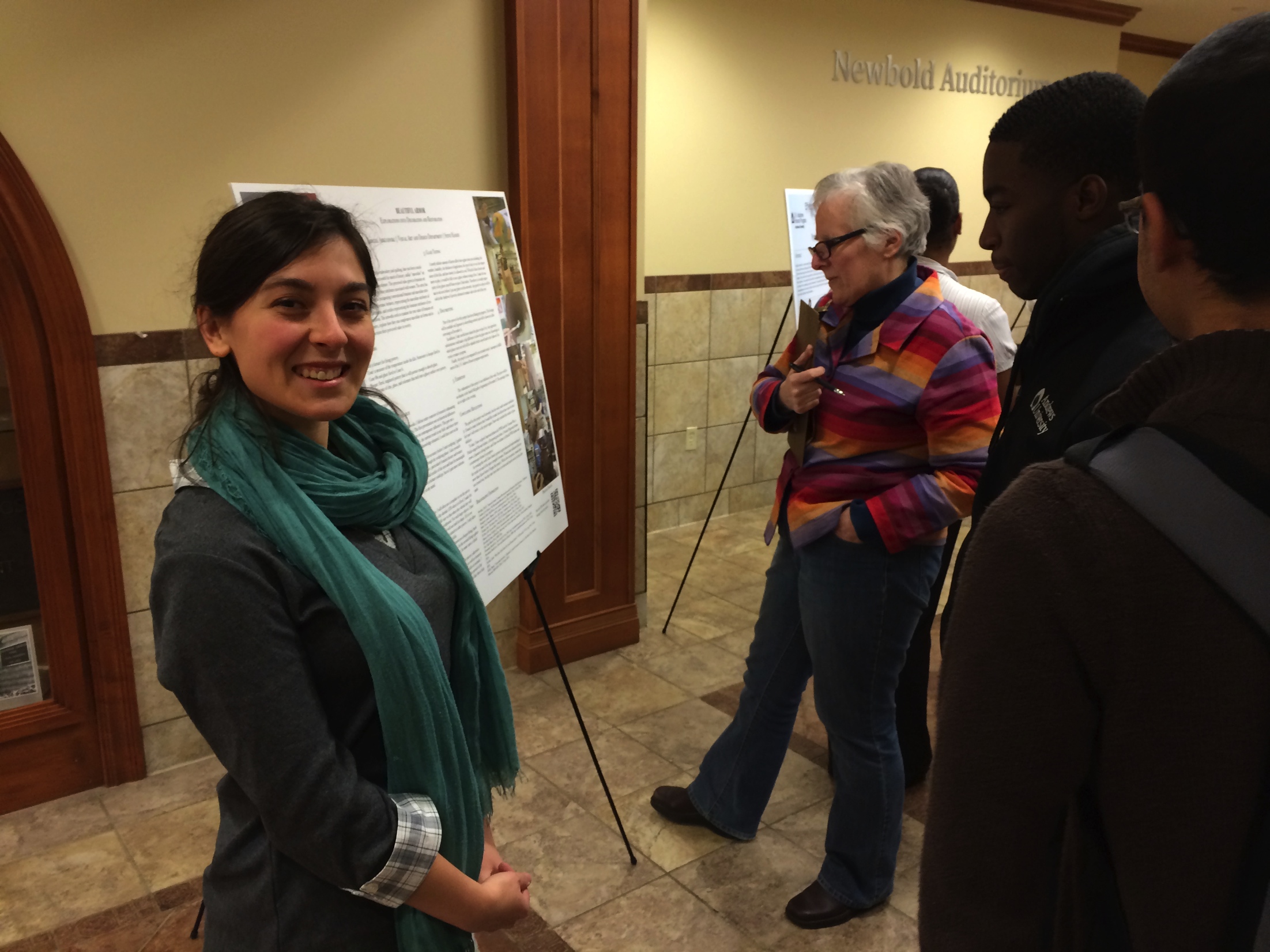 Visual Art 
Concentration in Fine Art 
Graduated December 2014
Along with her husband, Jeanmark Kessler, Abigail will be moving to a post in ministry and establishing her studio.
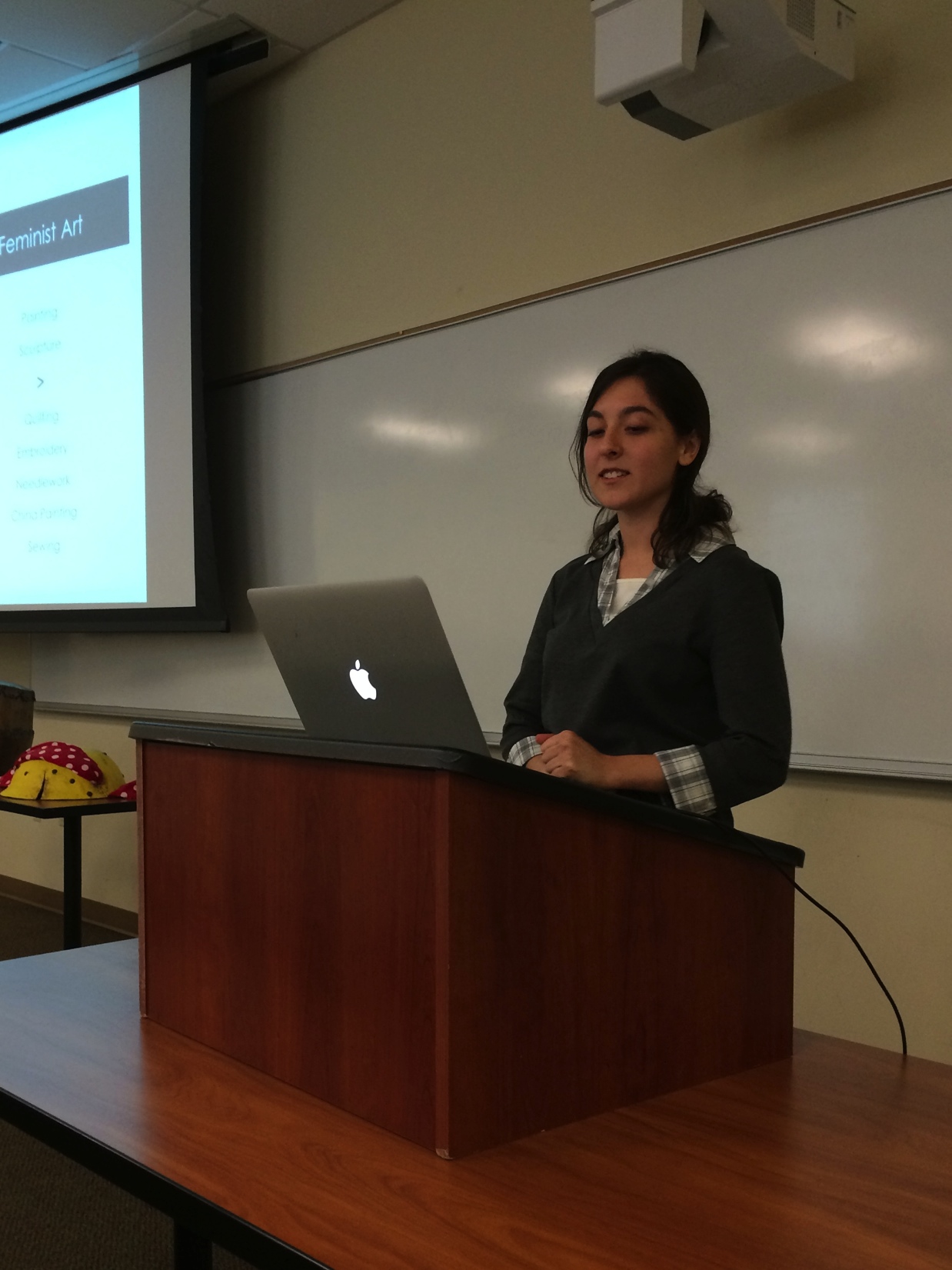 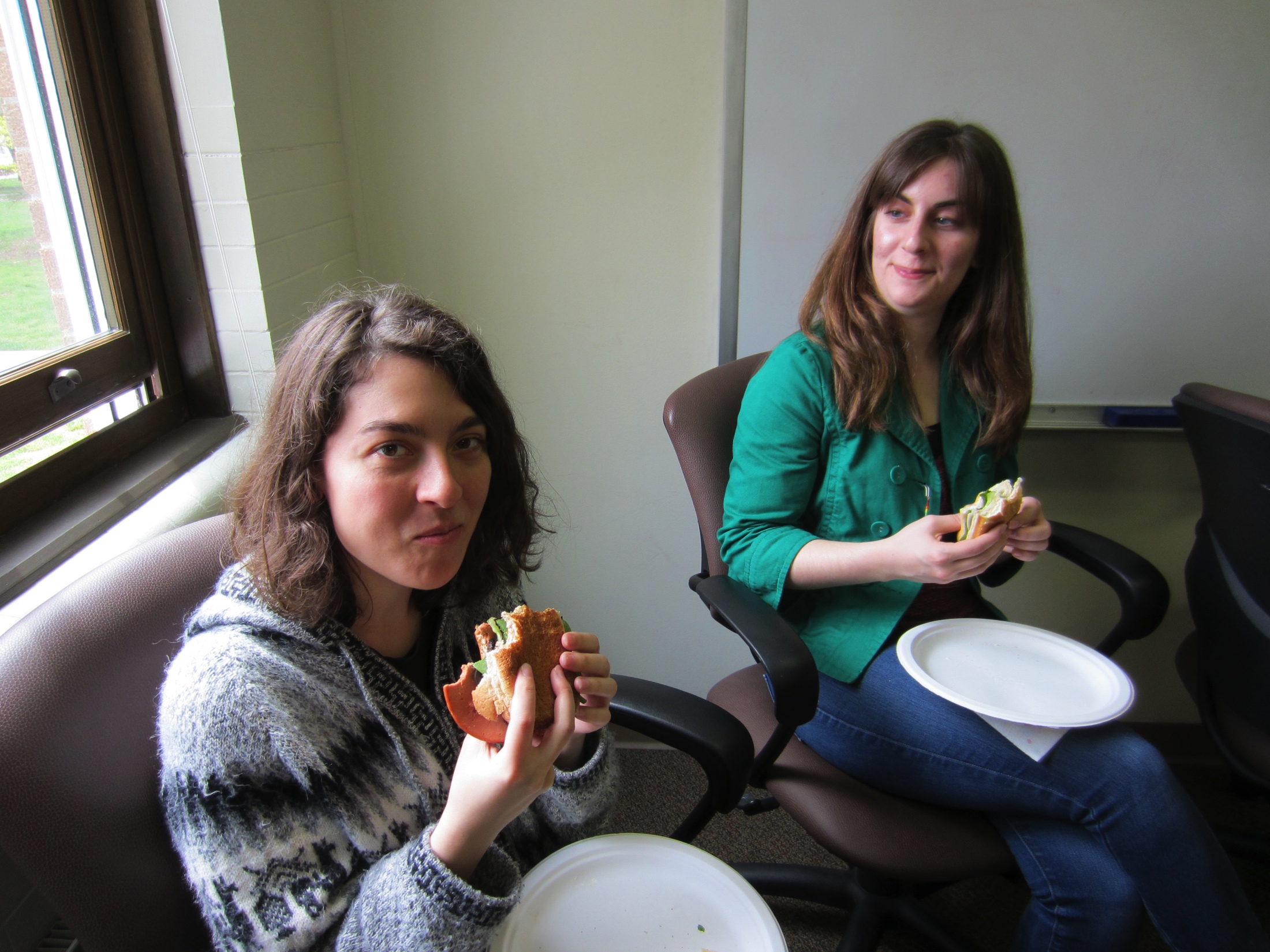 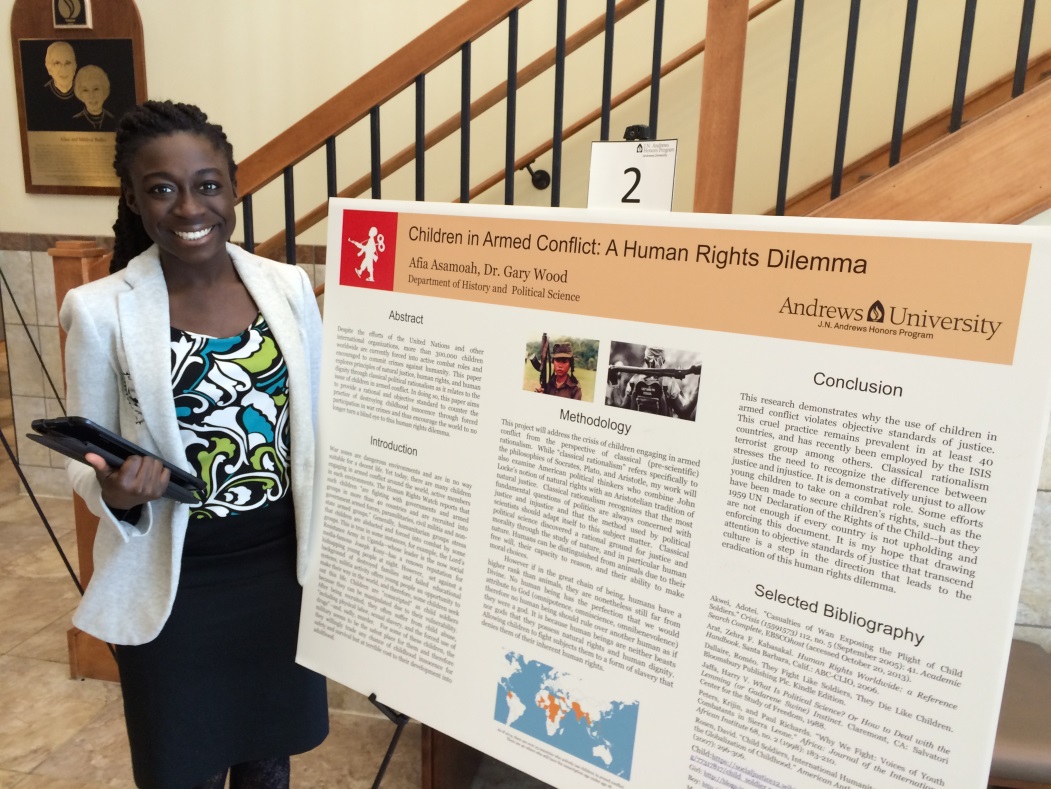 Afia Asamoah
Political Science, Music 
Minor in Community and International Development 

Plans to continue graduate studies in Community and International Development at Andrews University in the Fall of 2015
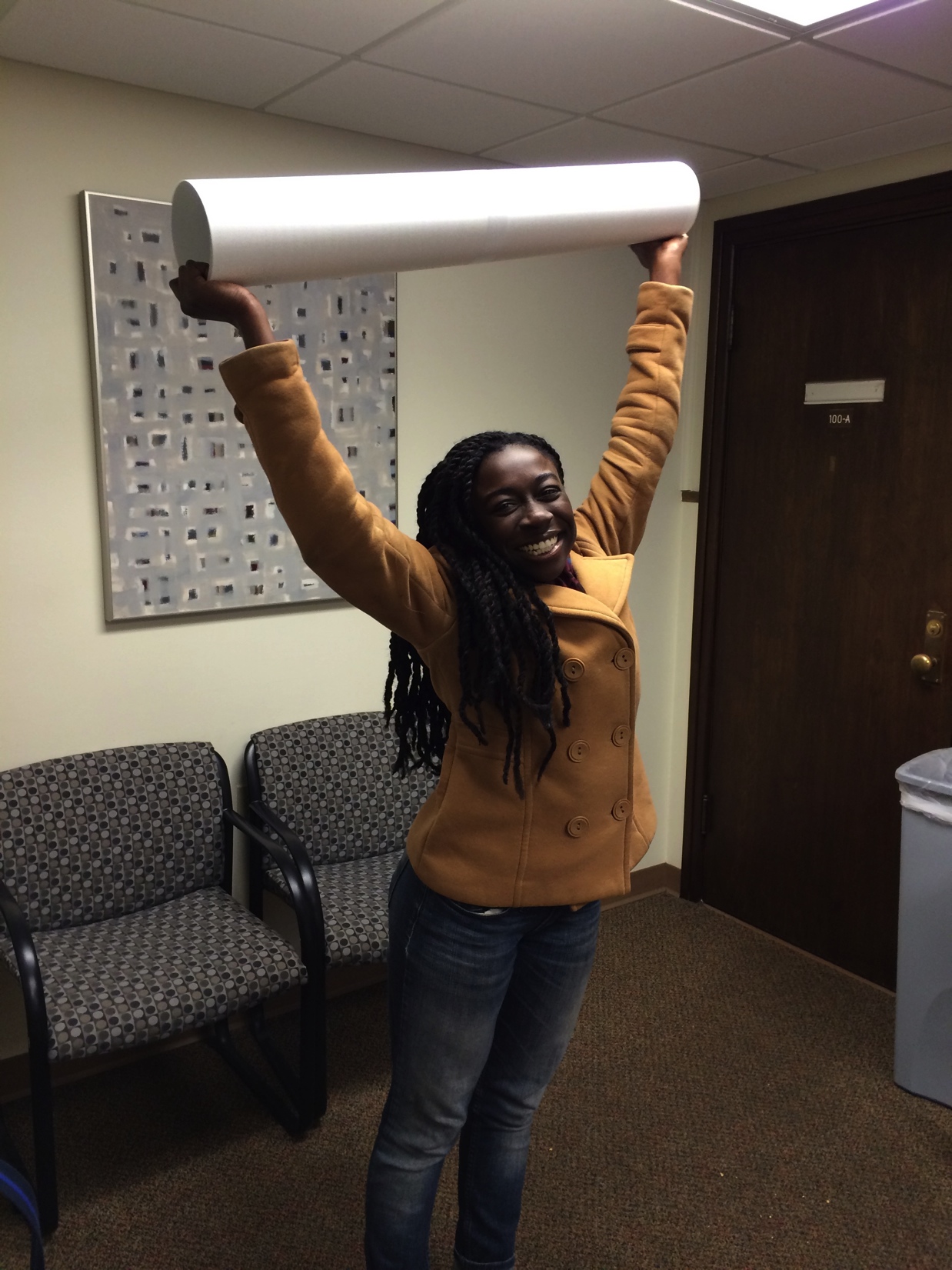 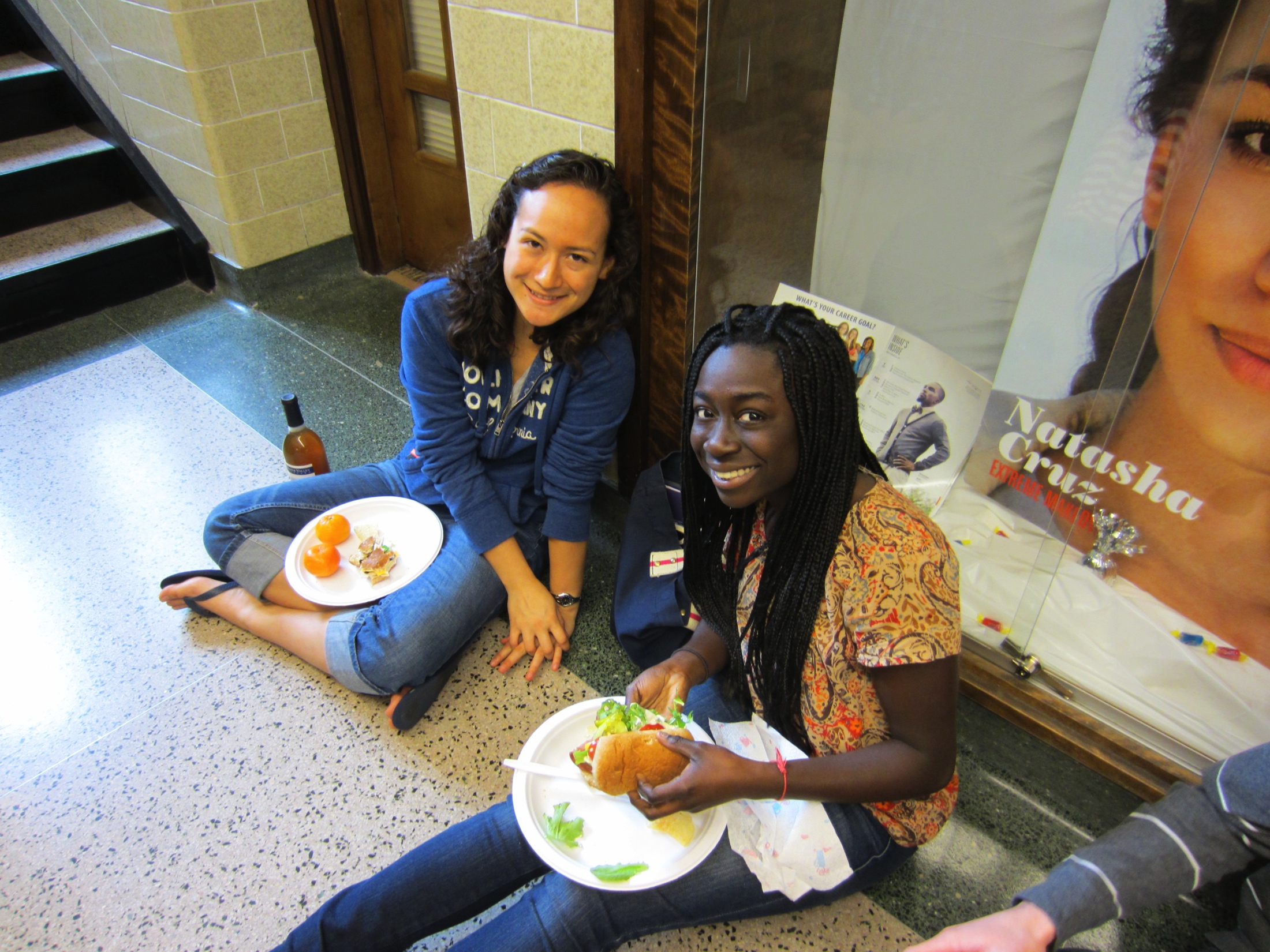 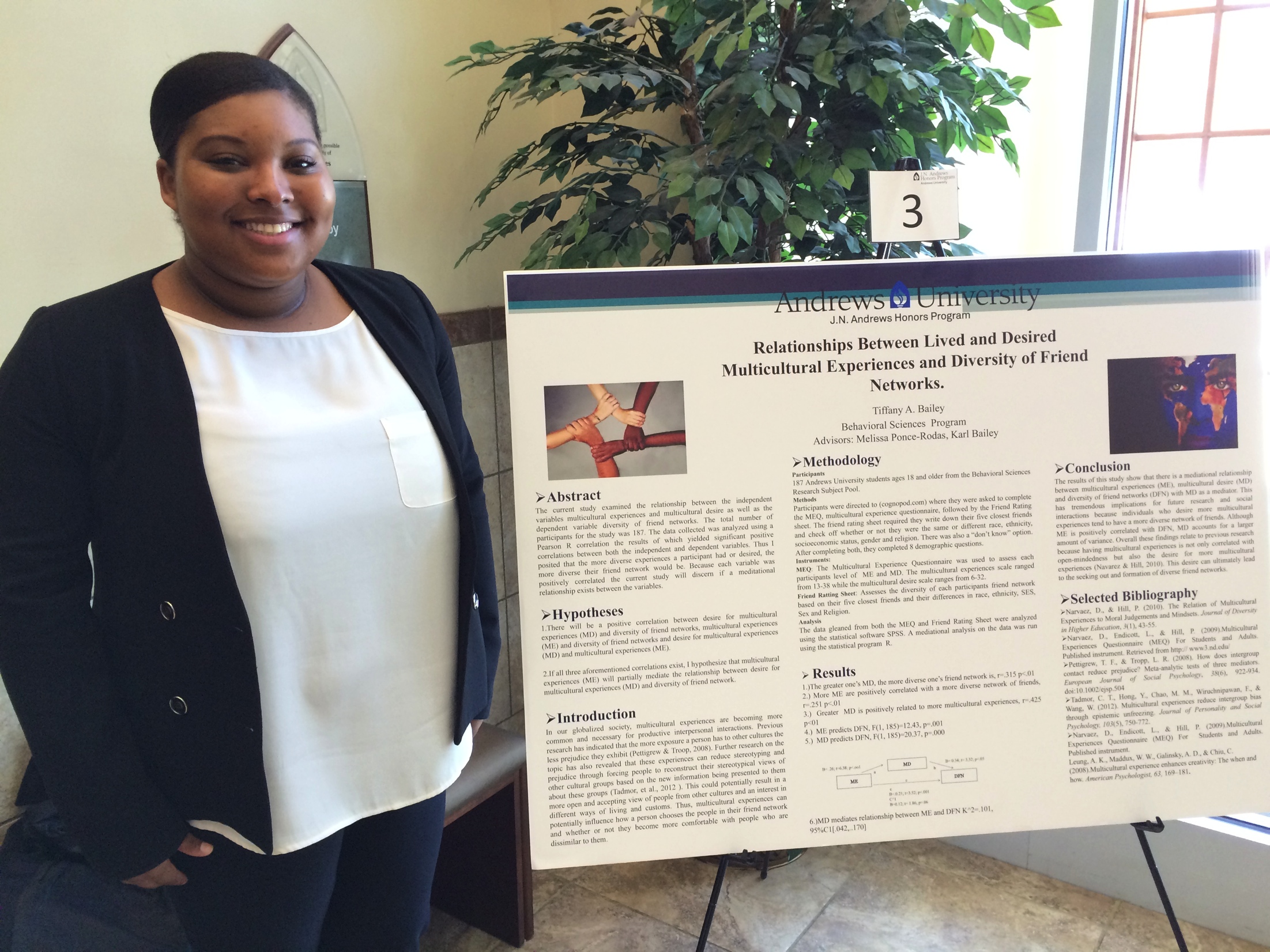 Tiffany Bailey
Psychology

Minor in Advocacy of Public Policy  
Plans to continue graduate studies in Community and International Development at Andrews University in the Fall of 2015
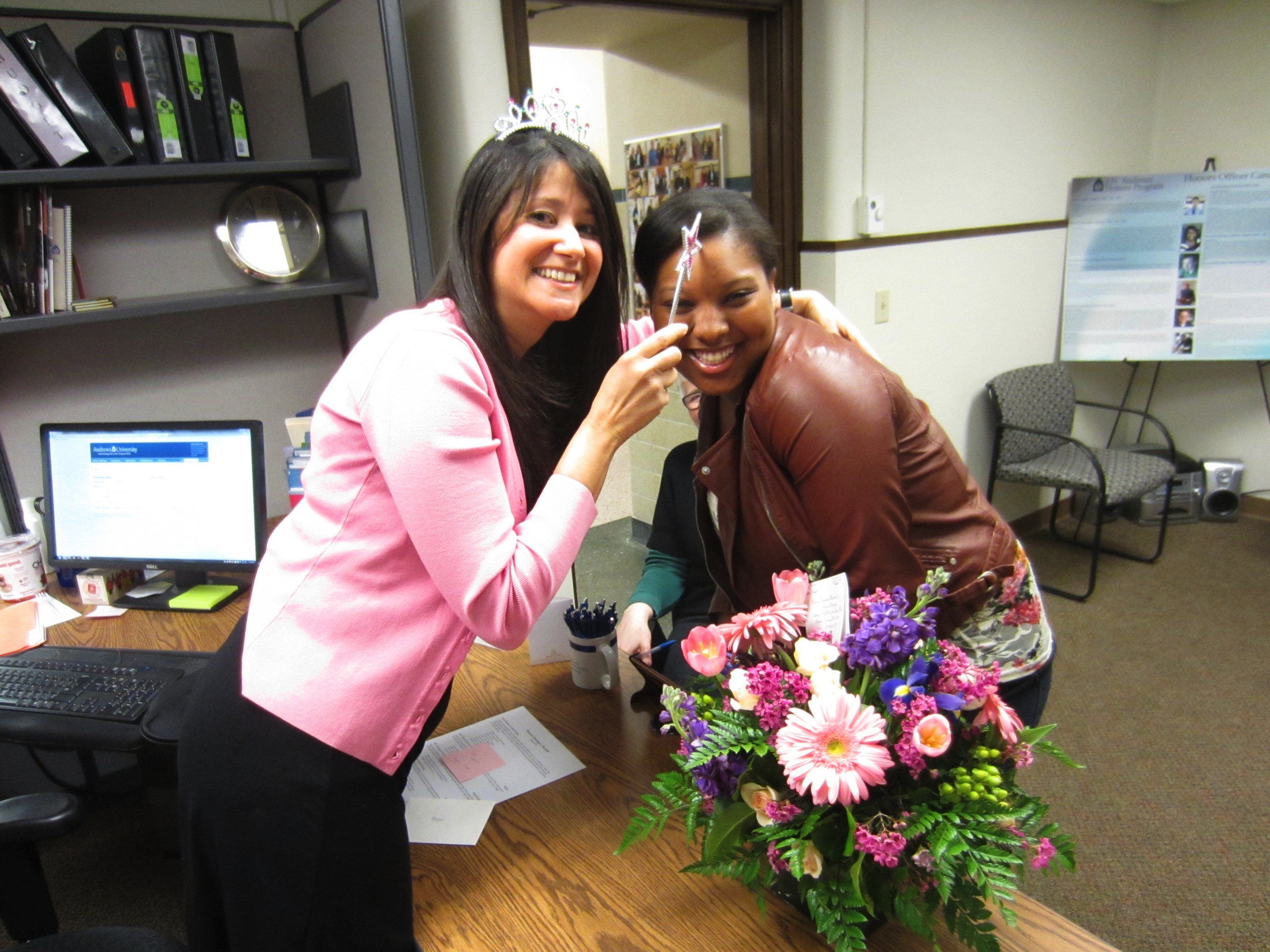 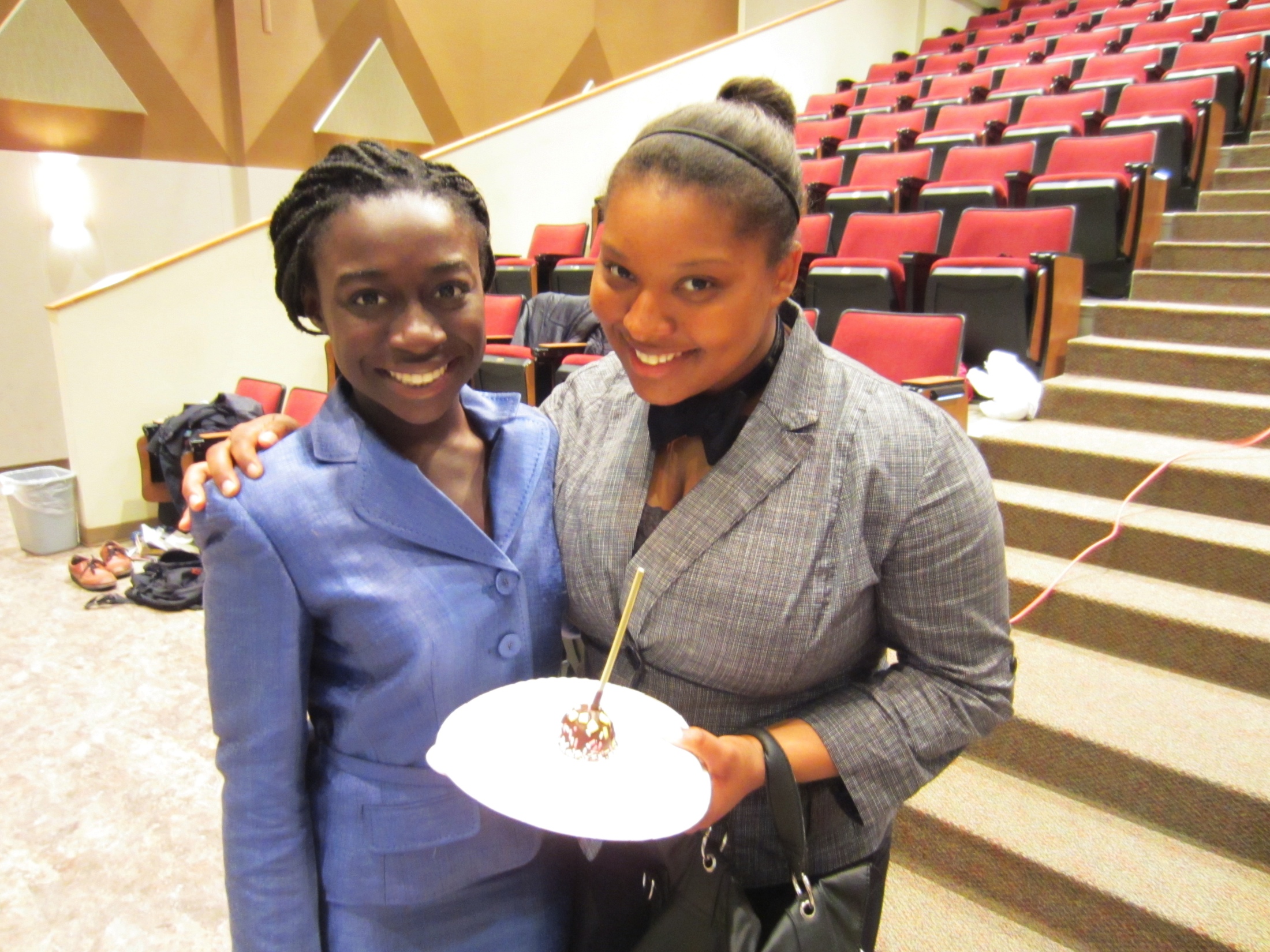 Khelsea Bauer
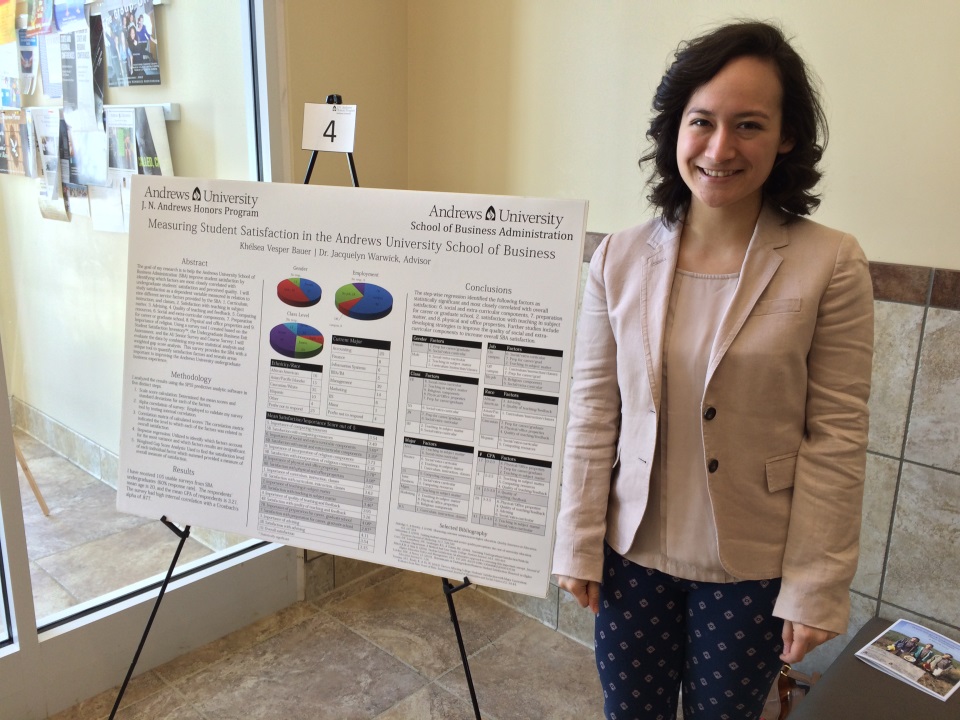 Management: International Business and Languages
Spanish for International Trade 

Hired by Adventist Health Systems in Florida for a 3-year General Management Residency
Applying to Crummer Graduate School of Business – Rollins College 
Will work and pursue MBA
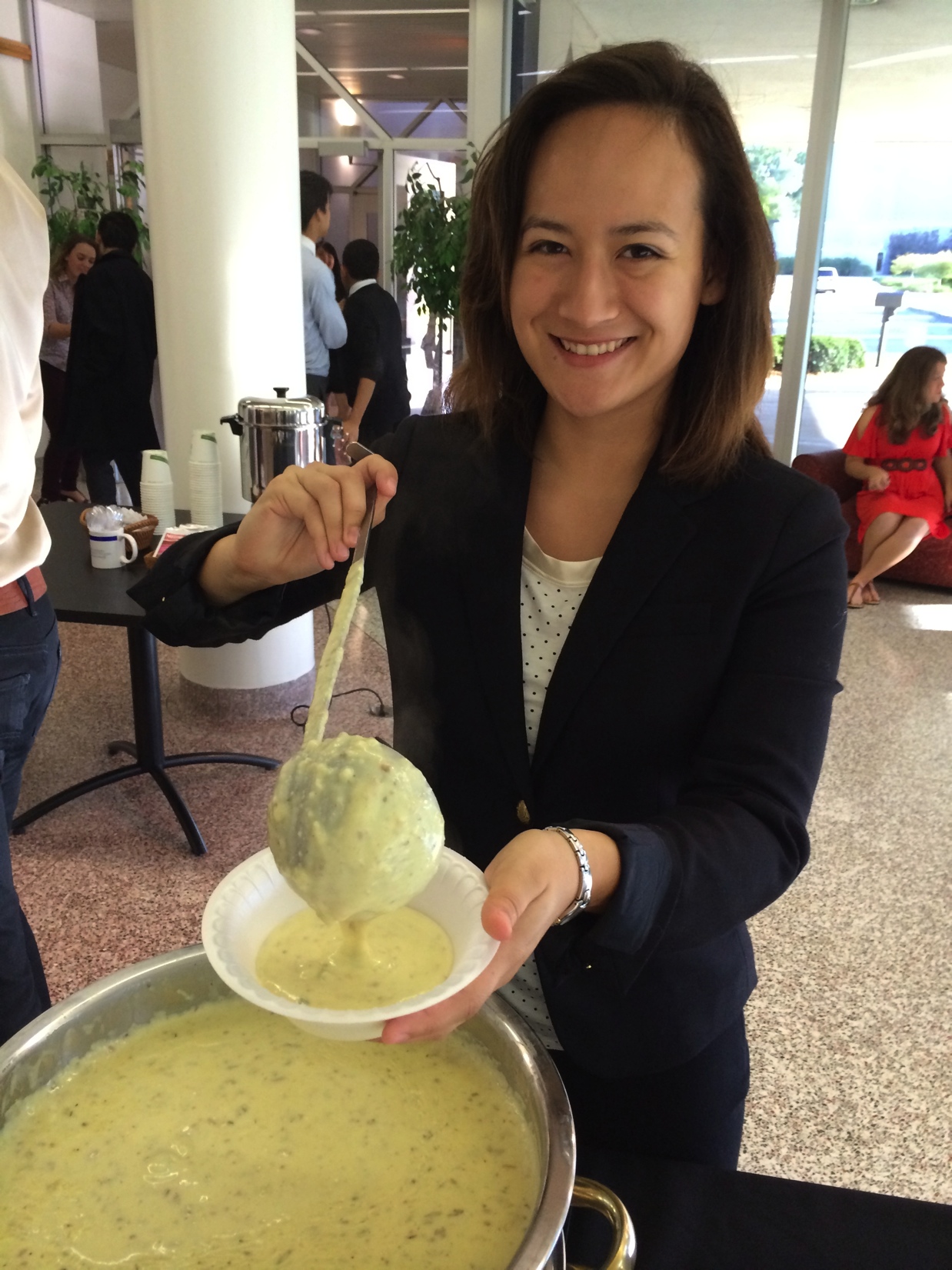 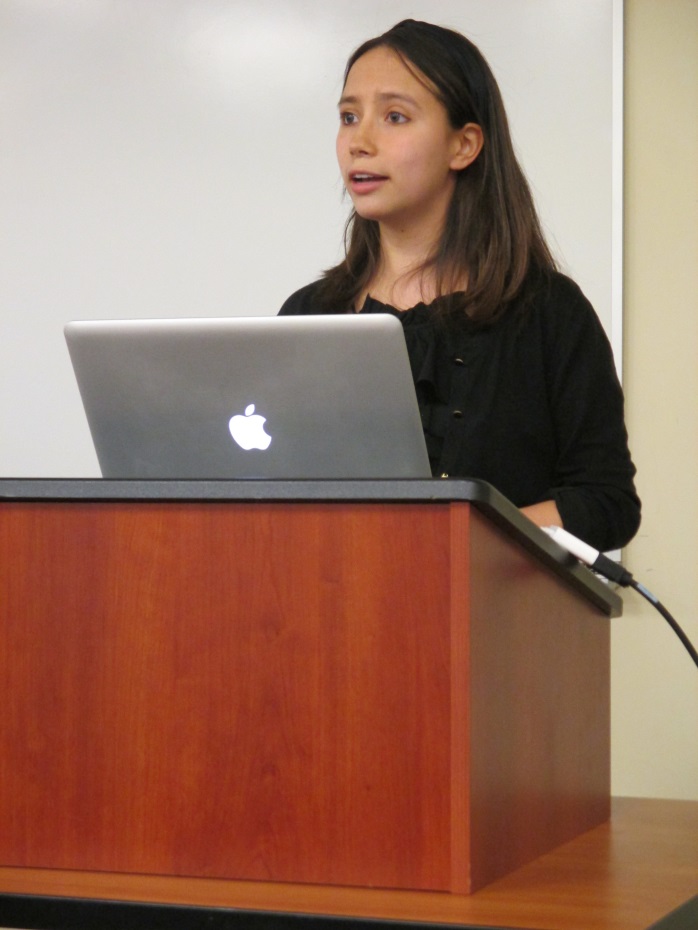 Kylynda Bauer
Biology, Biomedical concentration 
Music 
Graduated December 2014

Will commence a PhD in Microbiology at the University of British Columbia in the fall.  (Fully Funded)
Accepted to:
University of California, San Francisco, 
University of Chicago
Duke University.
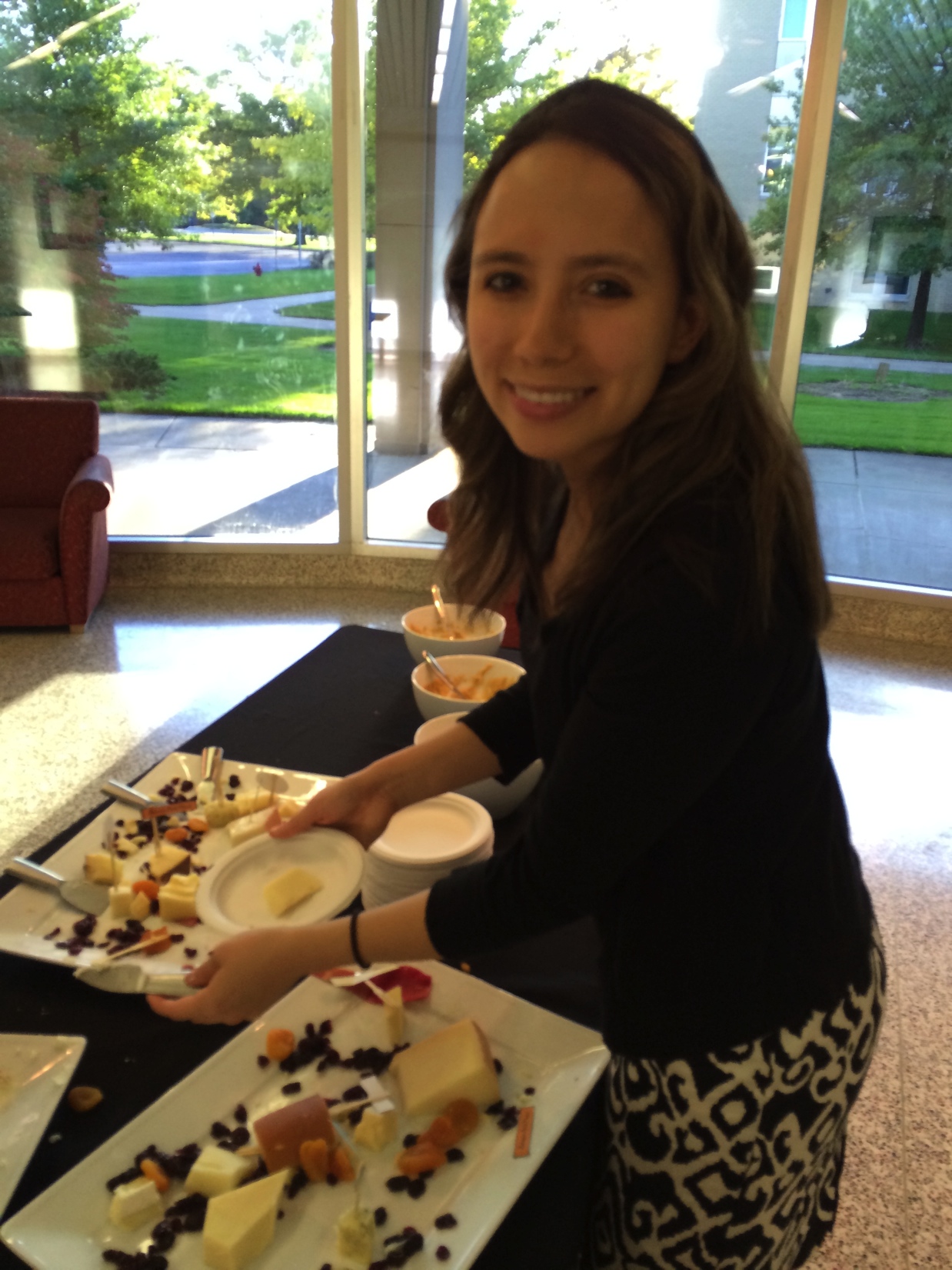 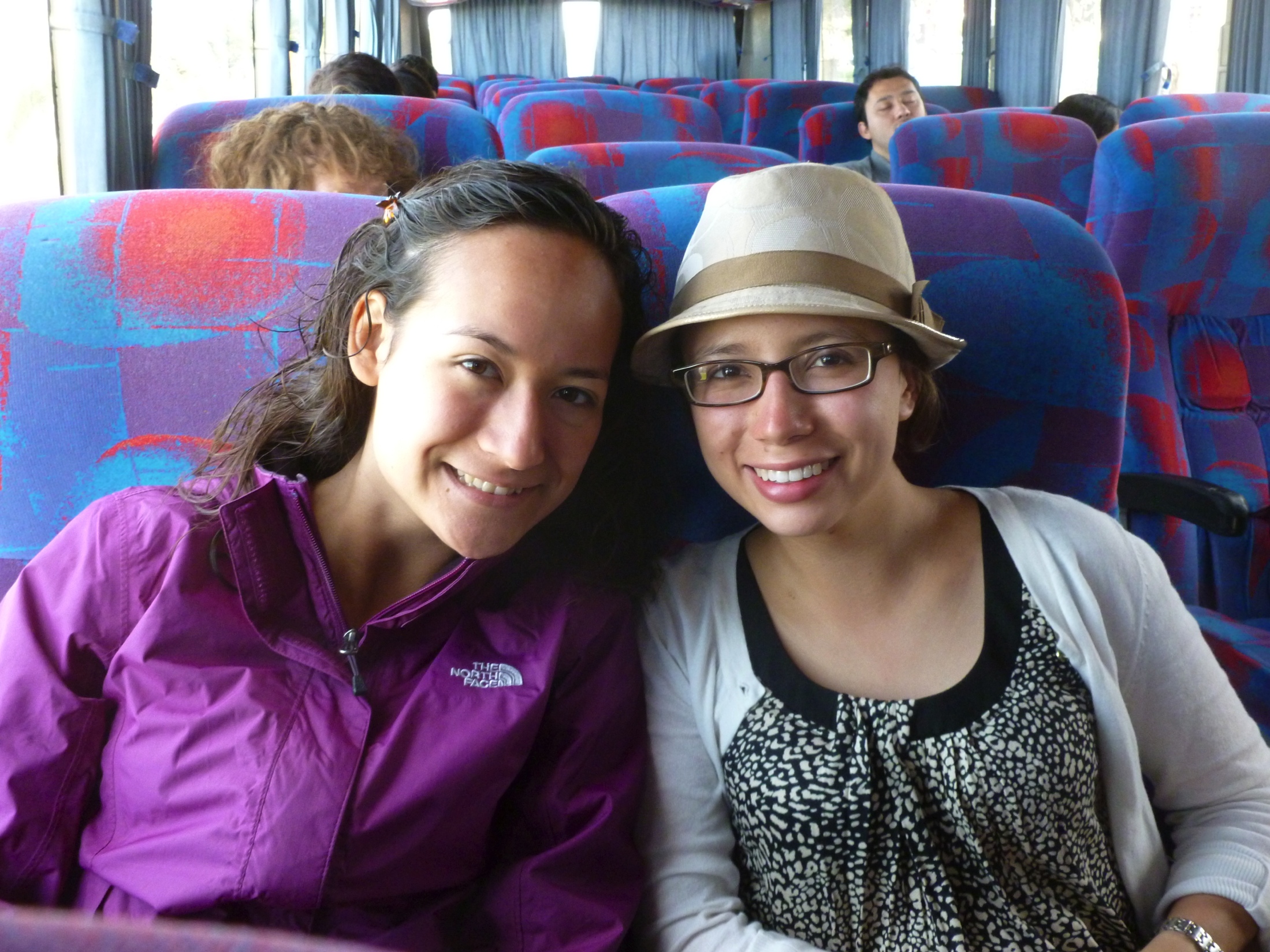 Nathan Berglund
English concentration Writing

Minor in Business Administration

Plans on moving with his wife Winnie to Puyallup, WA.
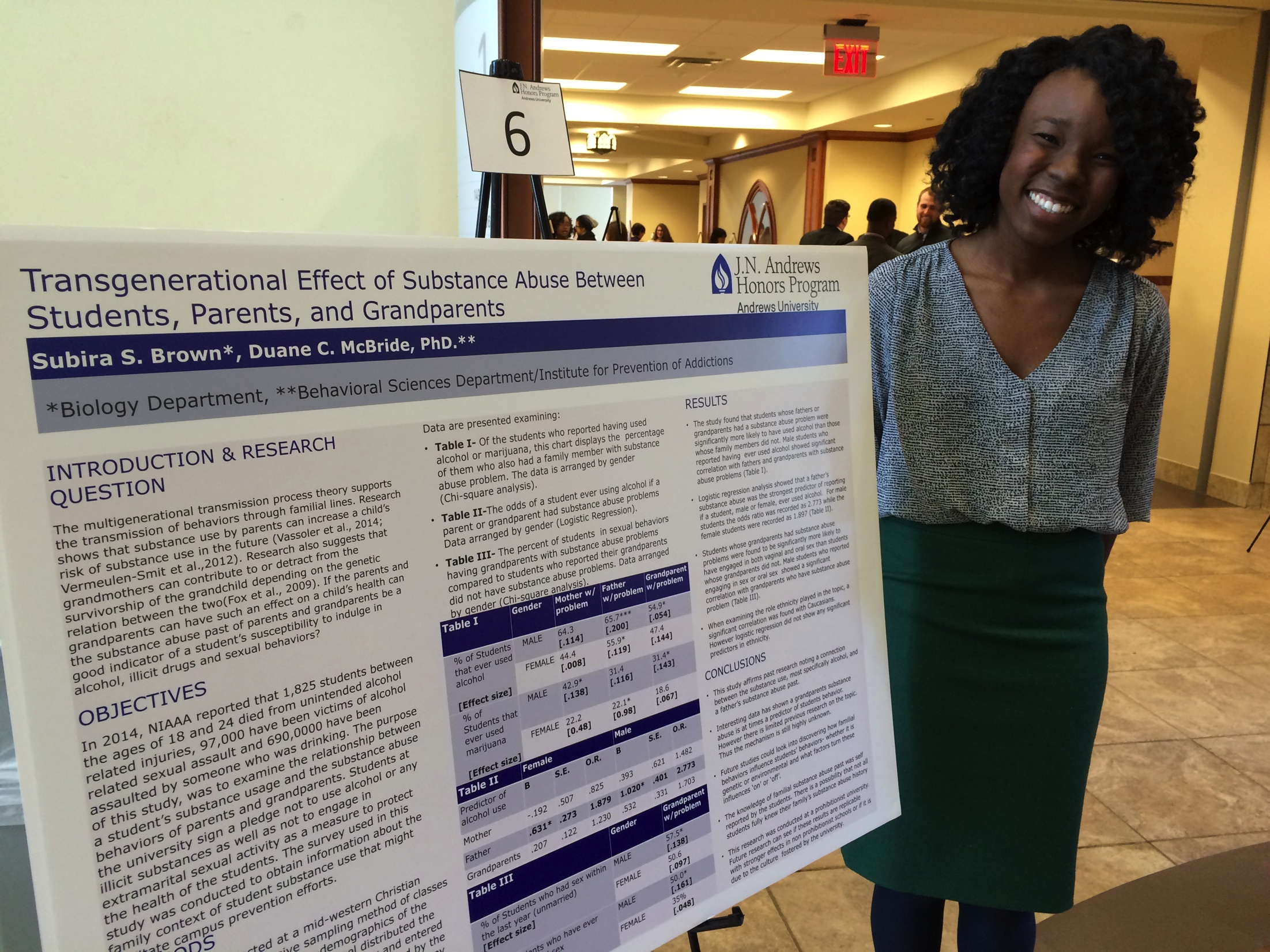 Subira Brown
Biology

Minor in Community and International Development and Chemistry 

Will graduate May 2015
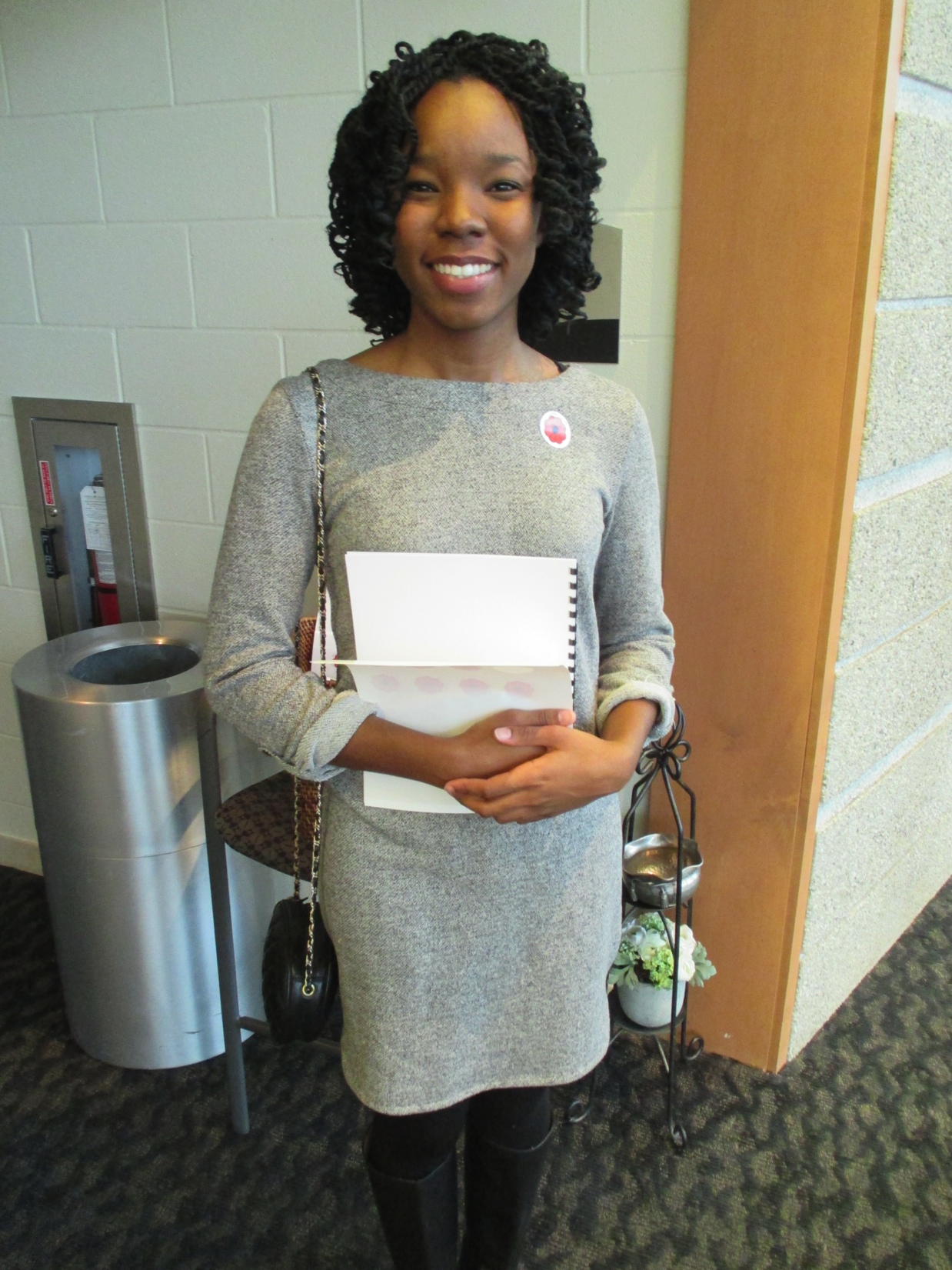 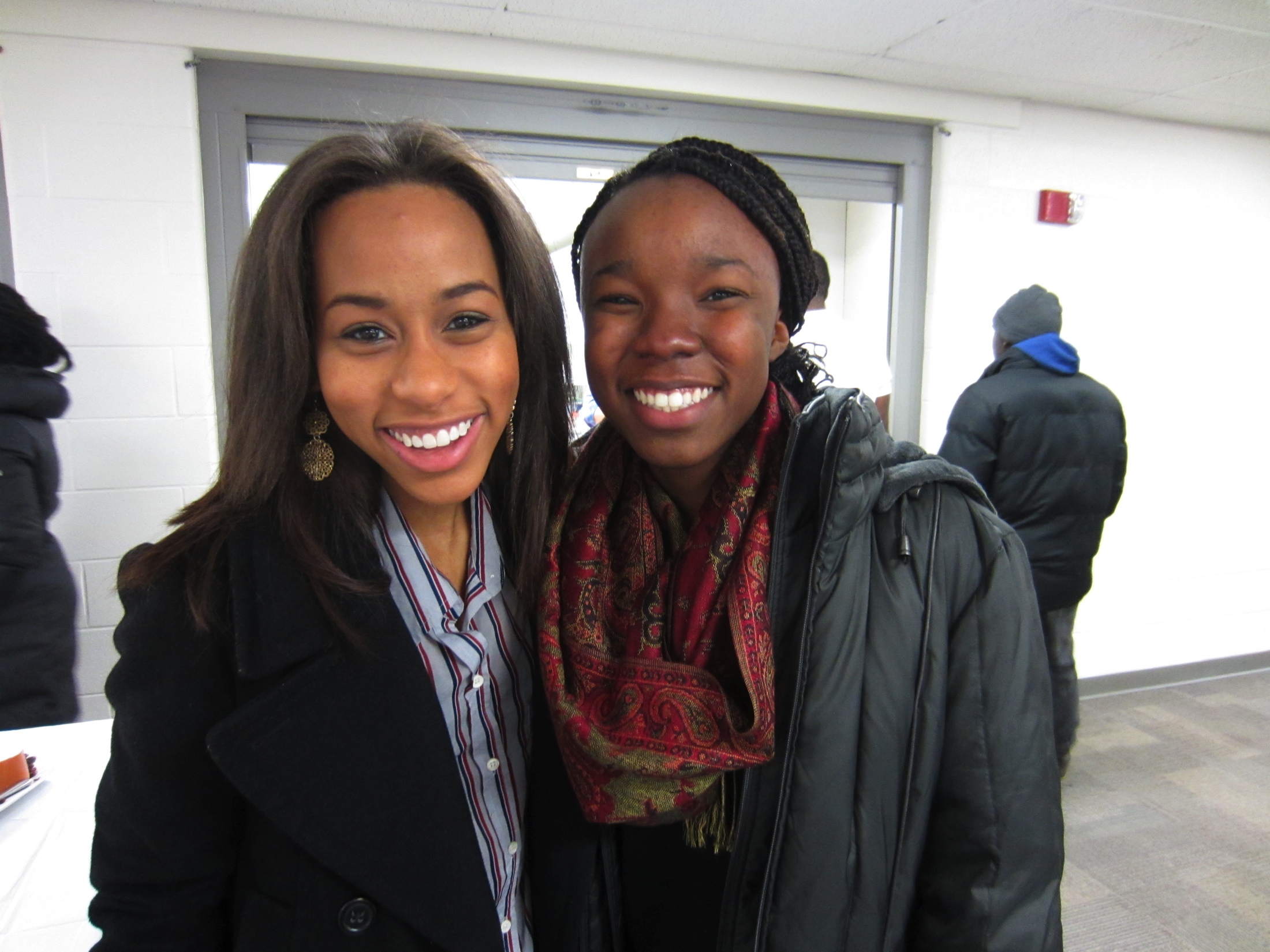 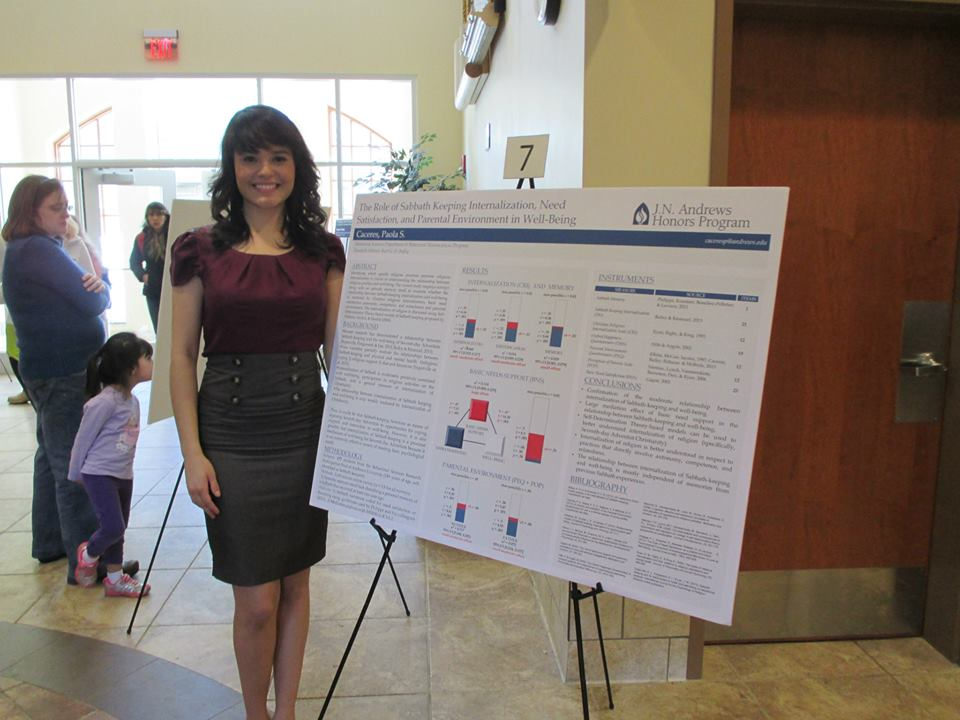 Paola Caceres
Psychology, Behavioral Neuroscience concentration

Minor in French 

Plans to study abroad in France and then graduate in May 2015
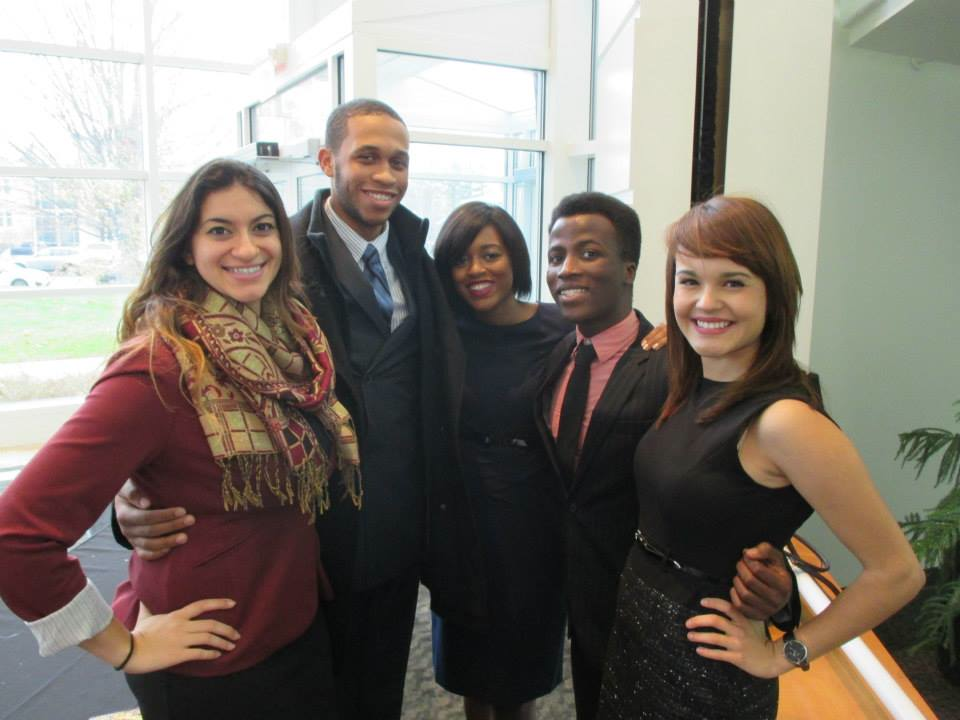 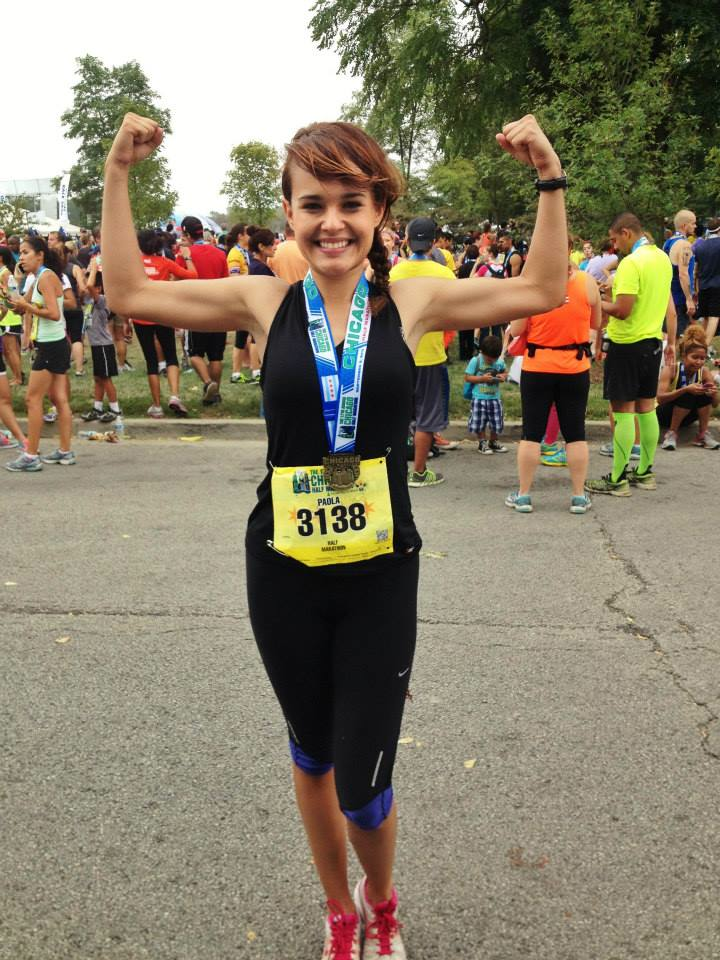 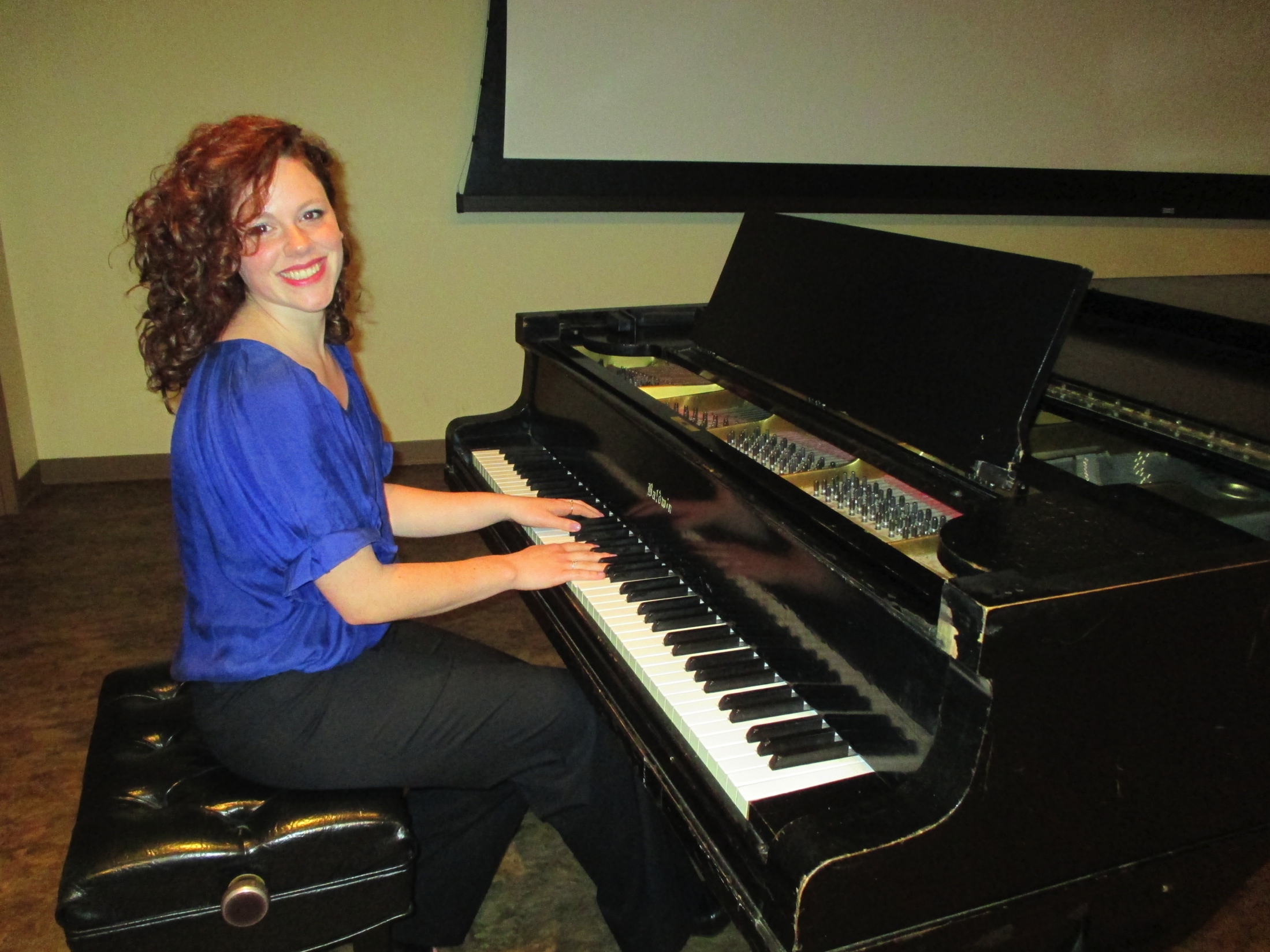 Ilana Cady
Music Performance 
Pursuing Masters Degree at Longy School of Music at Bard College in Cambridge, MA
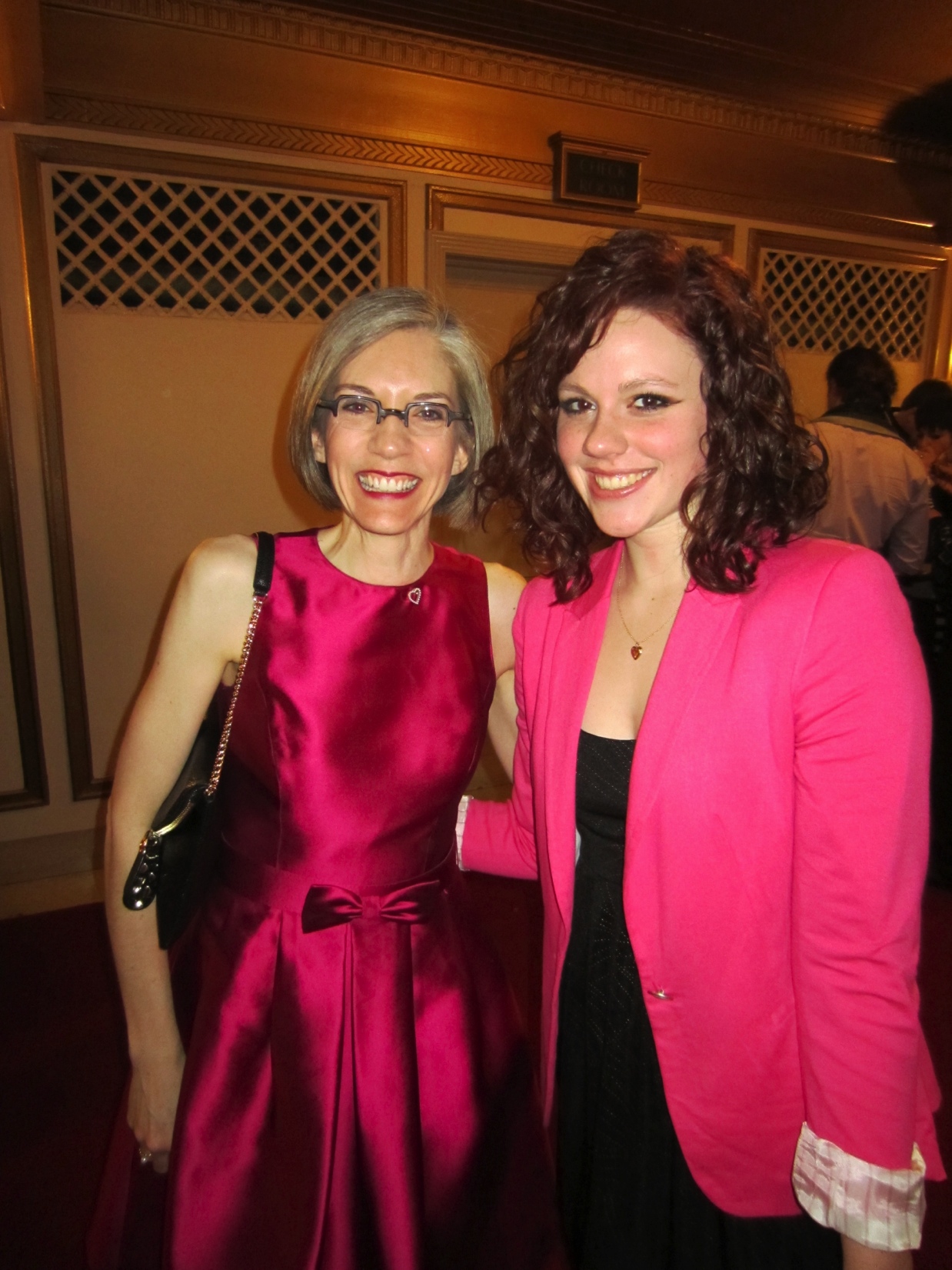 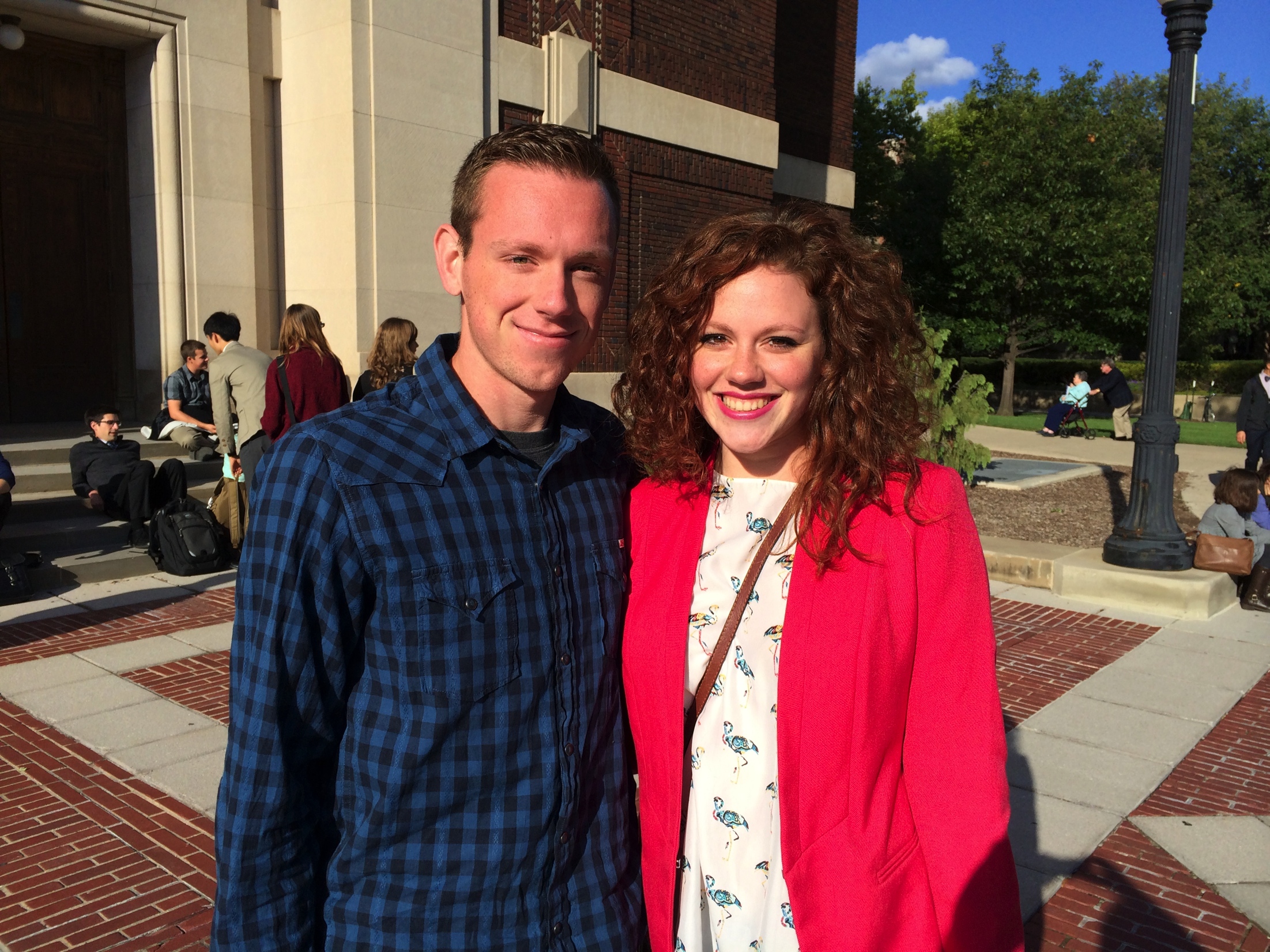 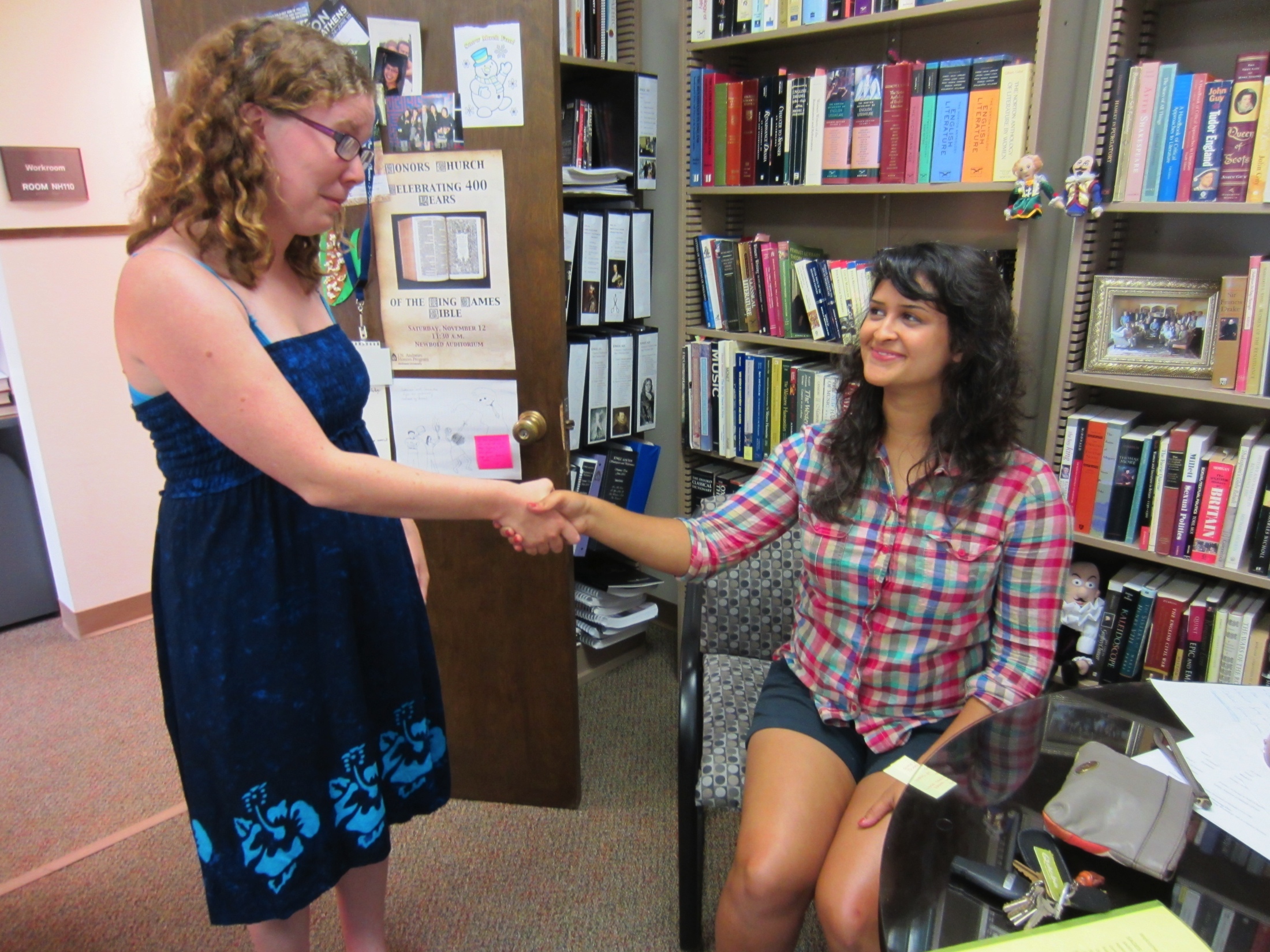 Allie Chacko
Biology Major

Will Graduate May 2015

Accepted to Loma Linda University School of Medicine
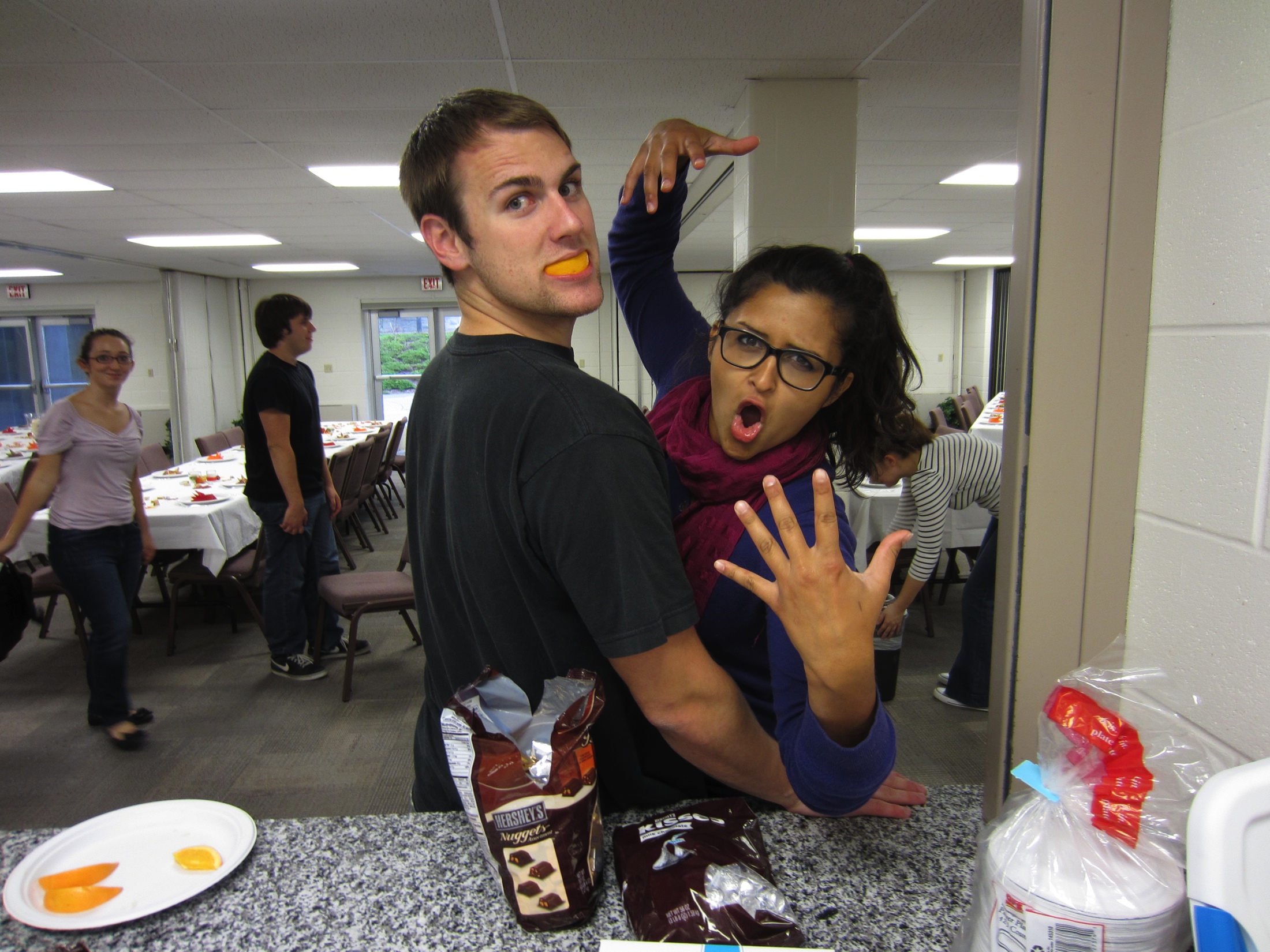 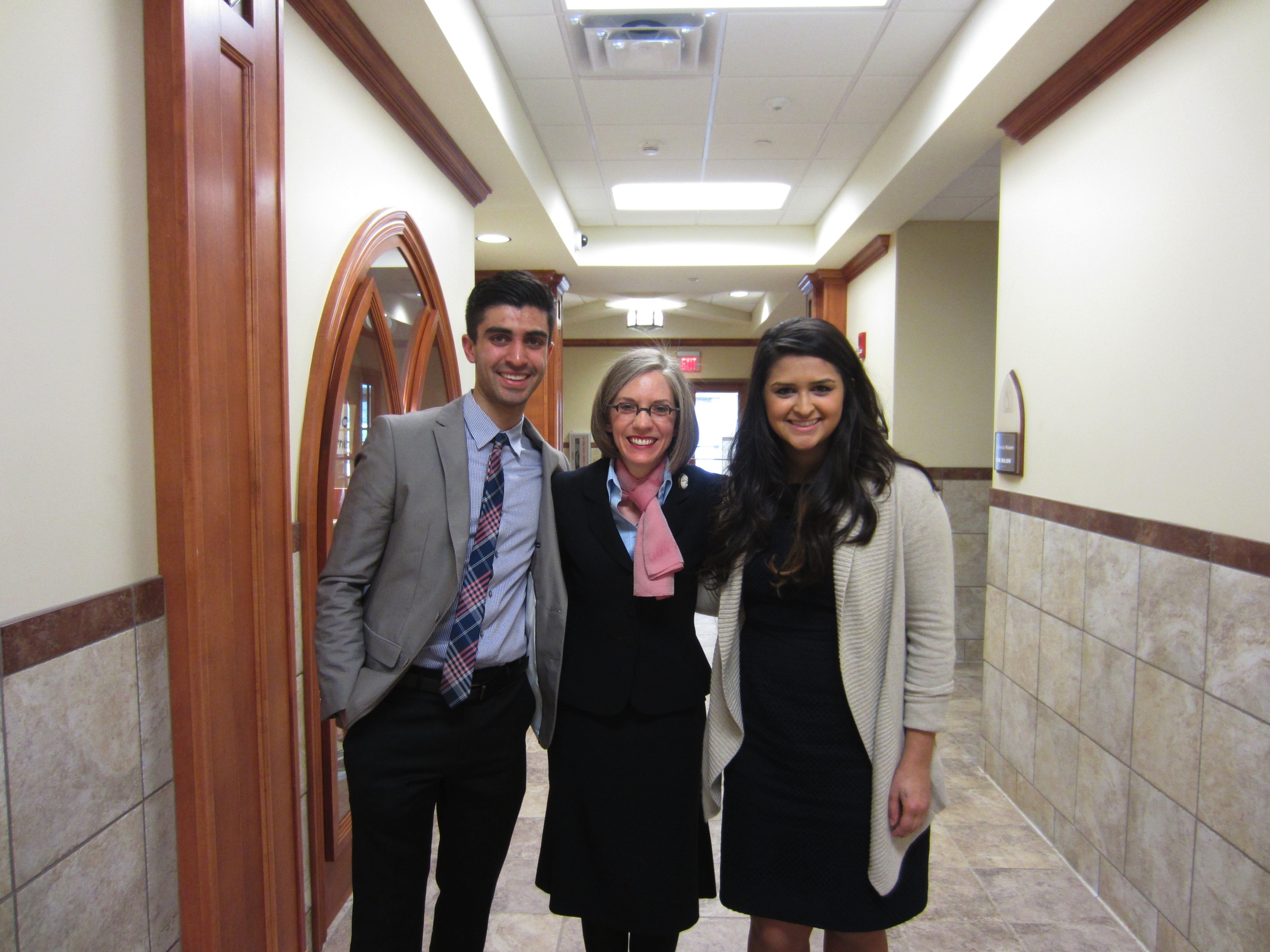 Cassandra Chlevin
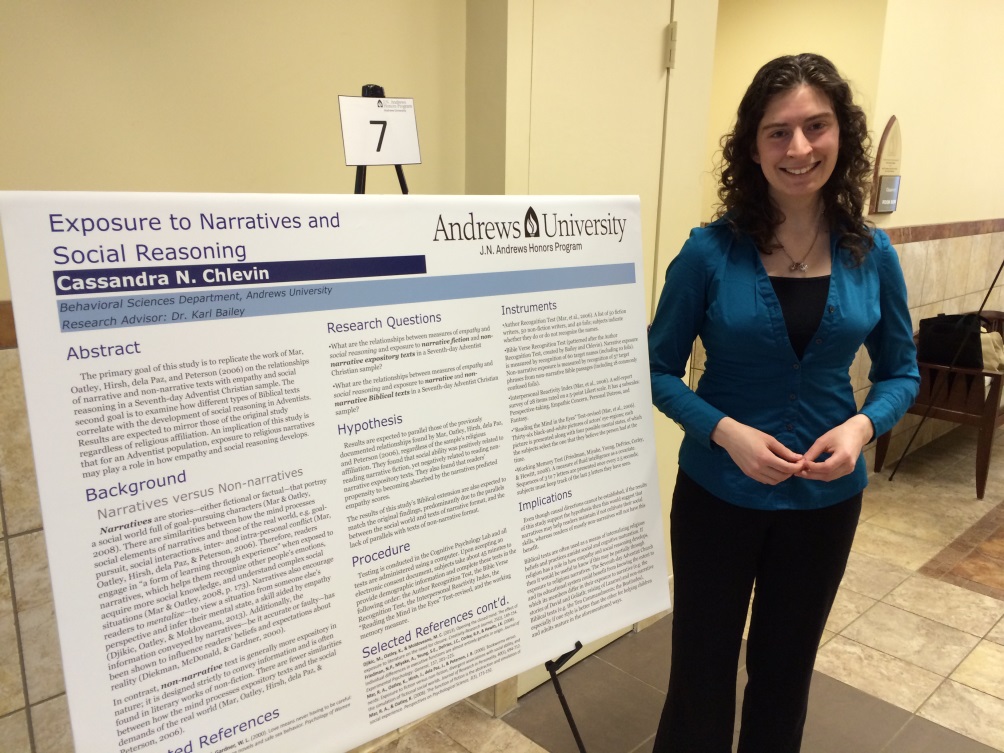 Psychology 

Will graduate May 2015

Plans to spend the summer volunteering at a Day Camp for Preschoolers and spend the coming year in Chicago working
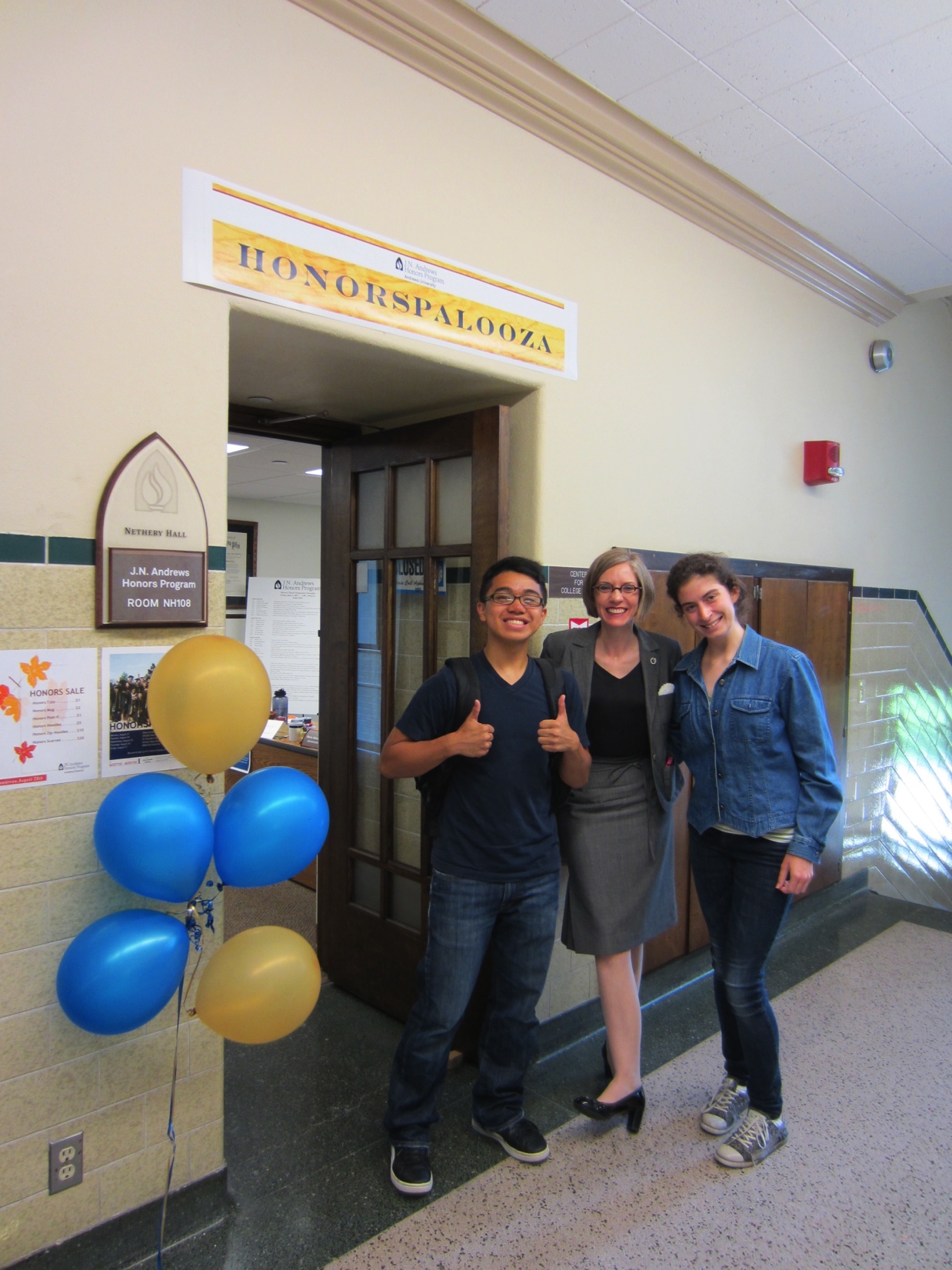 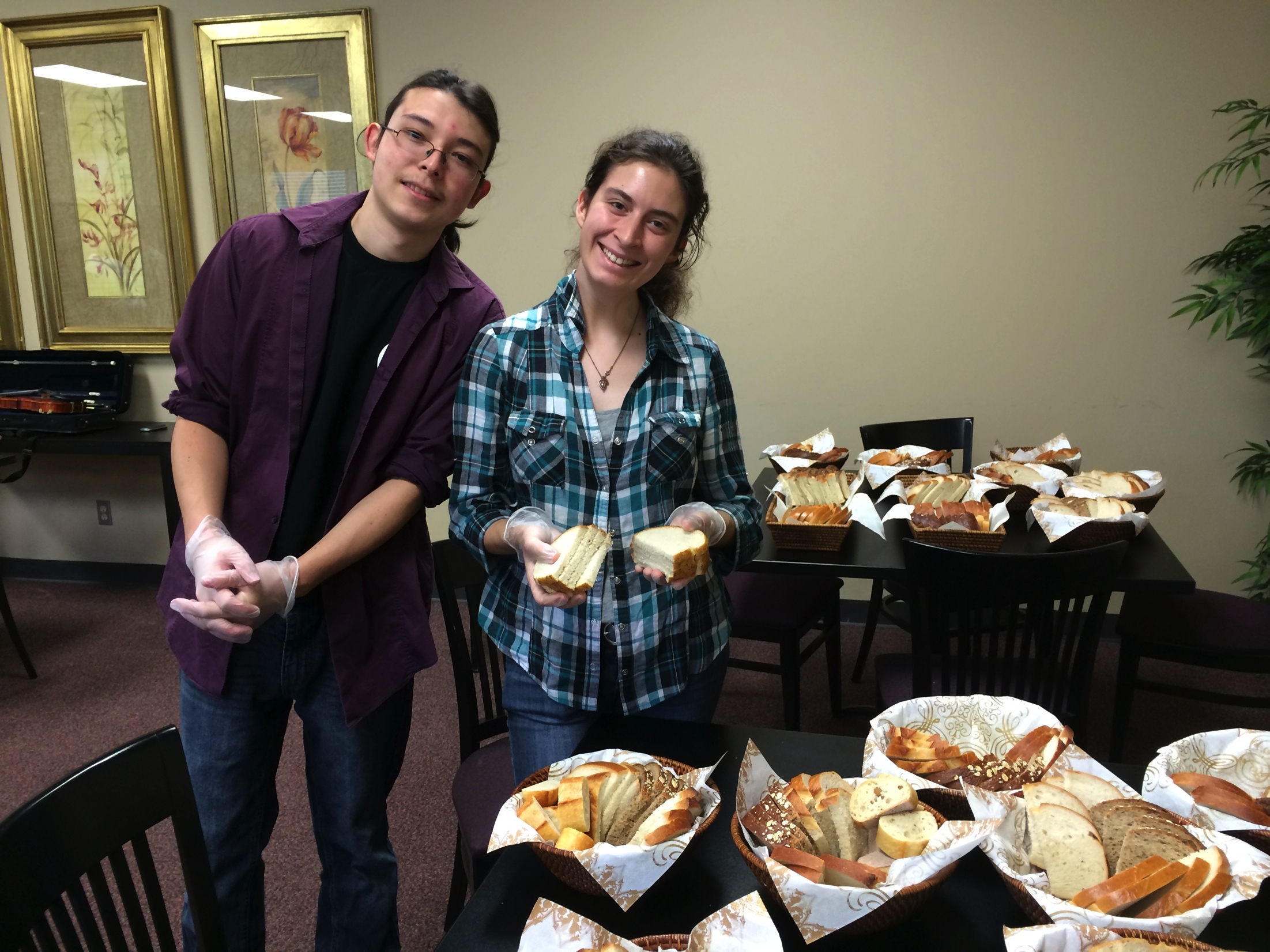 Alyson Drew
Biology
Concentration: Biomedical

Minored in Religion, Chemistry
Accepted to Loma Linda University School of Medicine
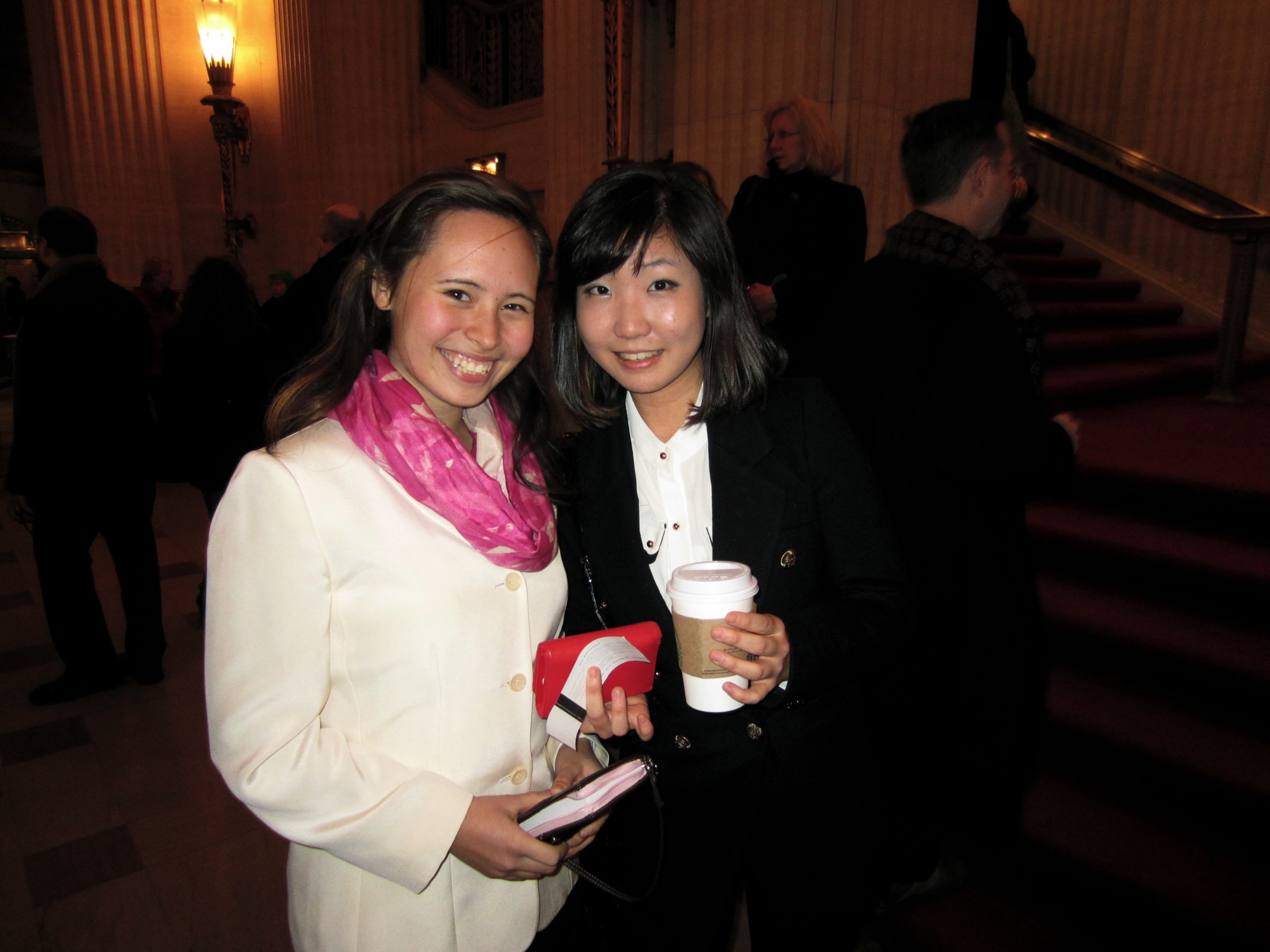 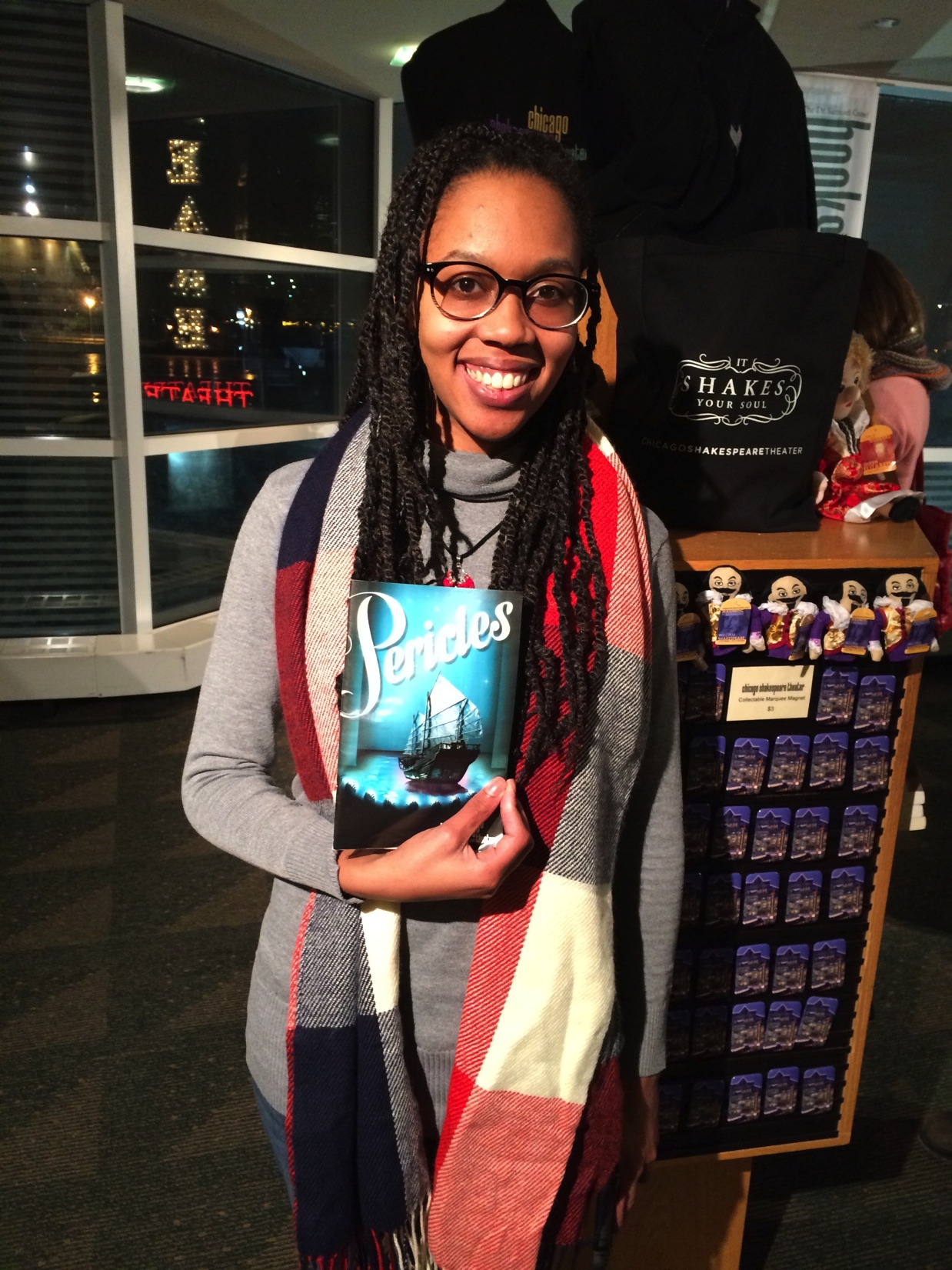 Givan Hinds
Liberal Arts, History 

Will graduate May 2015 

Accepted to the Loma Linda University School of Public Health  Global Health MPH Program

Master of Arts degree in Curriculum and Instruction at Andrews University
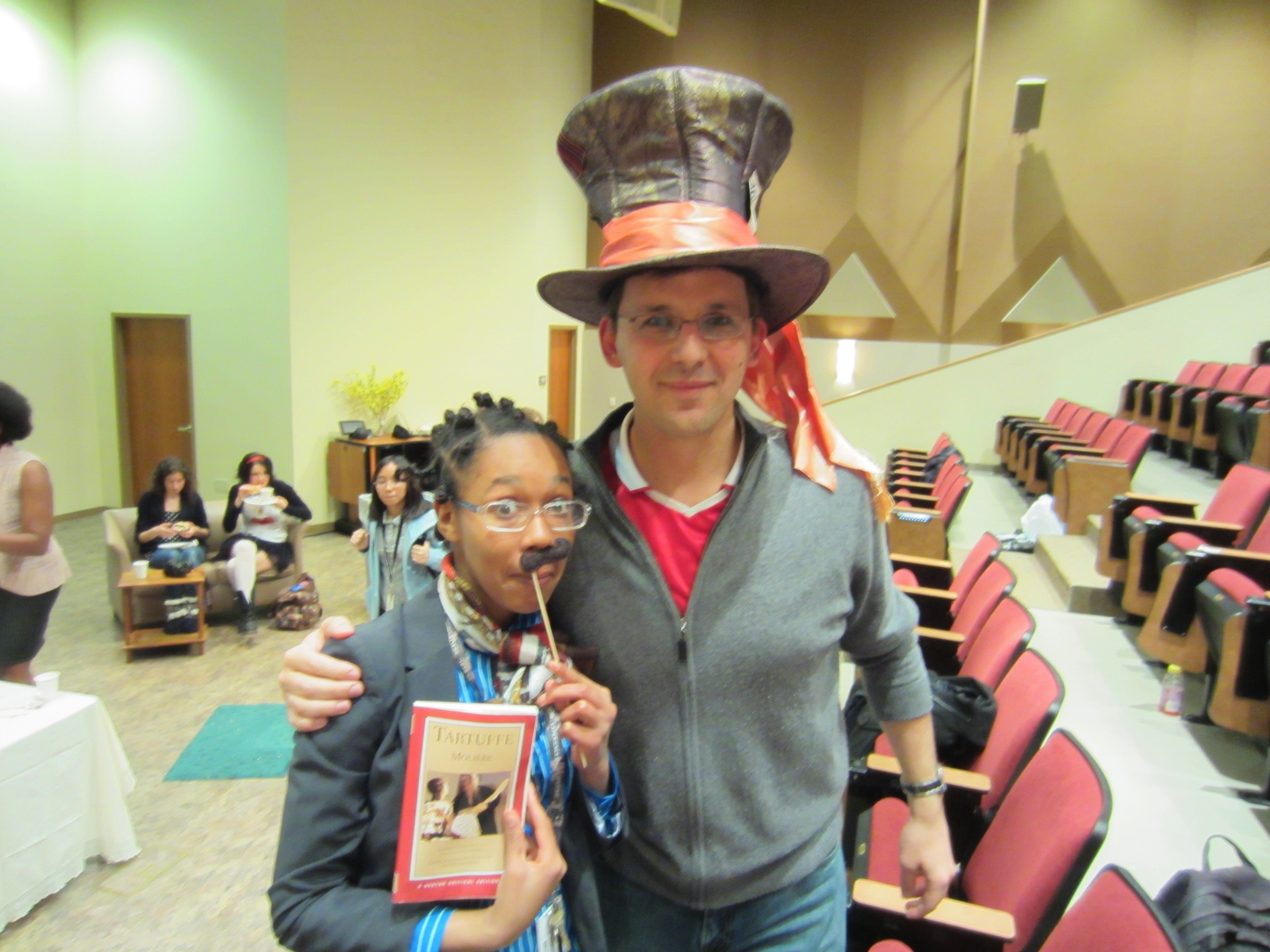 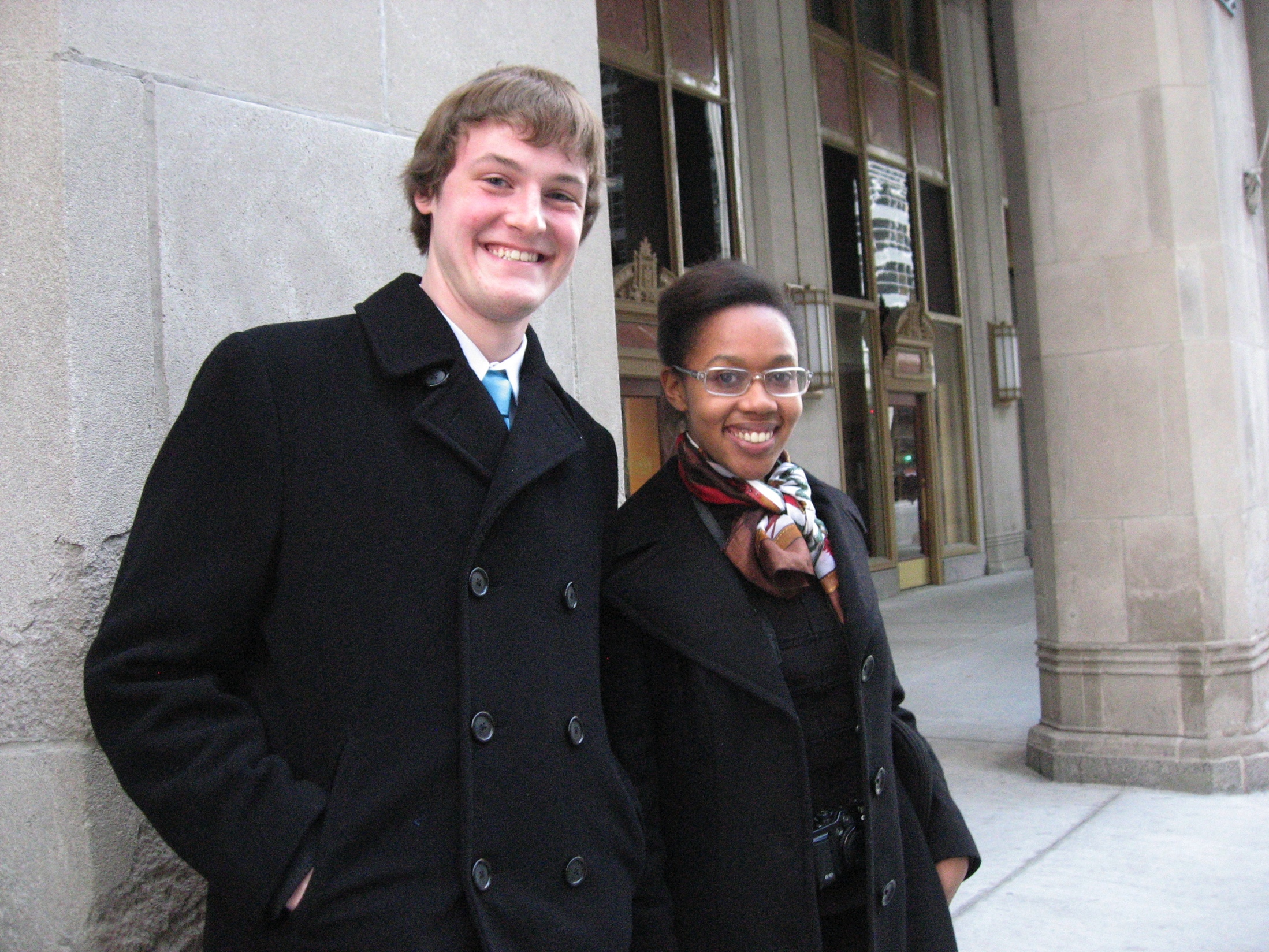 Taylor Huffman
Animal Science, Pre-Veterinarian Medicine

Will finish degree at Andrews University and then apply to Veterinary School
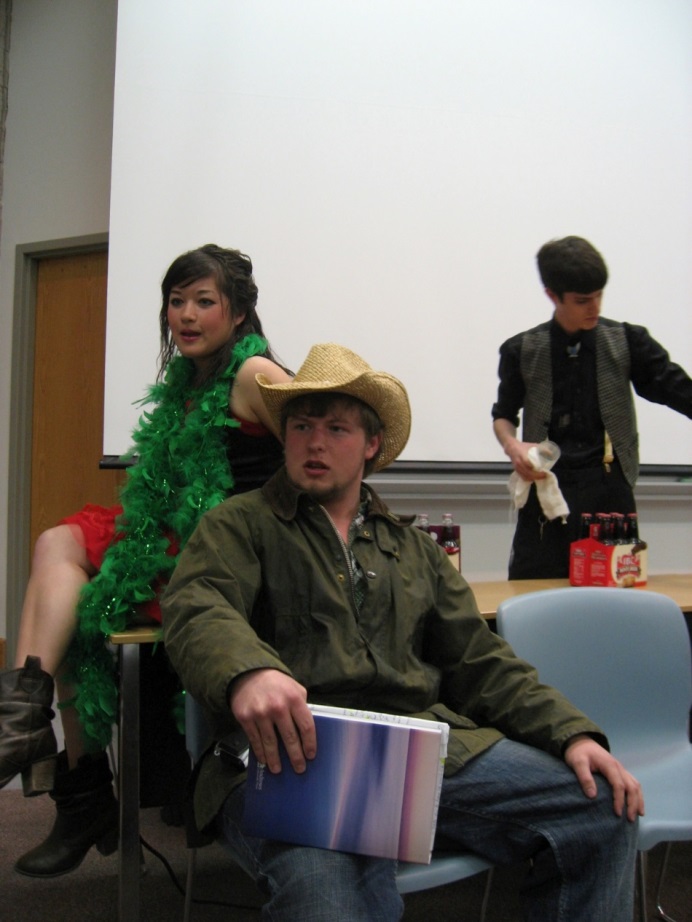 John Irvine
English, Literature concentration

Graduates May 2015

Plans to join the Royal Air Force and later attend law school
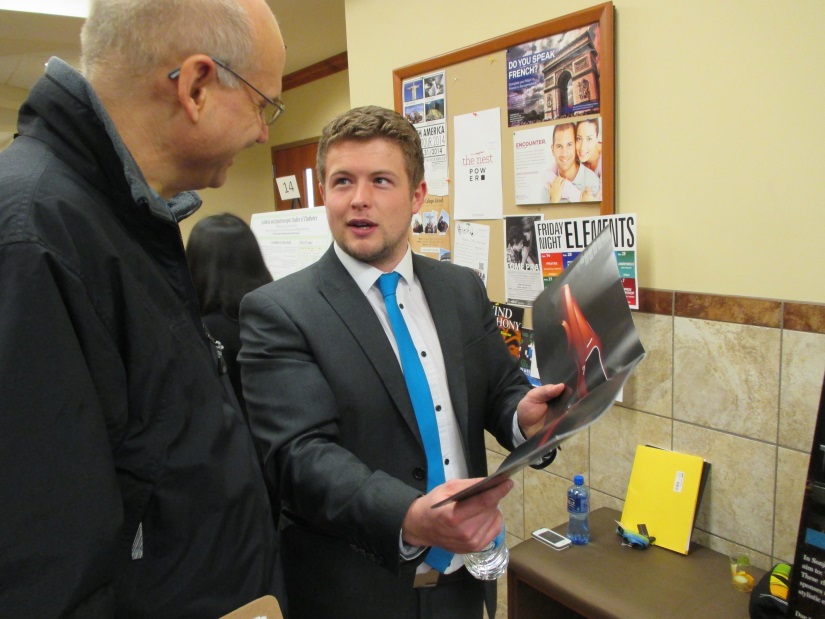 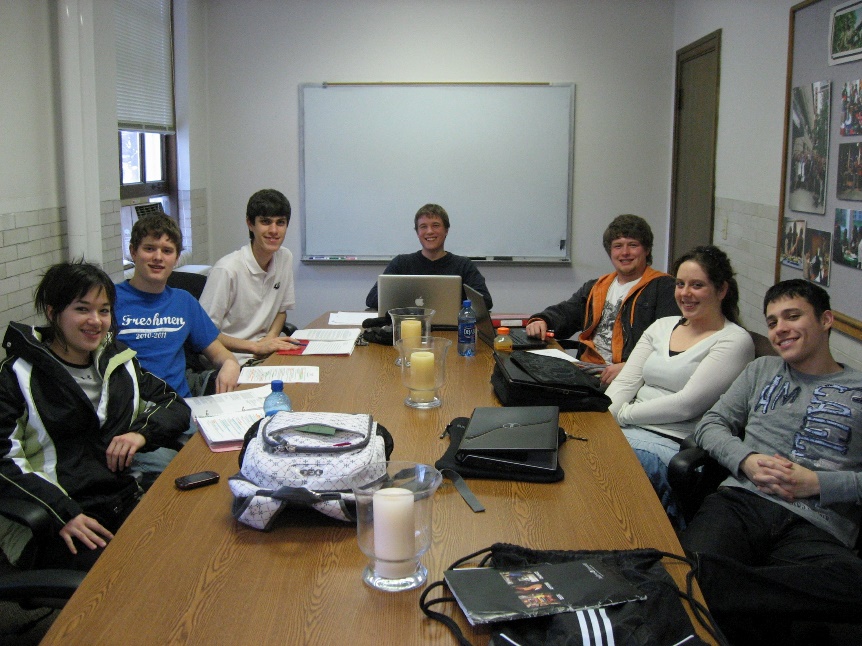 Luke Kang
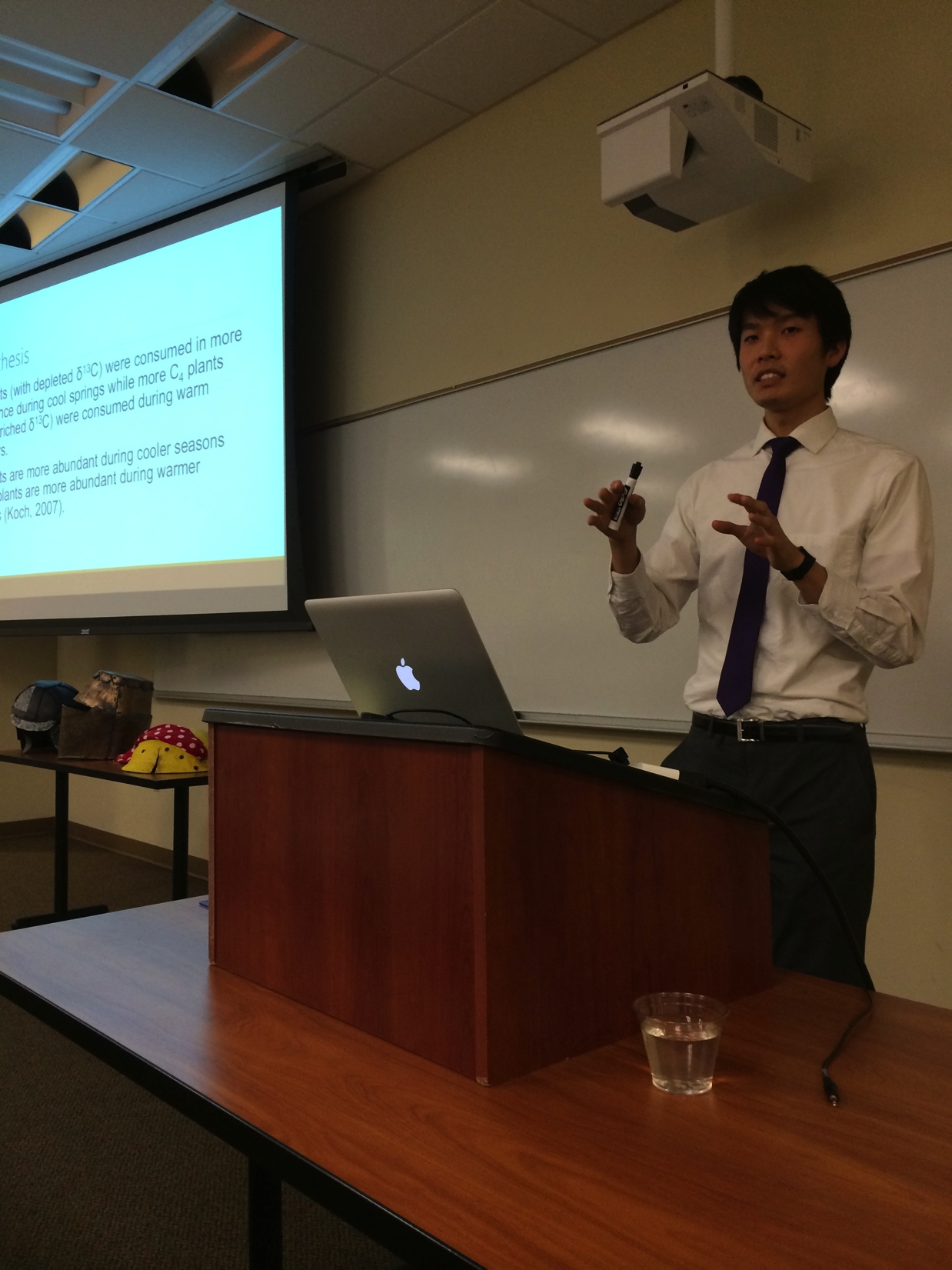 Biology

Minor in Chemistry

Graduated December 2014
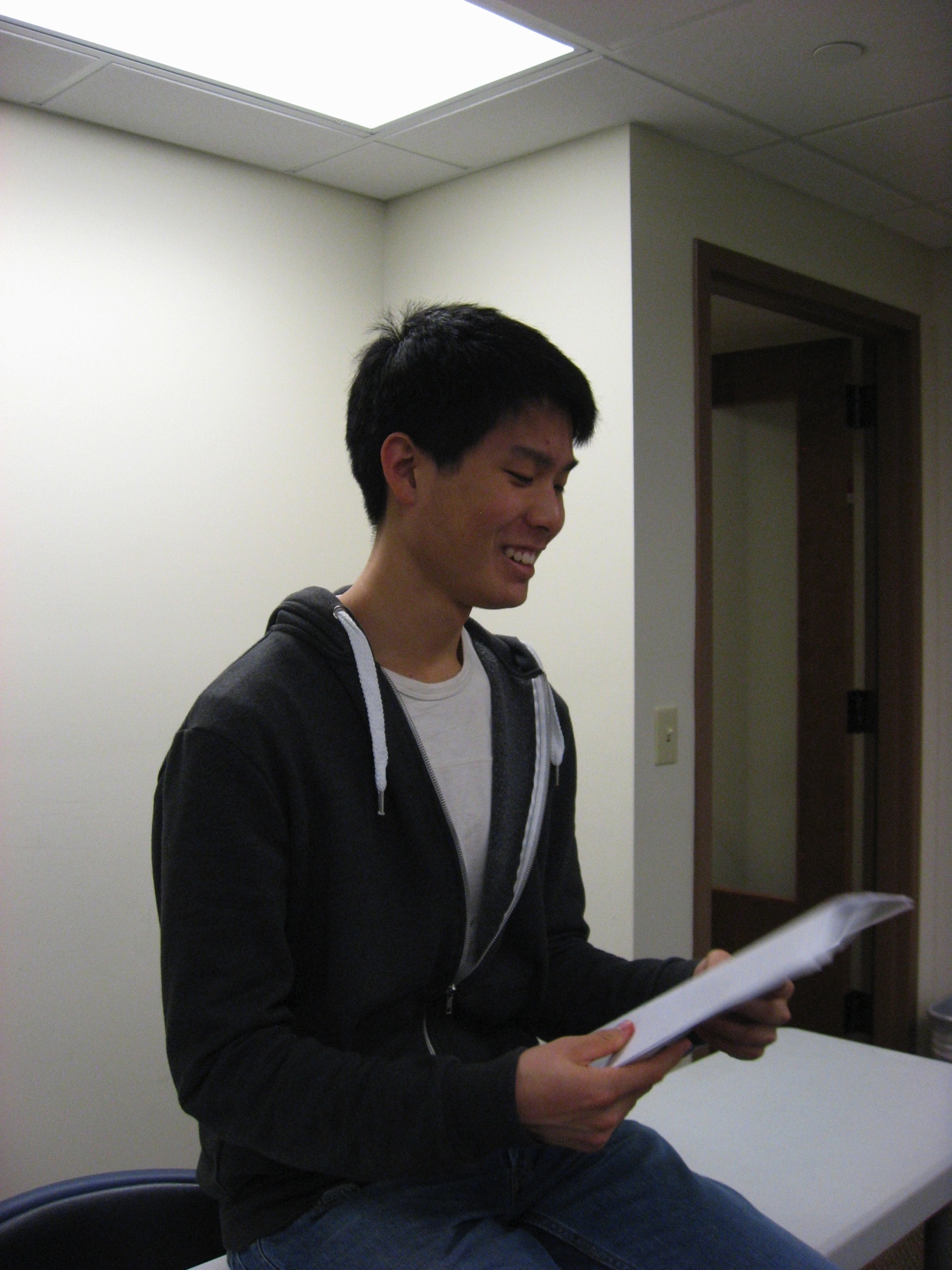 Yoona Kang
Animal Science, Pre-Veterinary Medicine

Accepted to Loma Linda University School of Medicine
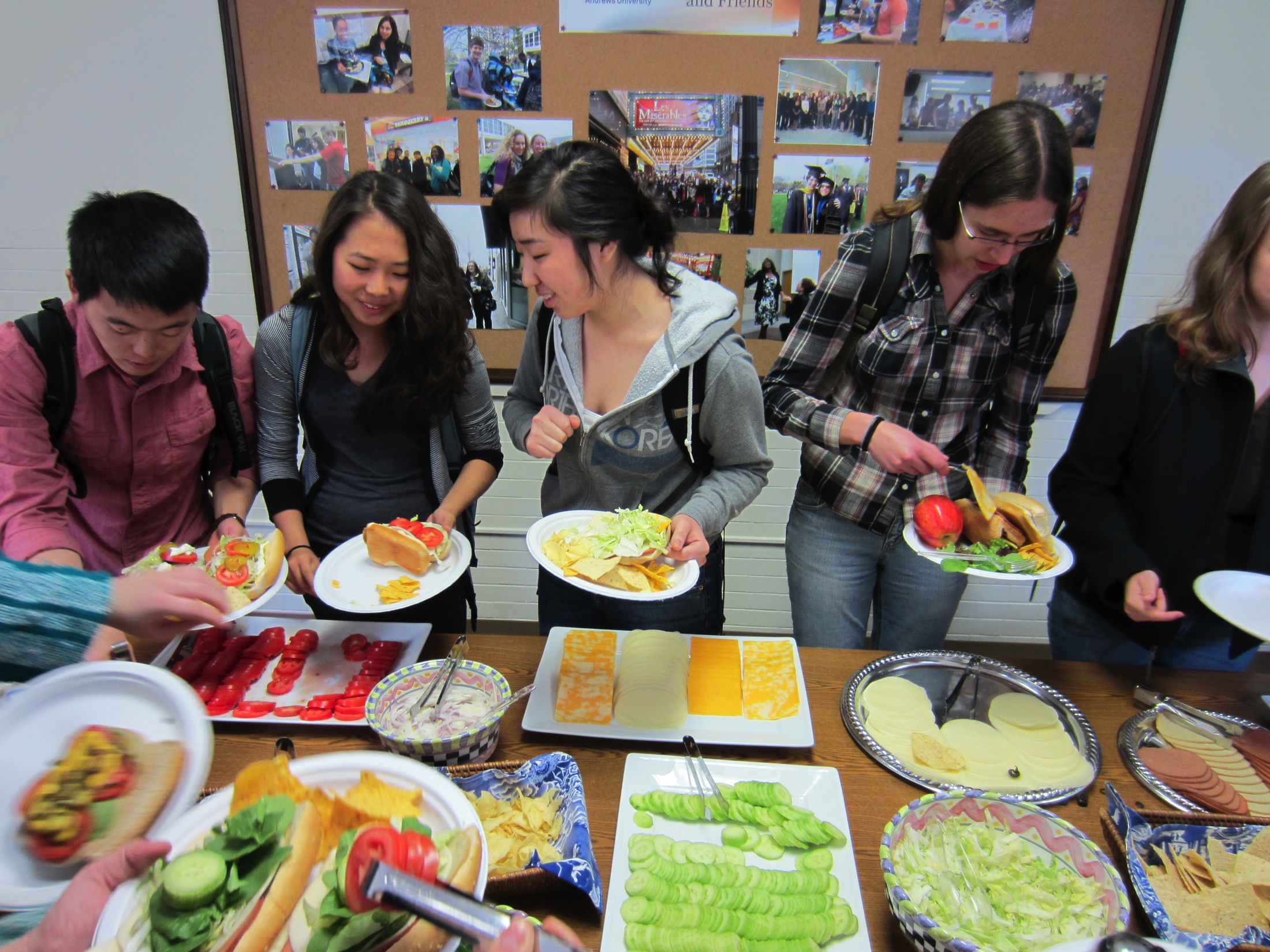 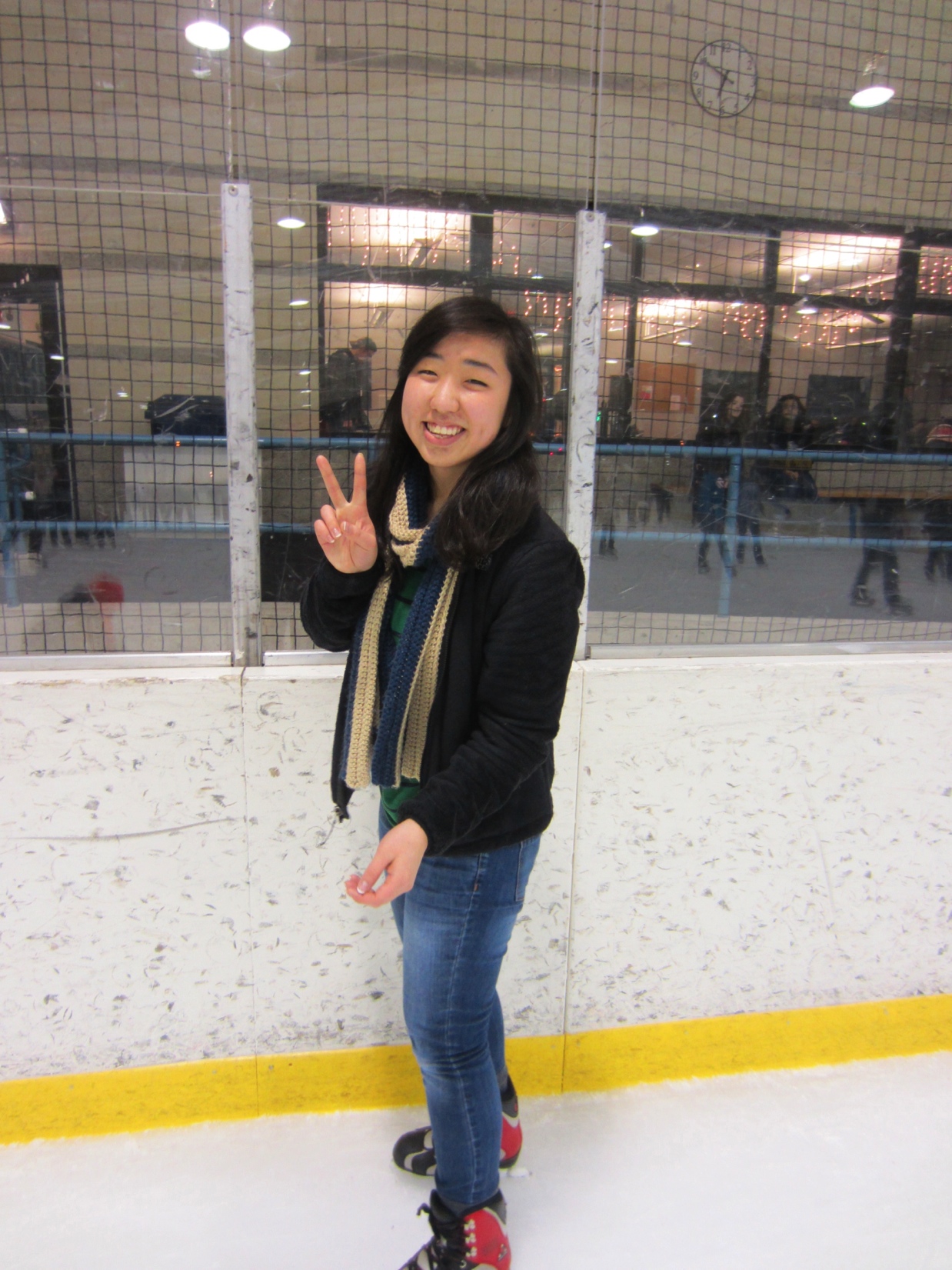 Jeanmark Kessler
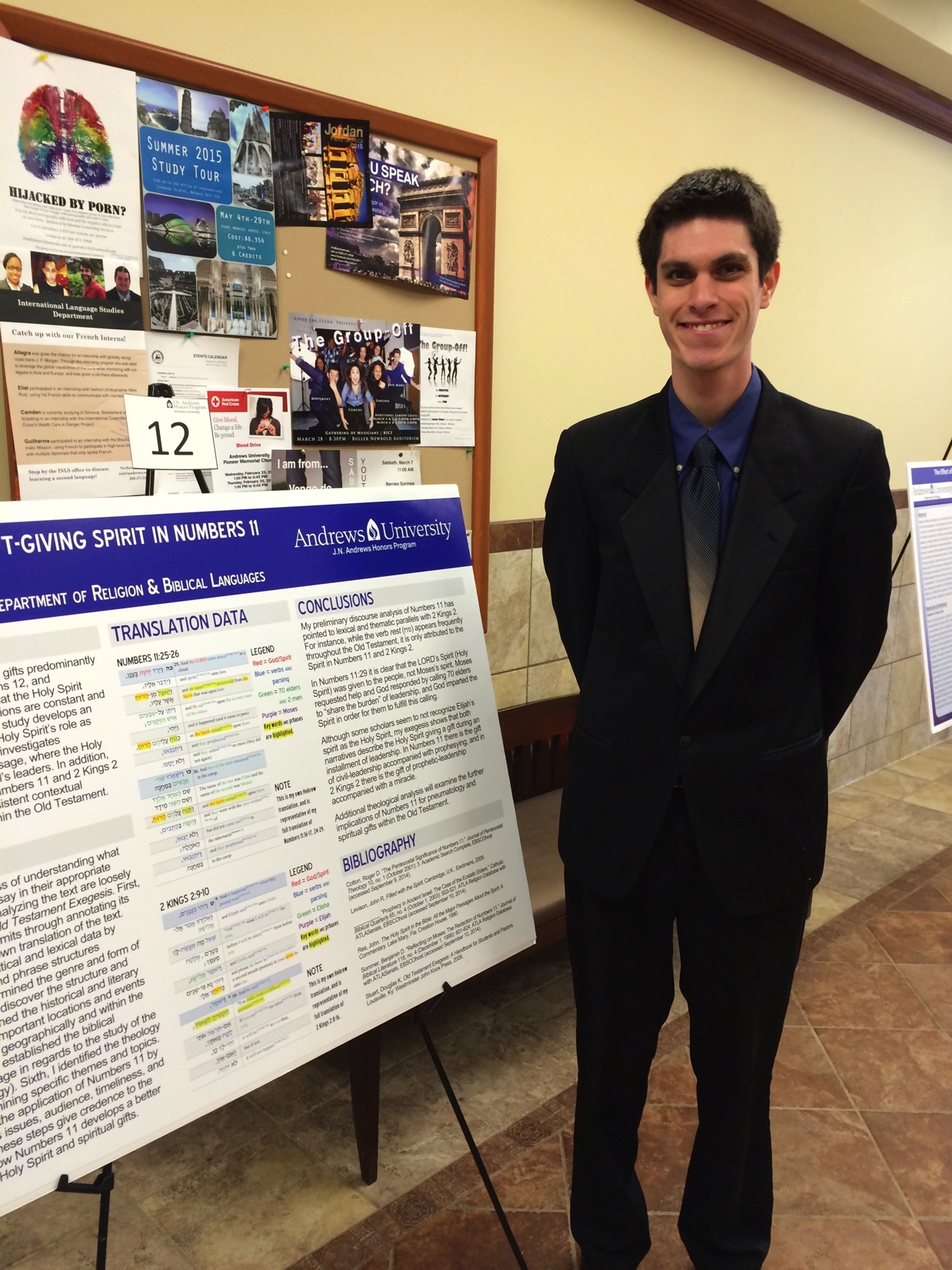 Theology and Speech Language Pathology and Audiology 
Will graduate May 2015 
Pursuing M Div at the SDA Theological Seminary, Andrews University
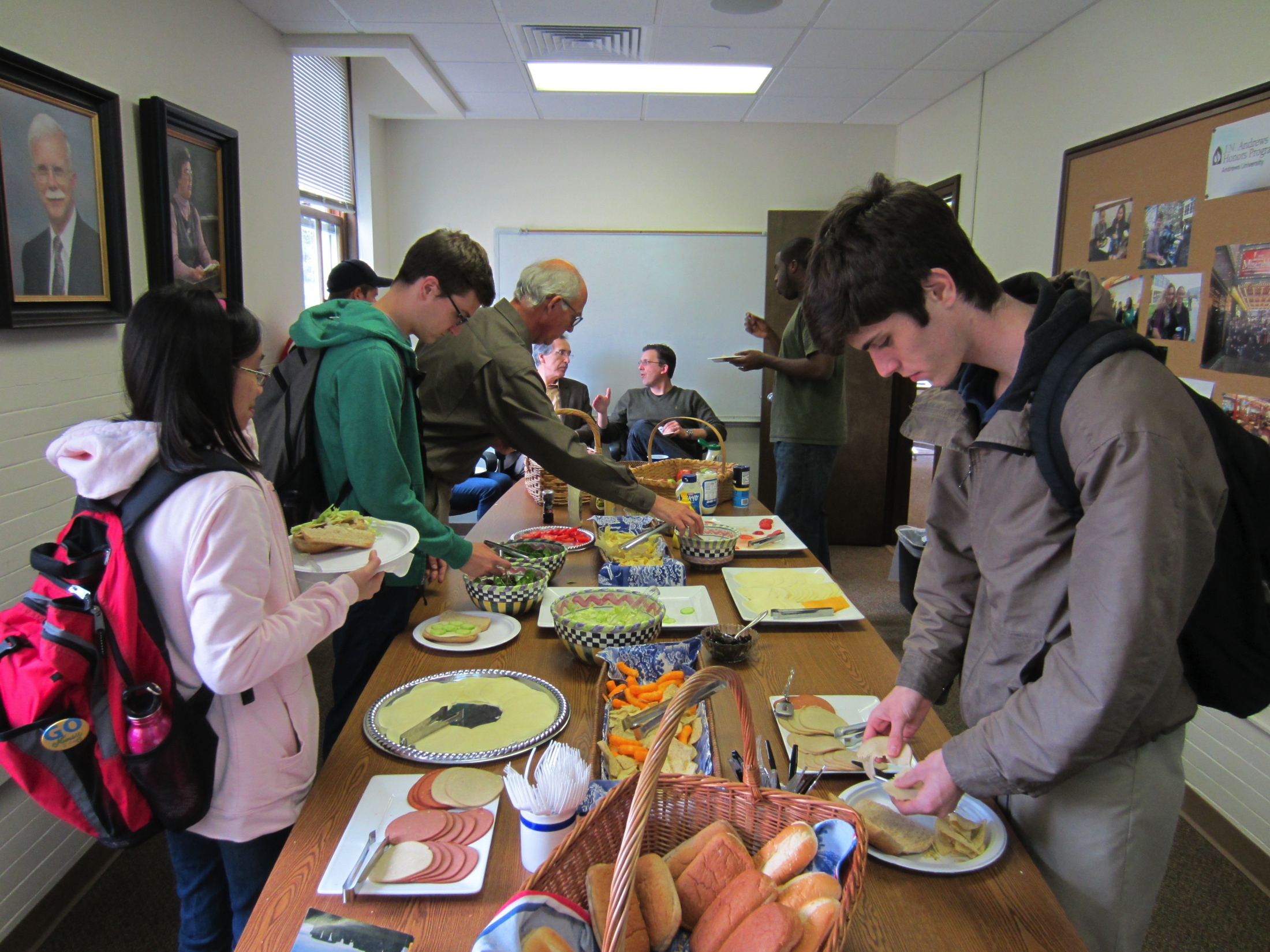 Patrick Knighton
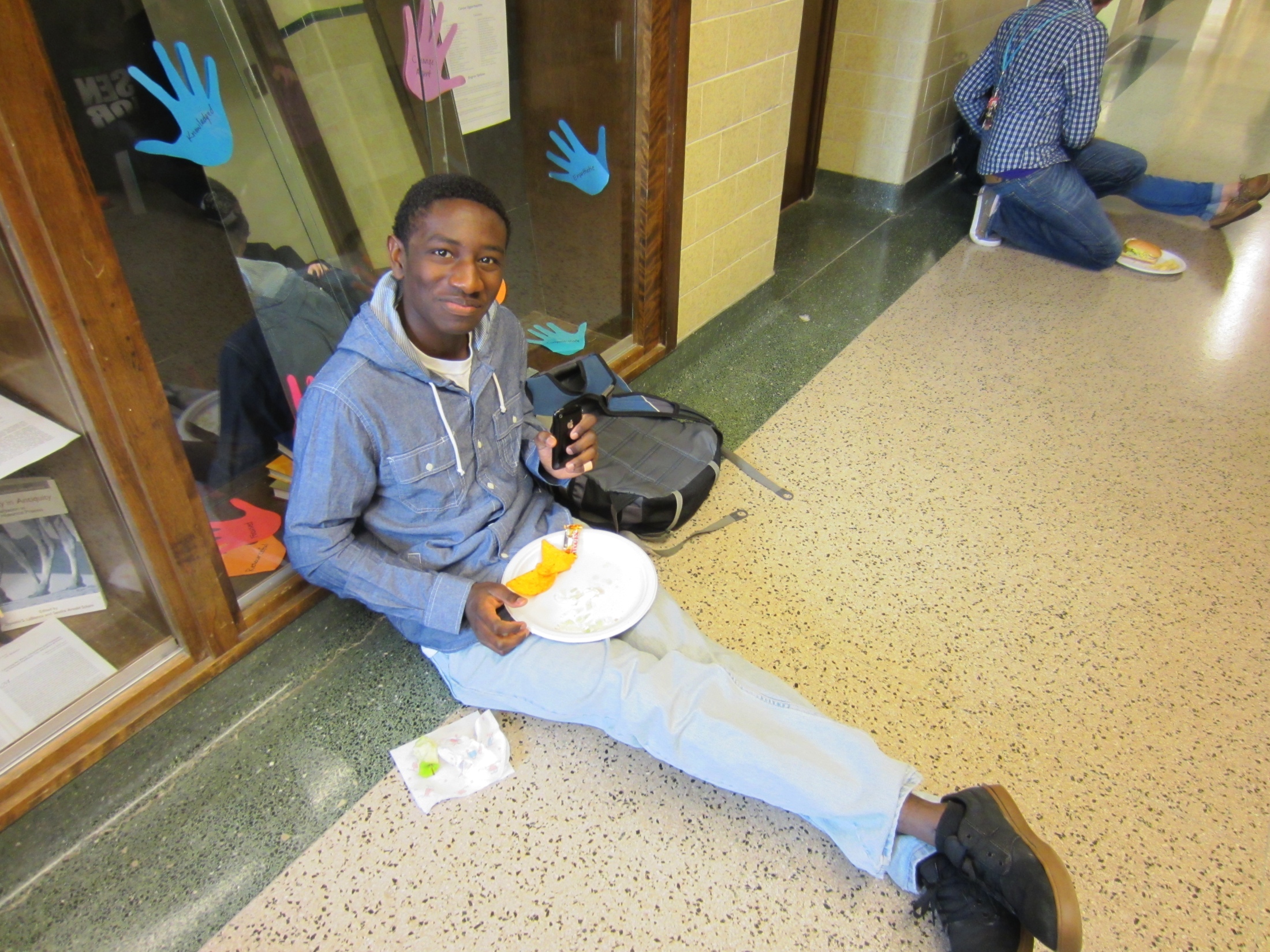 Biology, Minor in Chemistry

Will graduate May 2015   

Plans to take a gap year and then apply to medical or graduate school
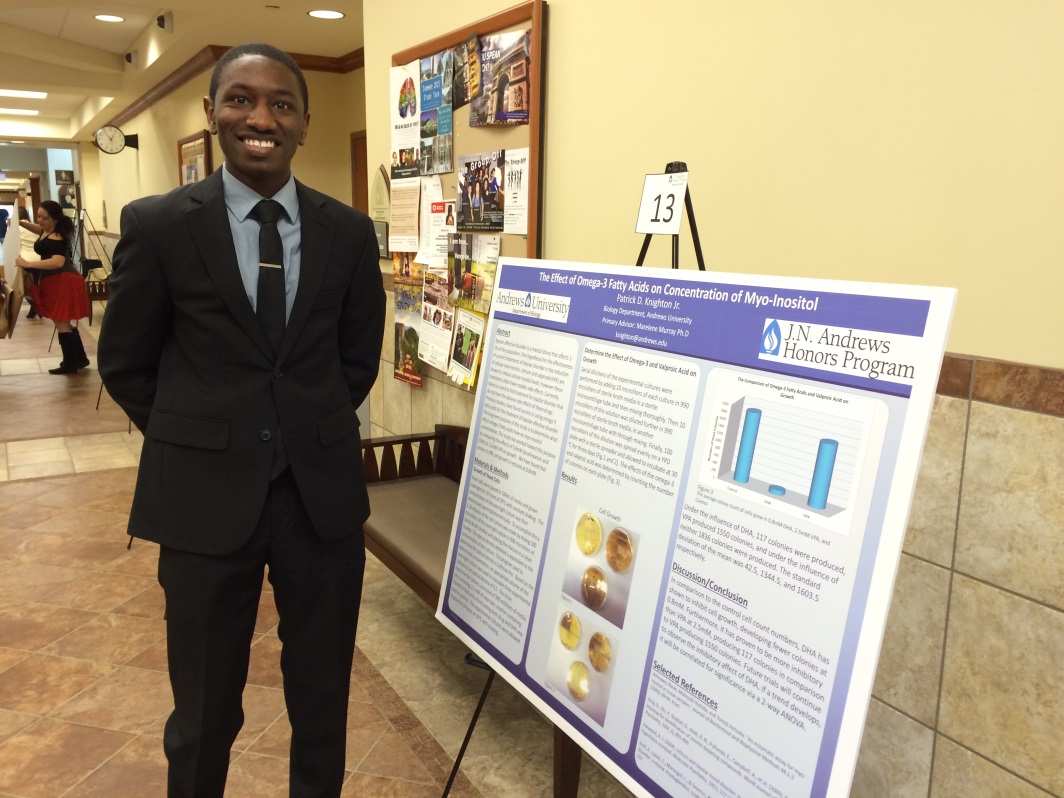 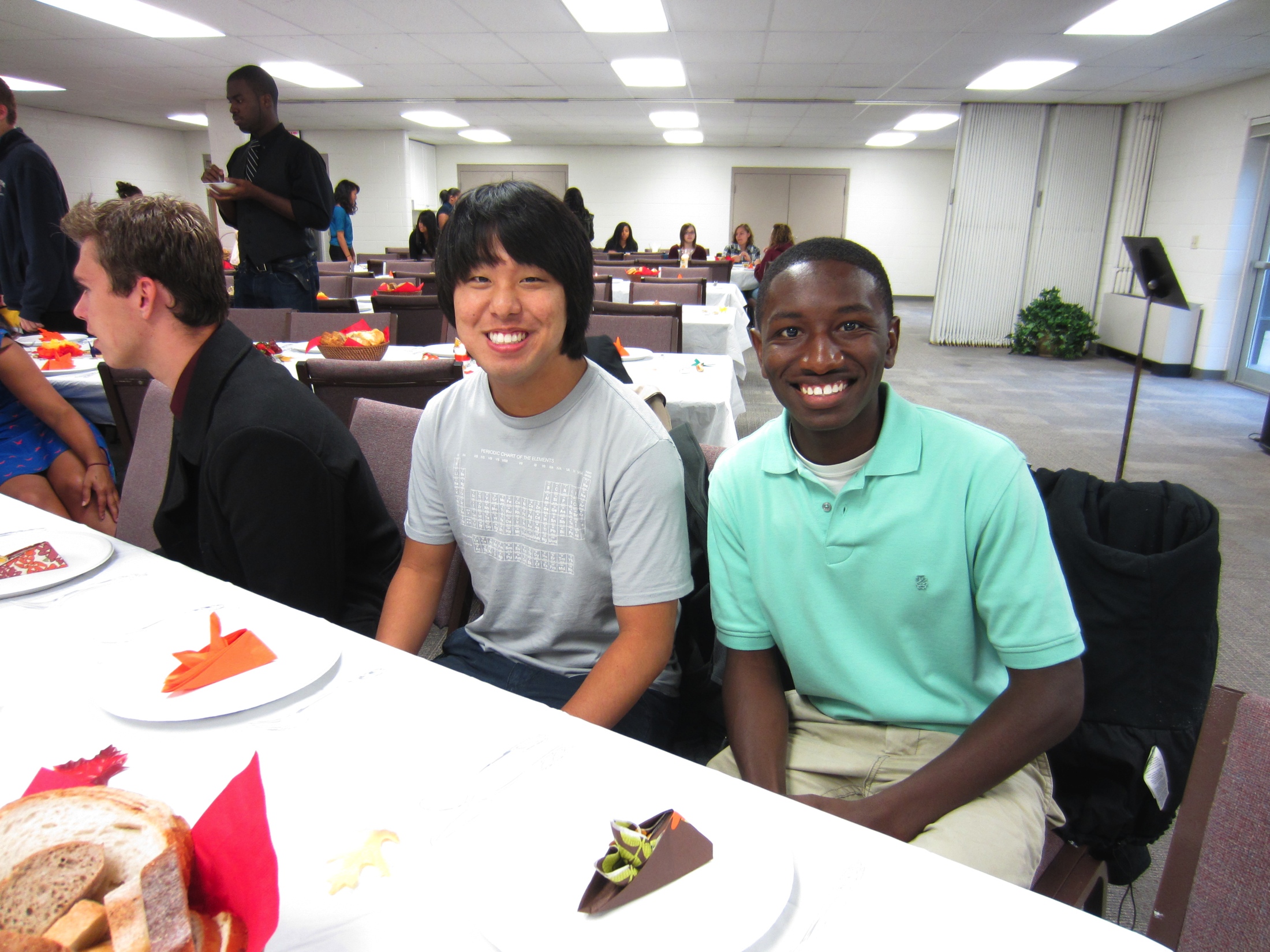 Anna Kwon
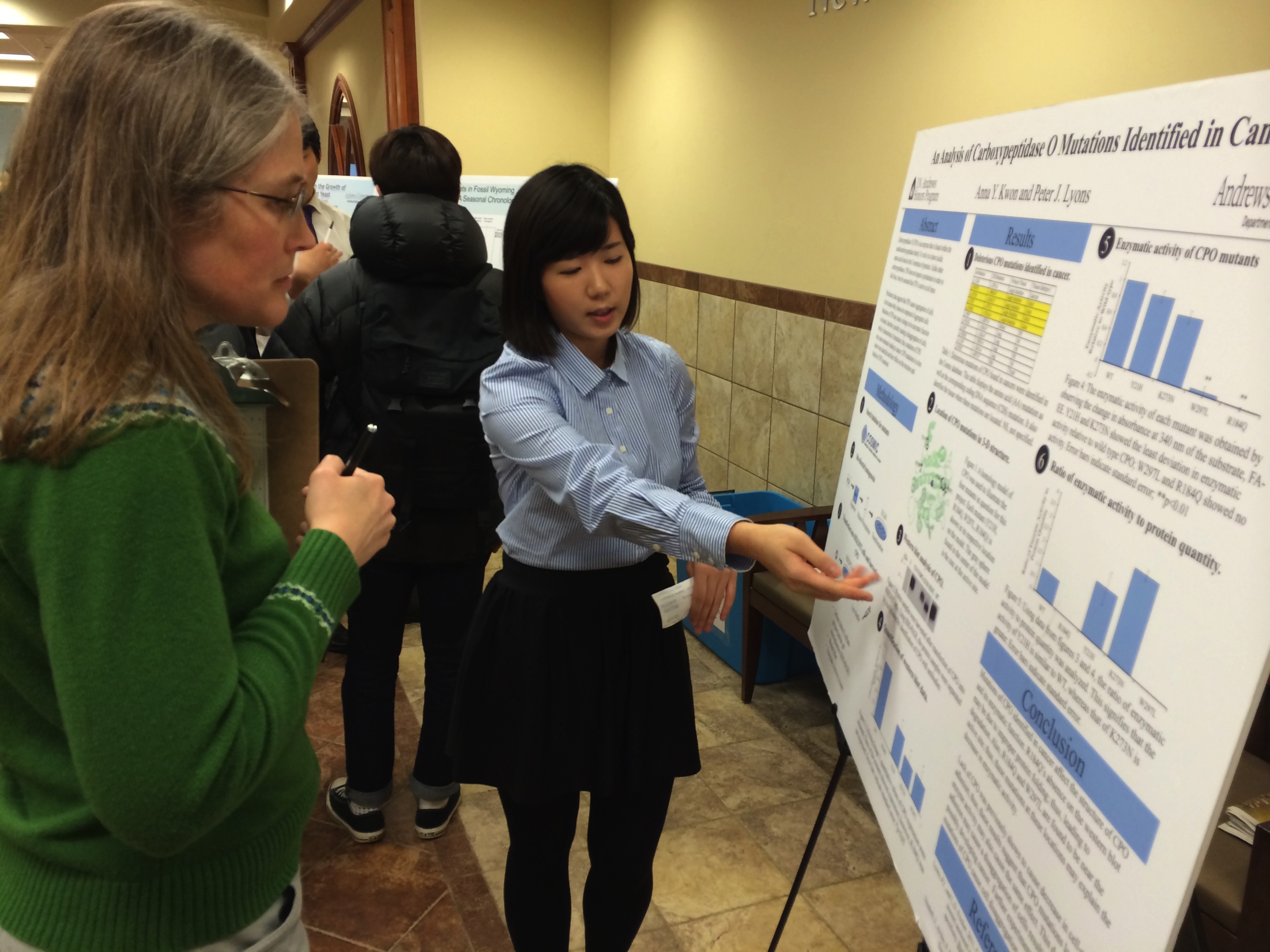 Biology

Minor in Chemistry 

Graduated December 2014
Charles Lee
English, concentration literature

Will graduate May 2015

Plans on taking a gap year
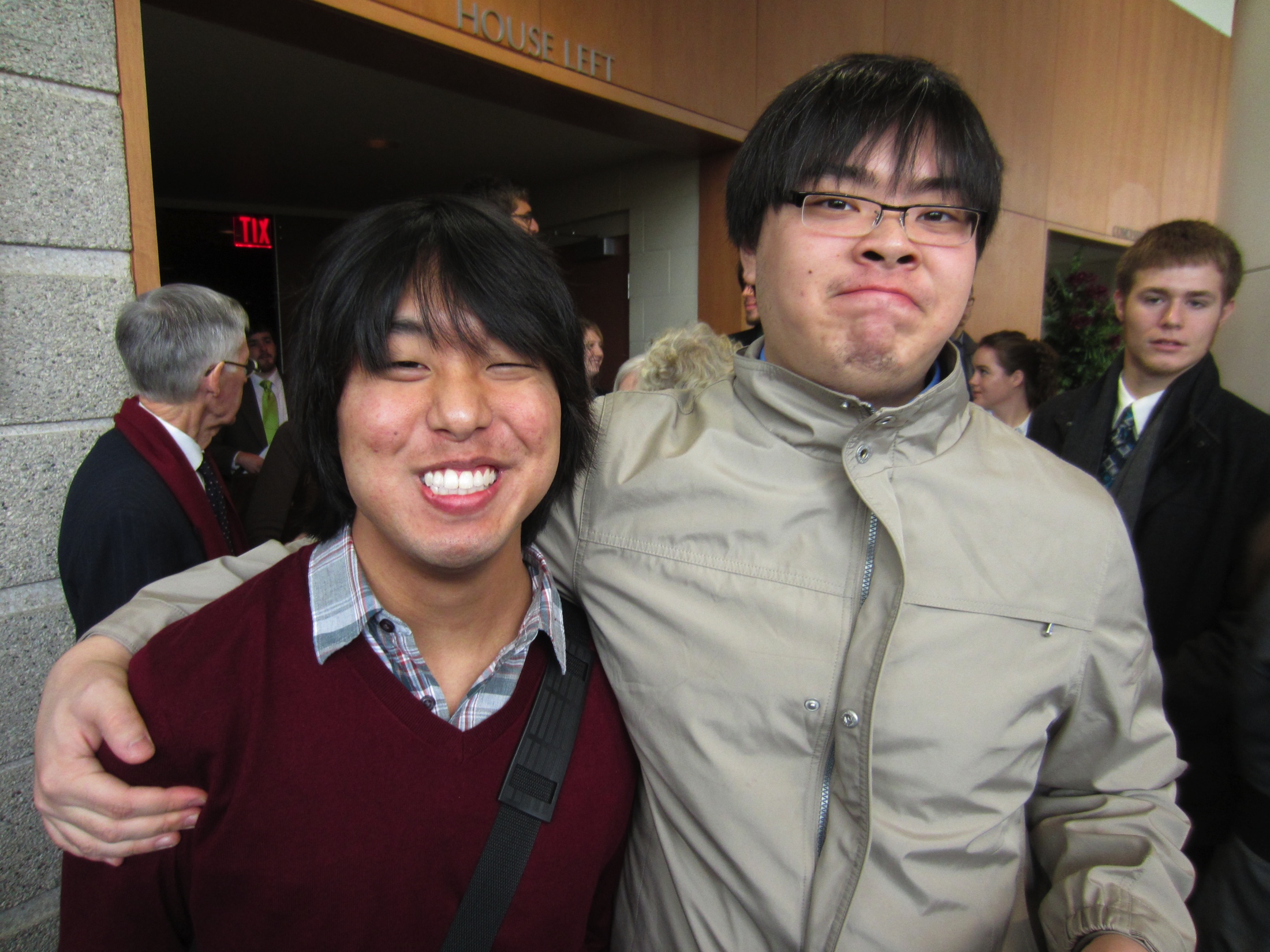 James Magbauna
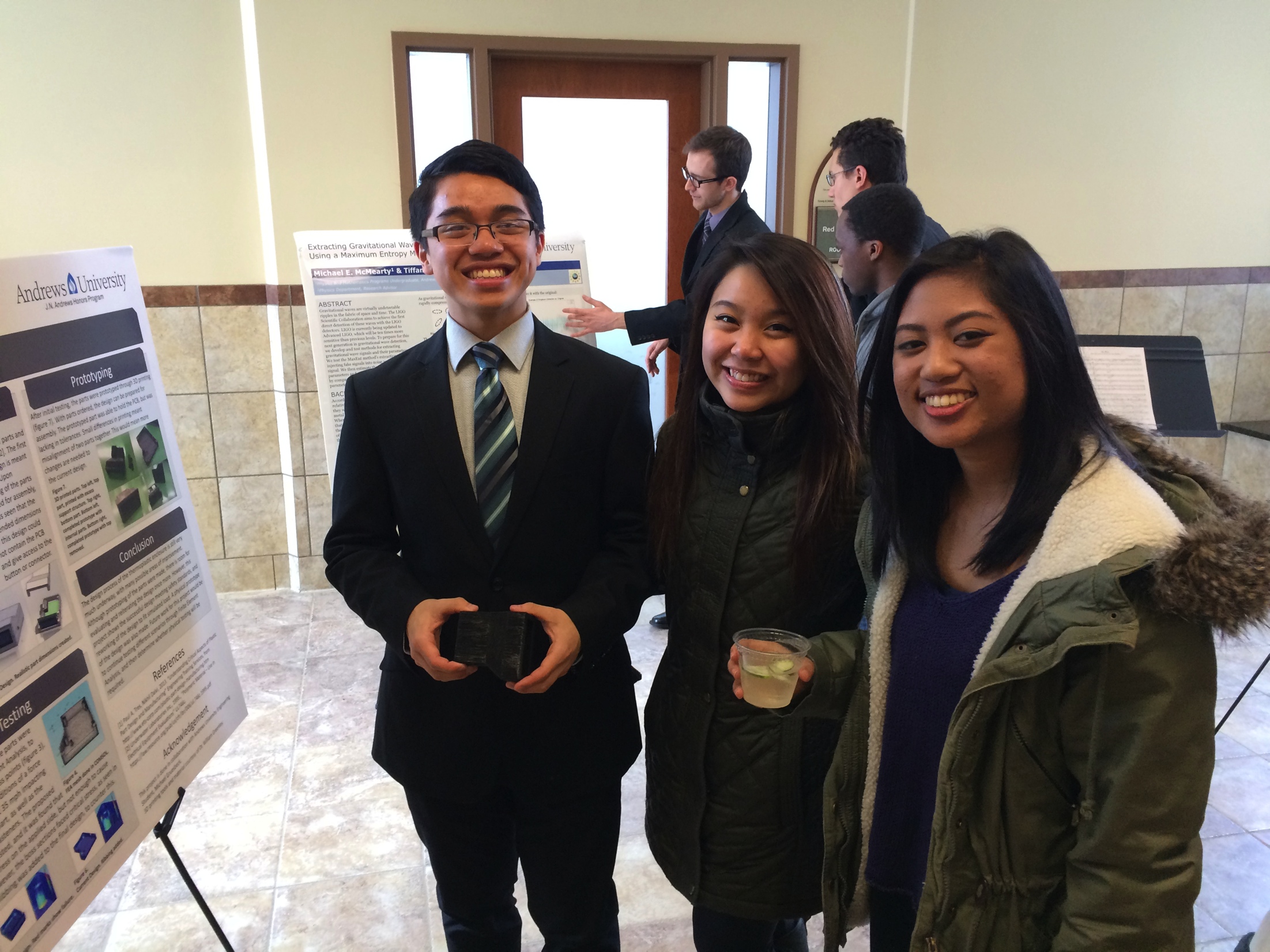 Engineering, Mechanical Engineering

Will graduate May 2015
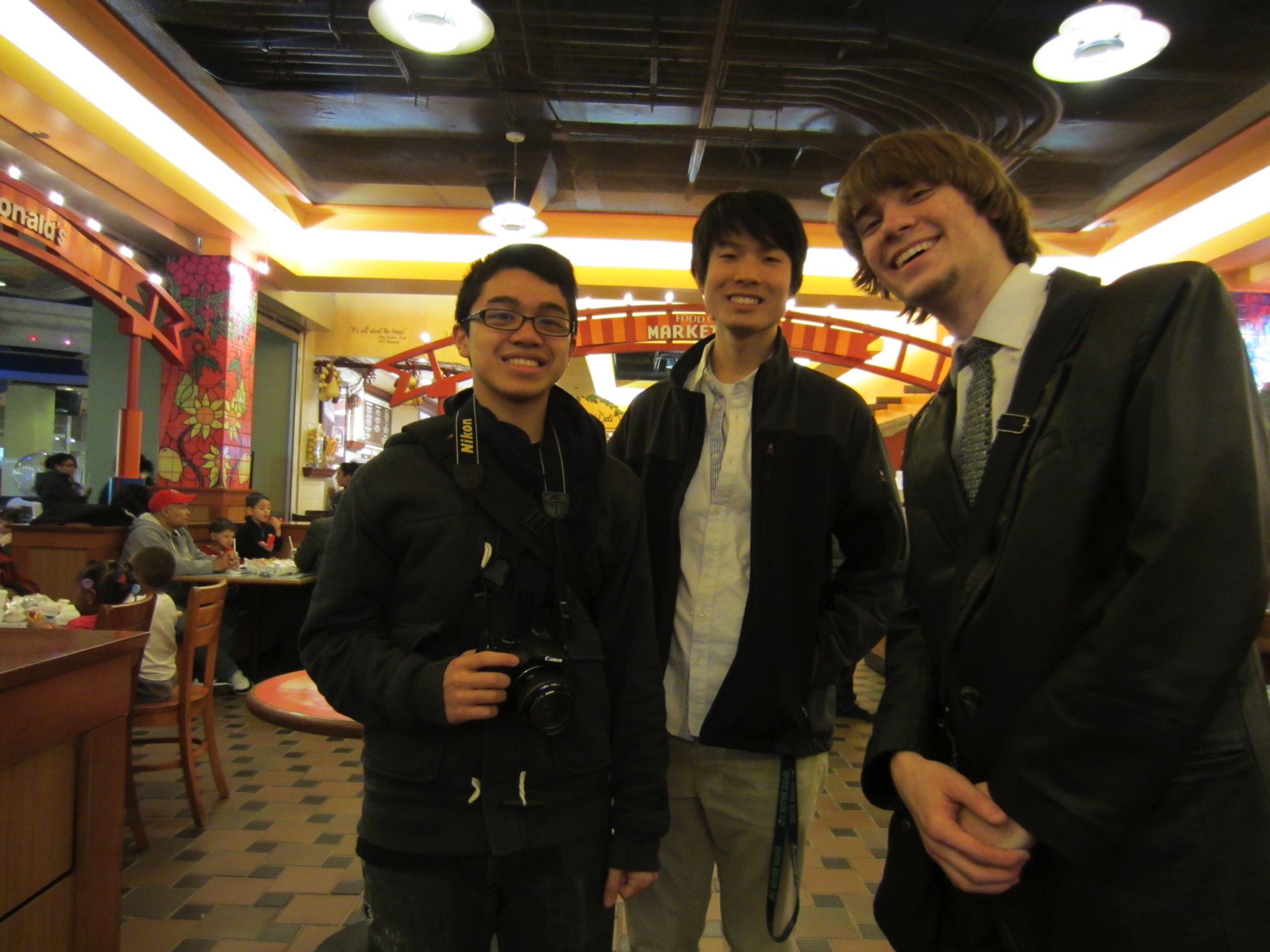 Michael VanderWaal
Psychology major

Spanish minor

Will graduate May 2015
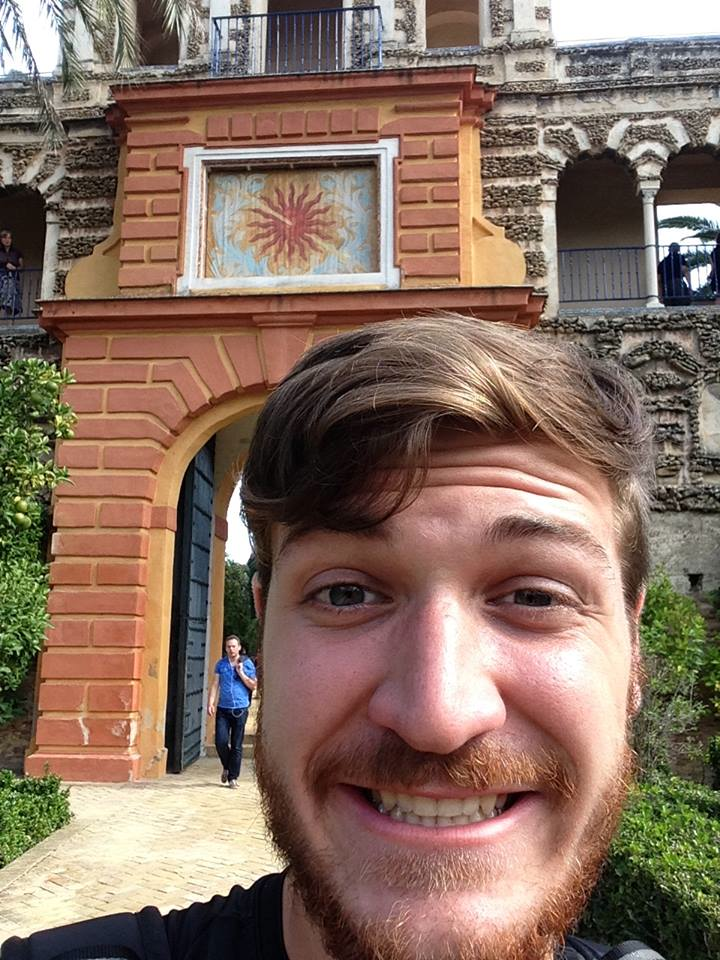 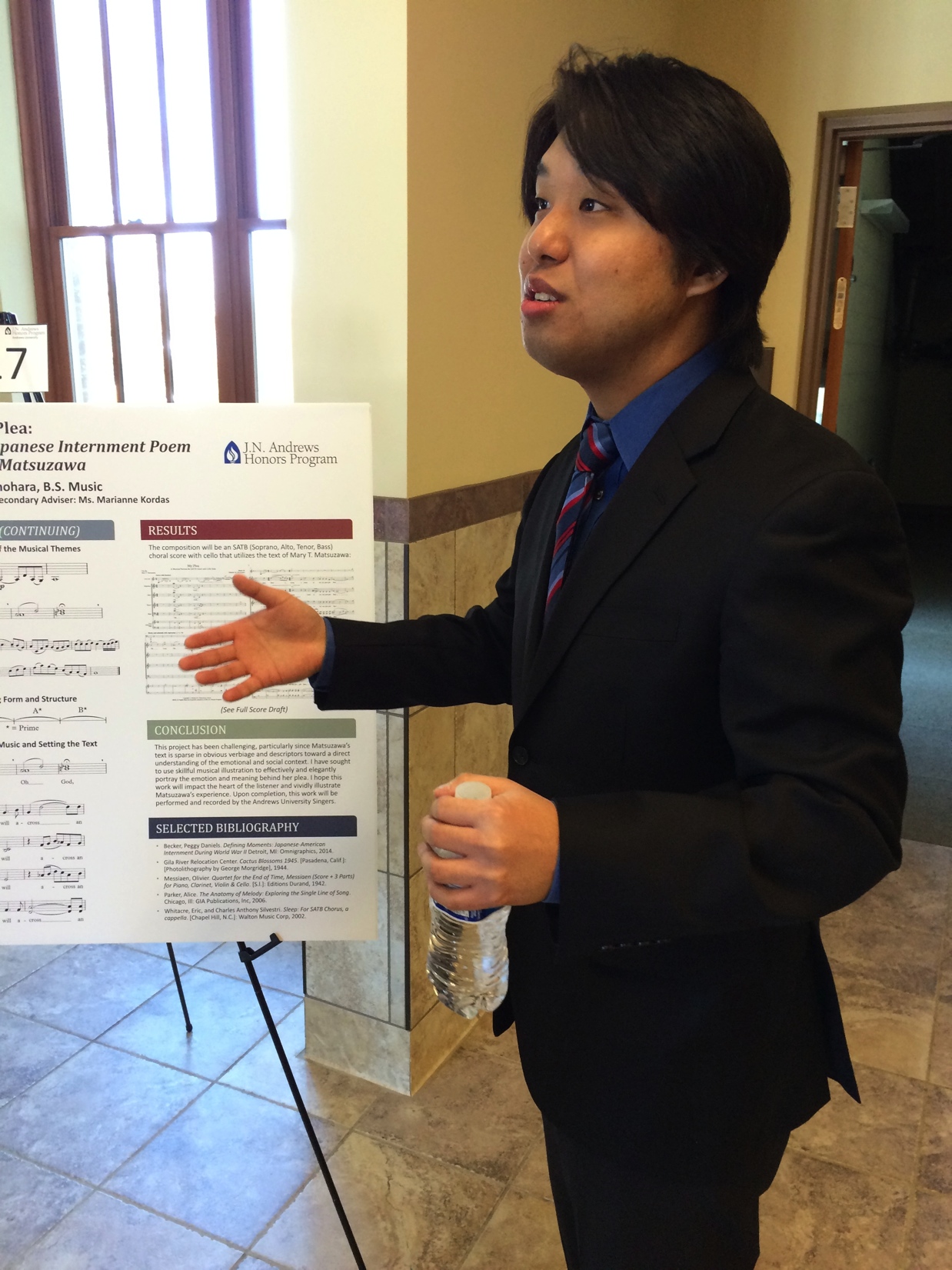 Michael Momohara
Music 

Will graduate May 2015

Accepted to Loma Linda University School of Medicine
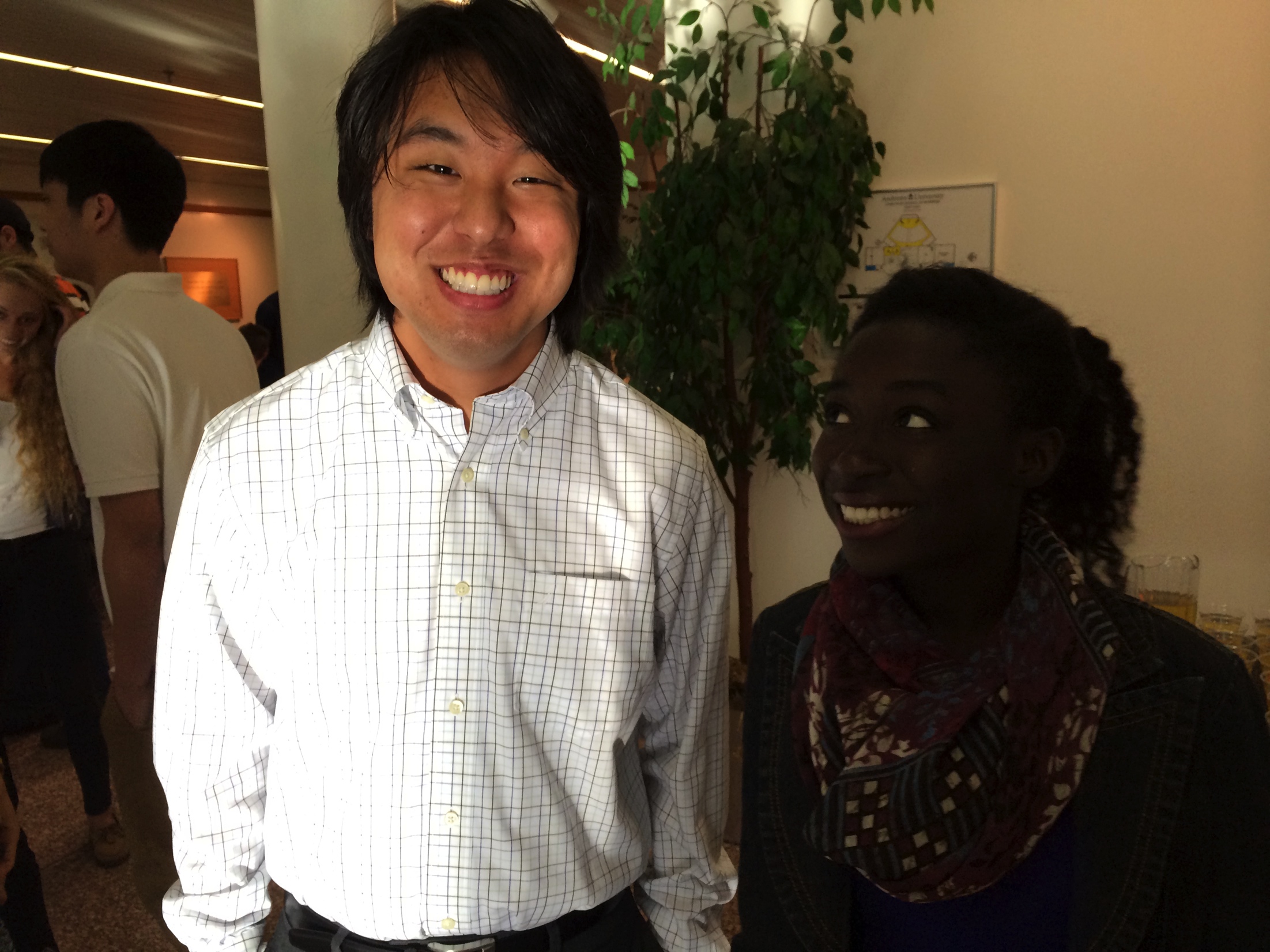 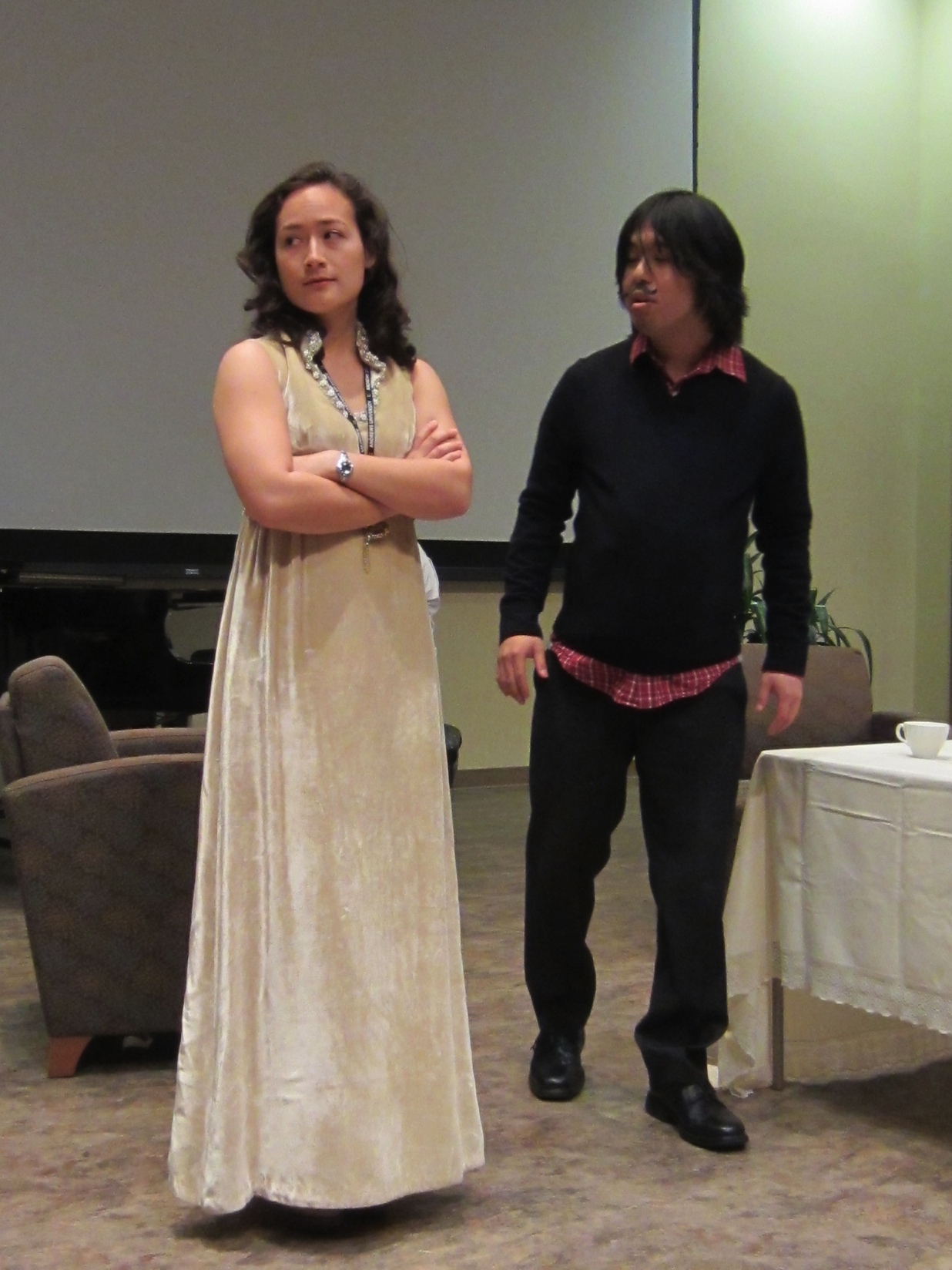 Andre Moncrieff
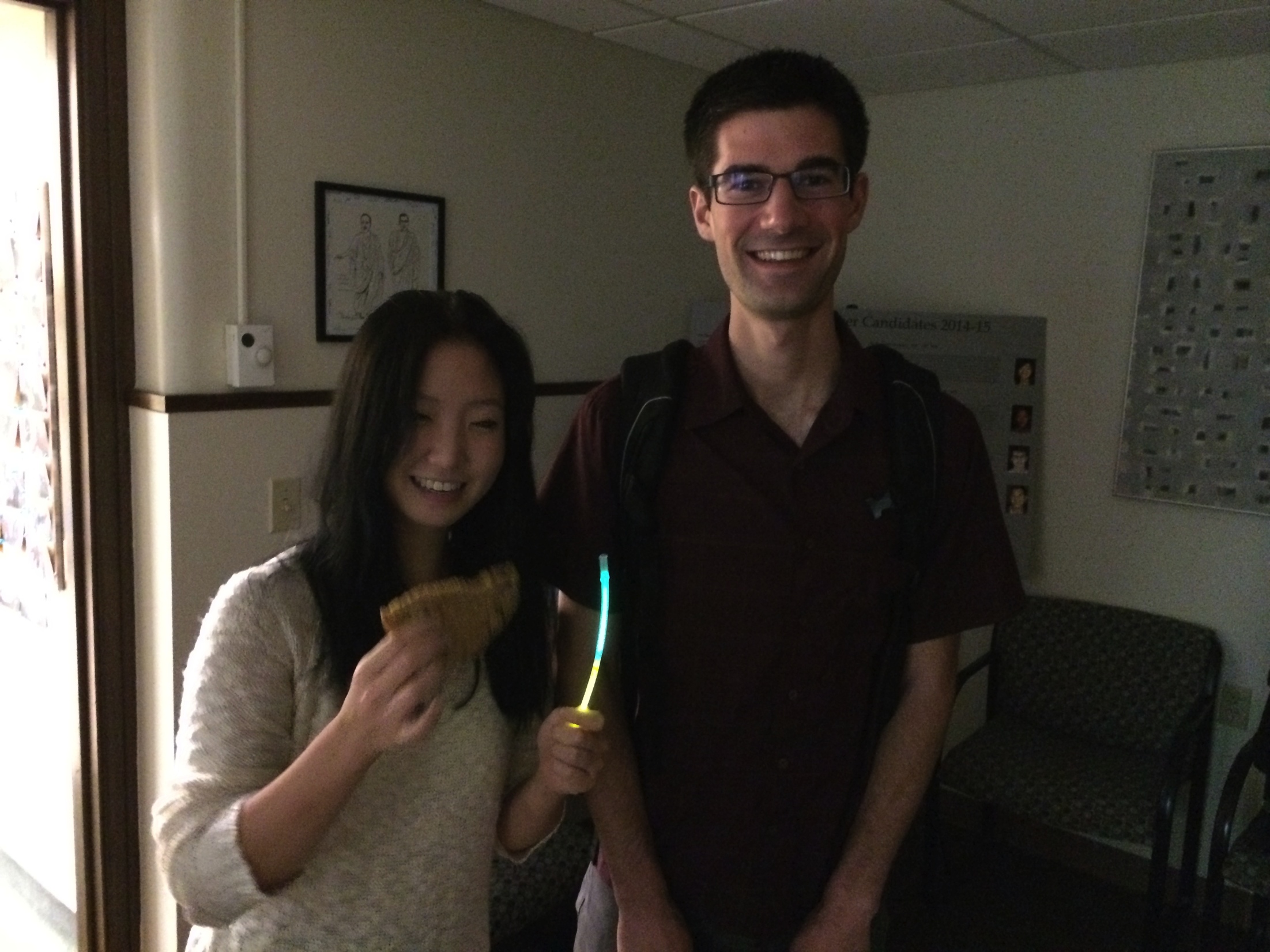 Music, Biology concentration in Zoology 
Graduated December 2014 

PhD Candidate at Louisiana State University

Working in a lab at the LSU Museum of Natural History that specializes in Neotropical birds
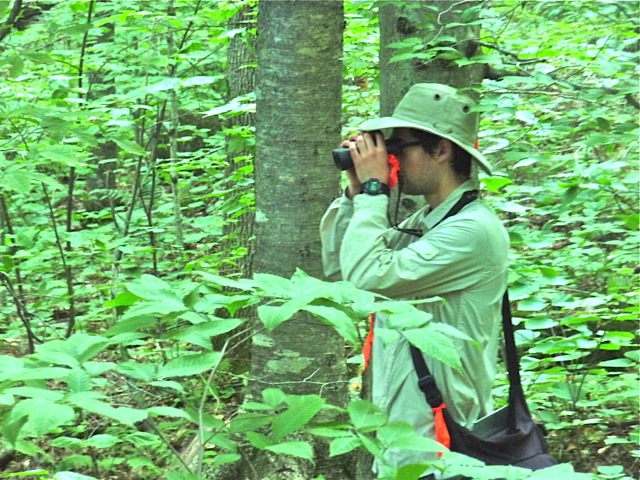 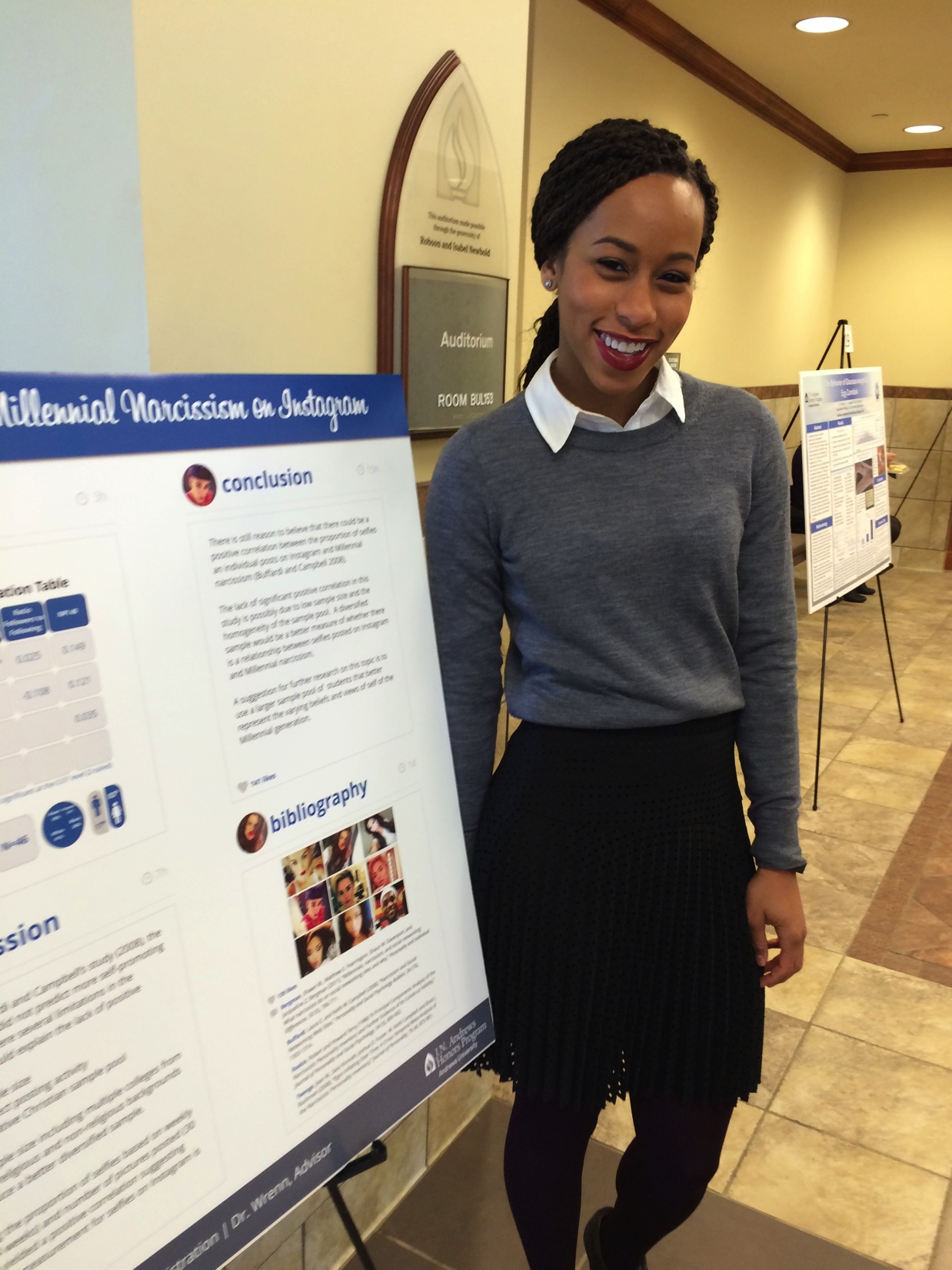 Megan Reed
Marketing

Will graduate May 2015 

Assistant brand manager for Nutella at Ferrero Company
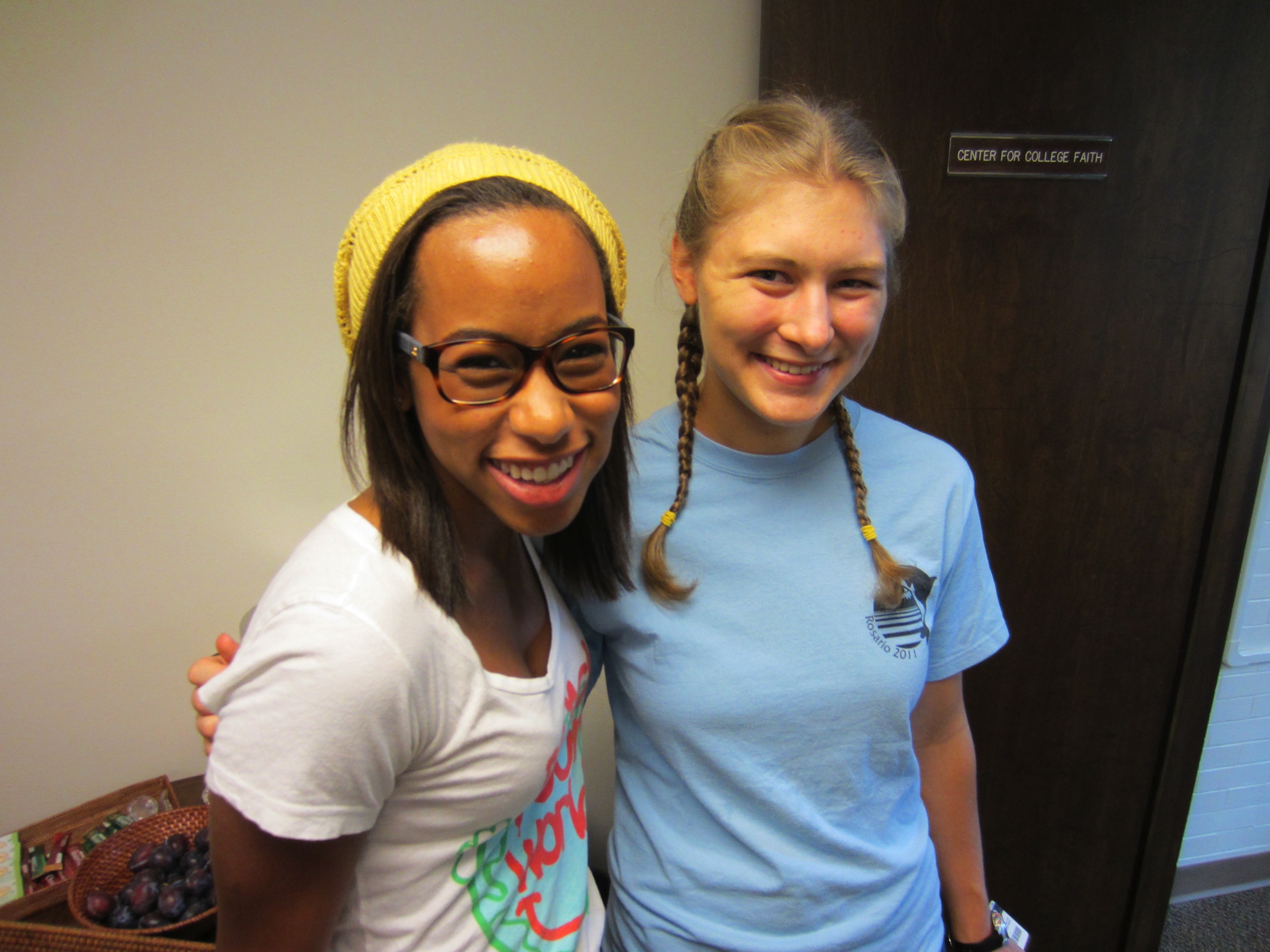 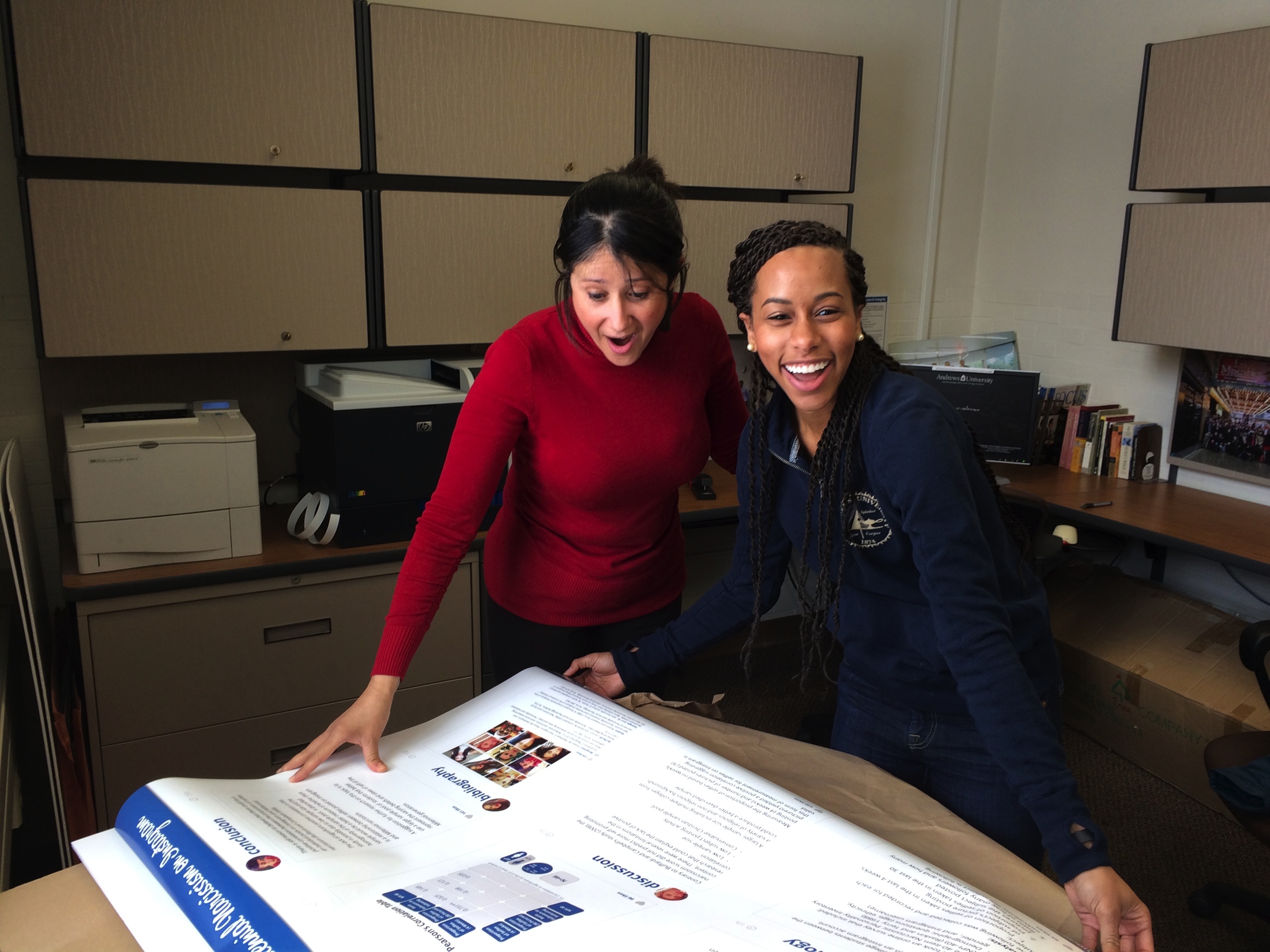 Melodie Roschman
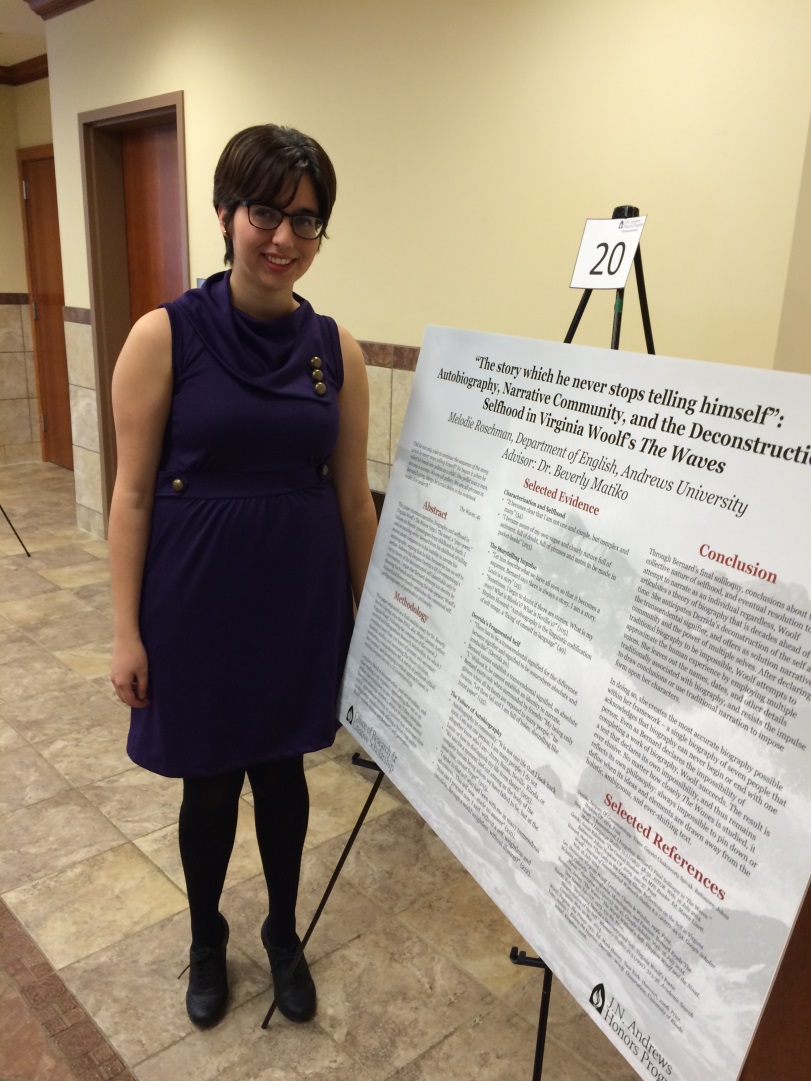 Journalism and English
Will graduate May 2015

Accepted to MA in English Literature programs at:  
University of Toronto 
University of British Columbia
McMaster University 
University of St. Andrews
University of London 
University of Washington
Oxford University
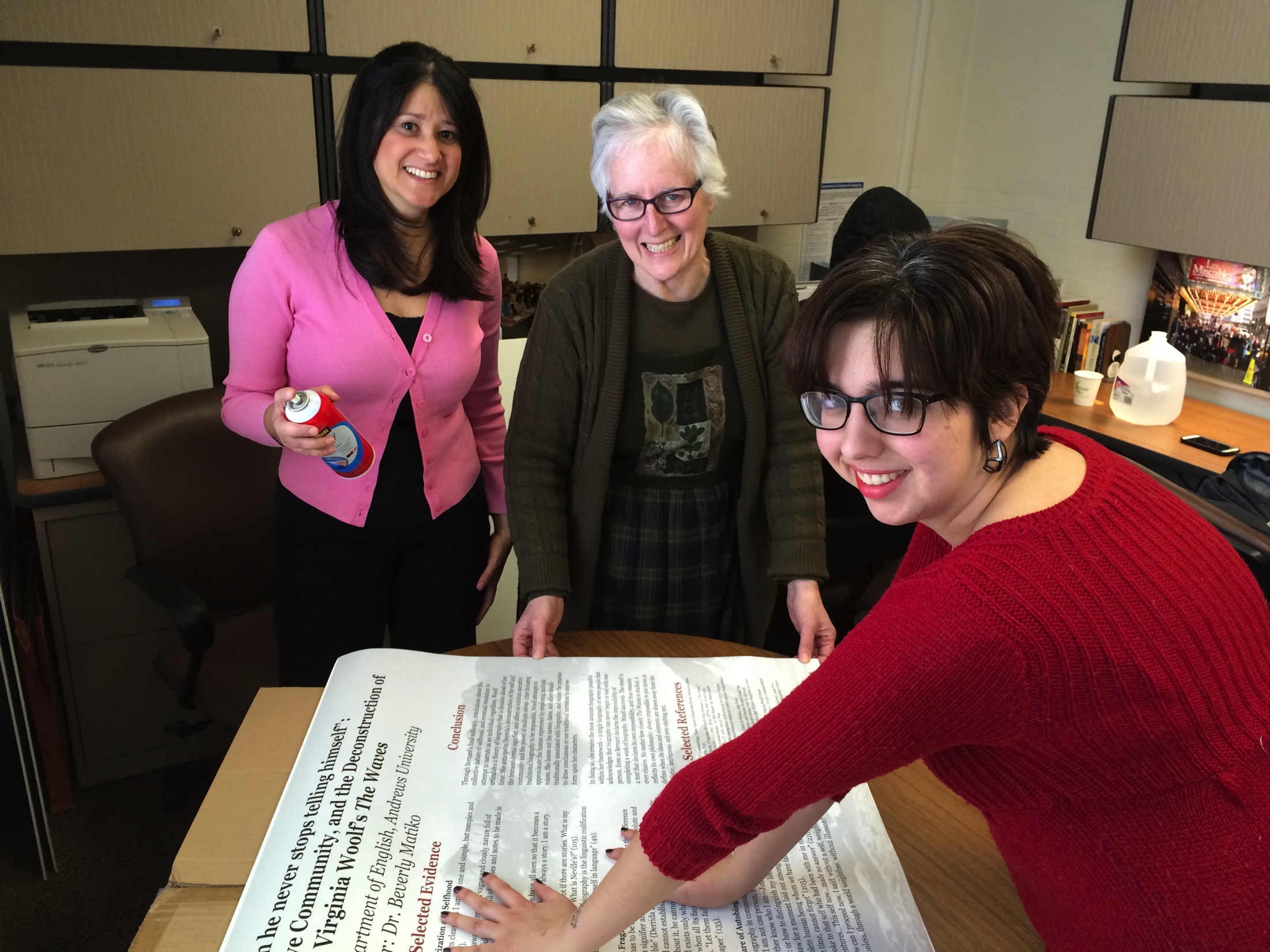 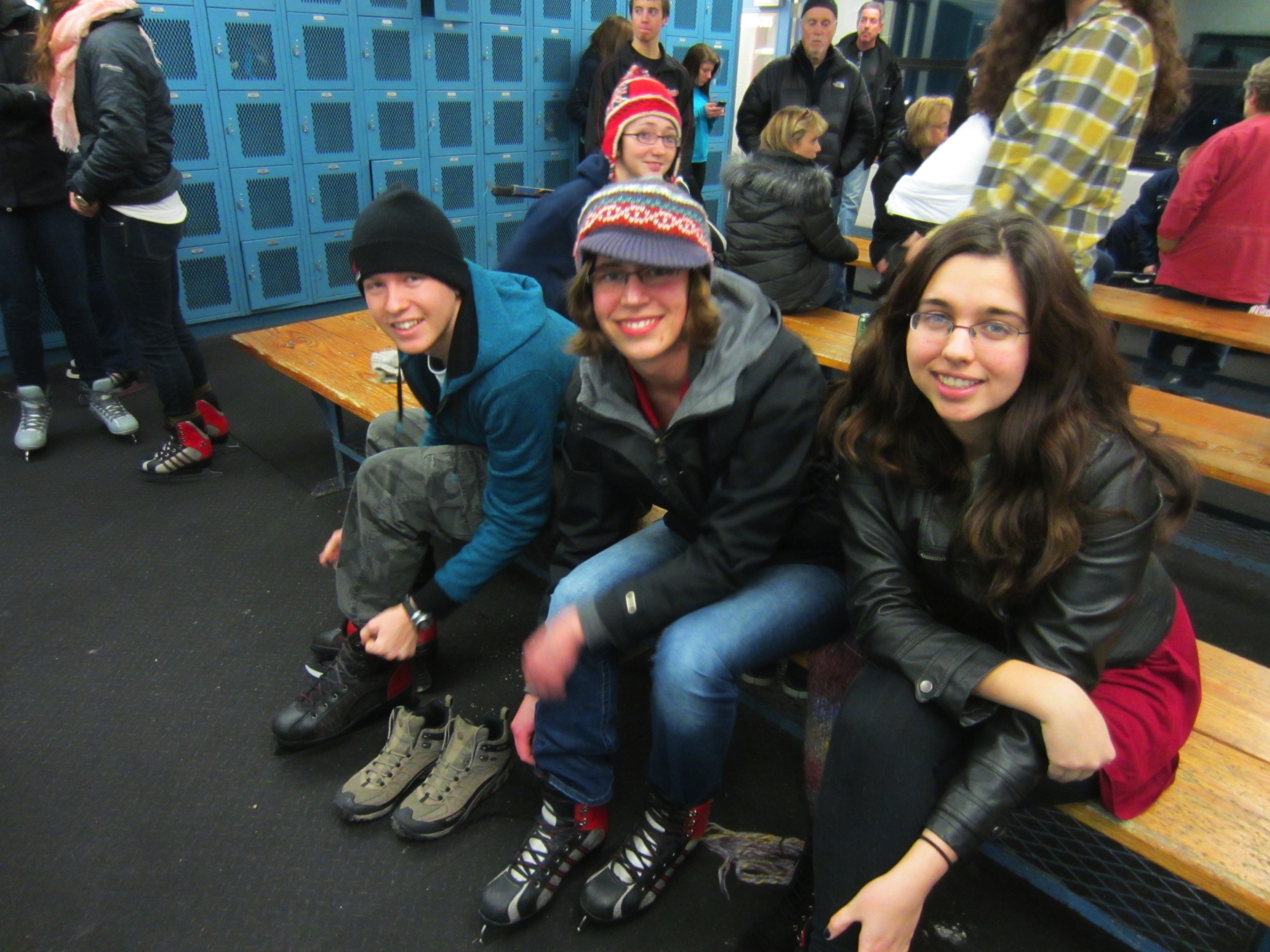 Olivia Ruiz-Knott
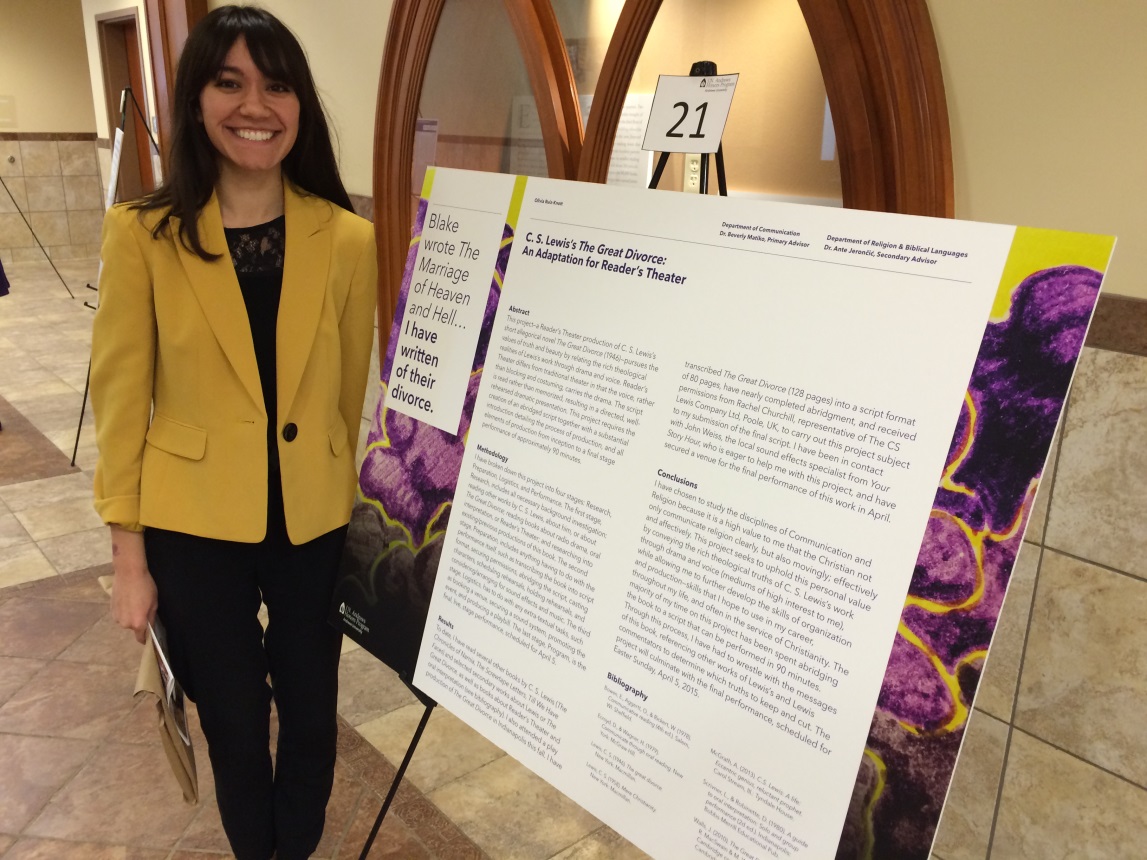 Religion and Communication

Will graduate May 2015

Plans to move to Boston to do communication and Bible work for the Southern New England Conference and a ministry called “Compassion Boston”
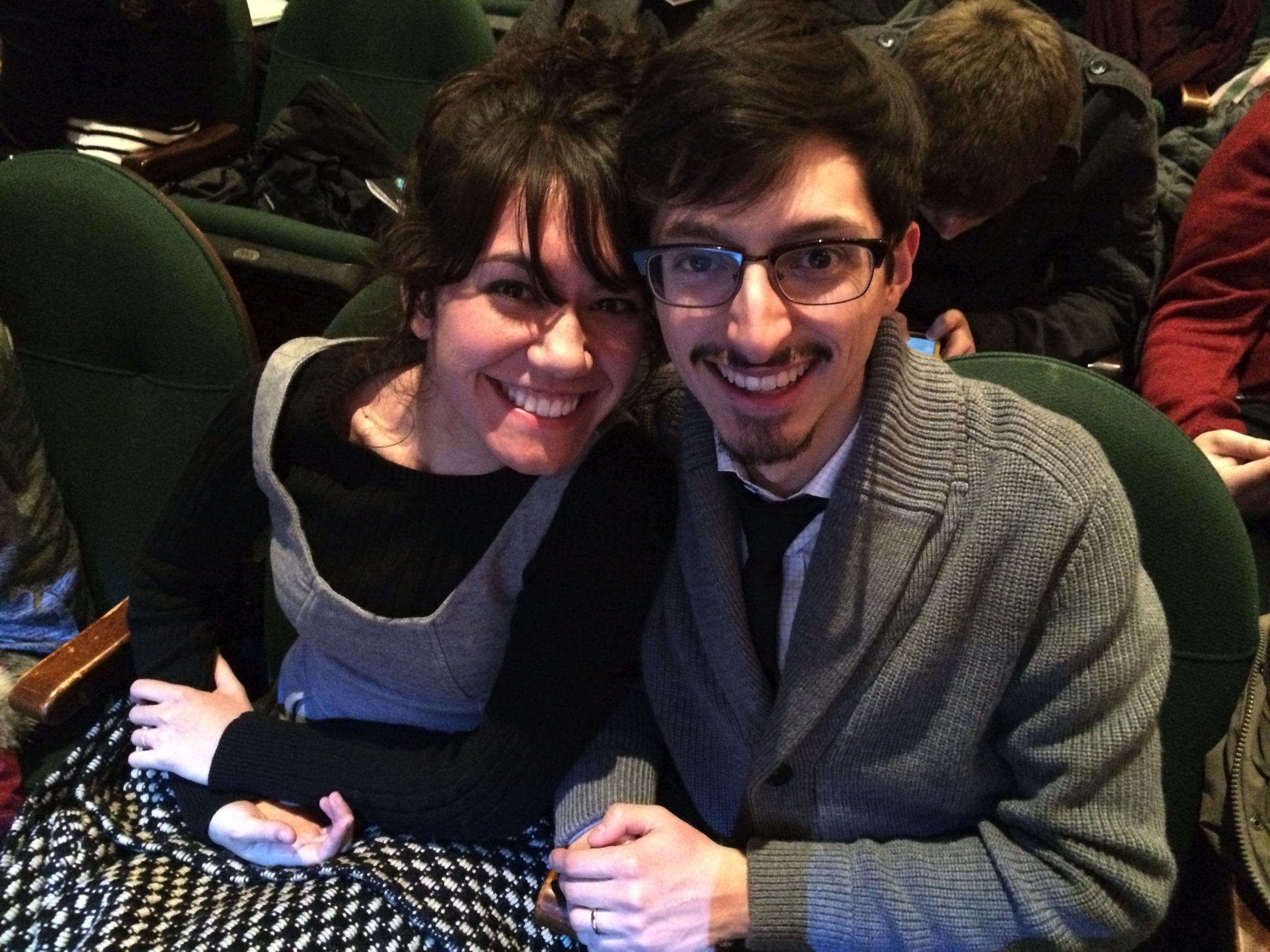 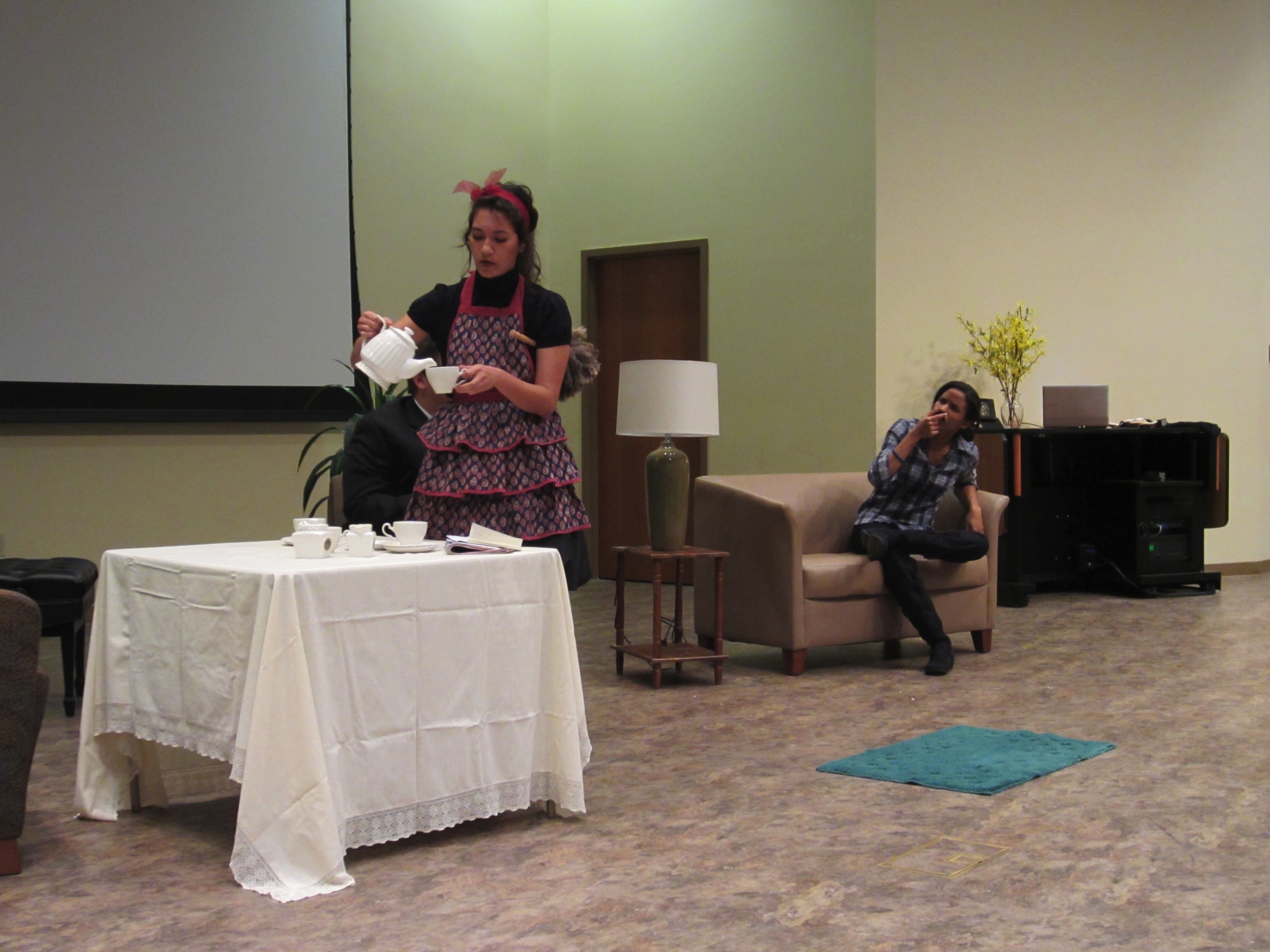 Seth Stacey
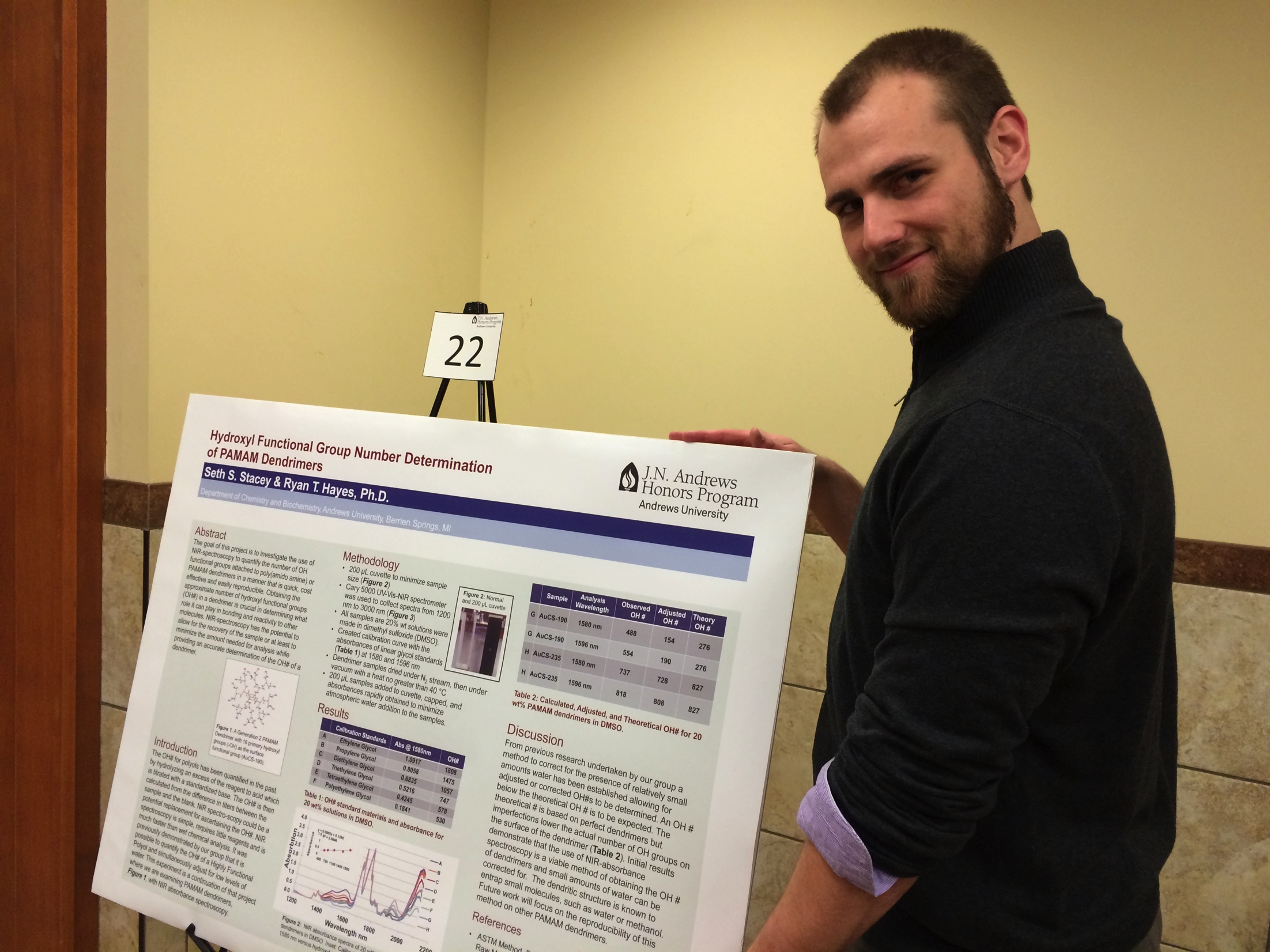 Biochemistry 

Accepted to Loma Linda University School of Dentistry

Will graduate May 2015
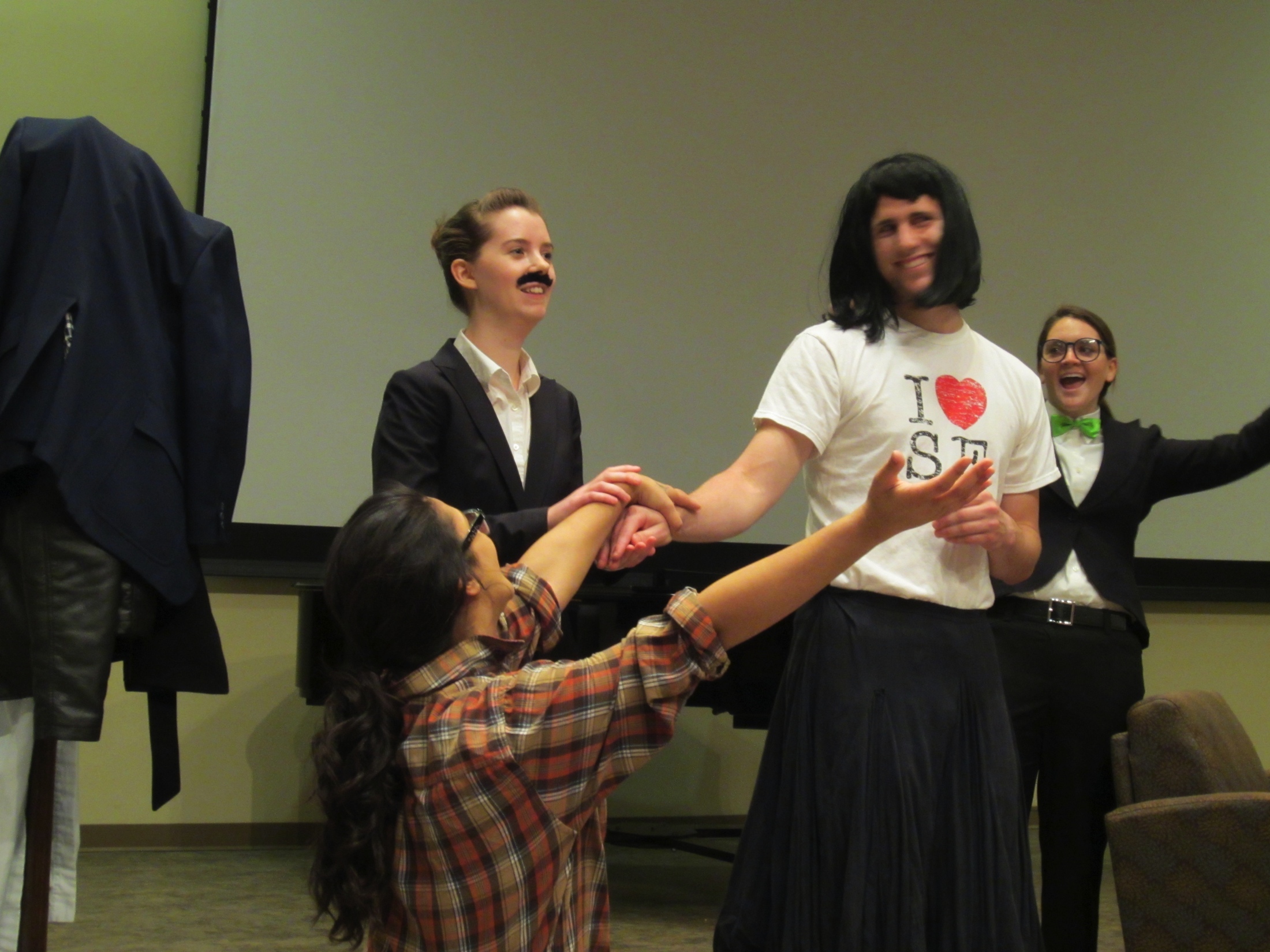 Nelson Starkey
Biology

Minor in Chemistry 

Will graduate May 2015

Accepted to Loma Linda University School of Medicine
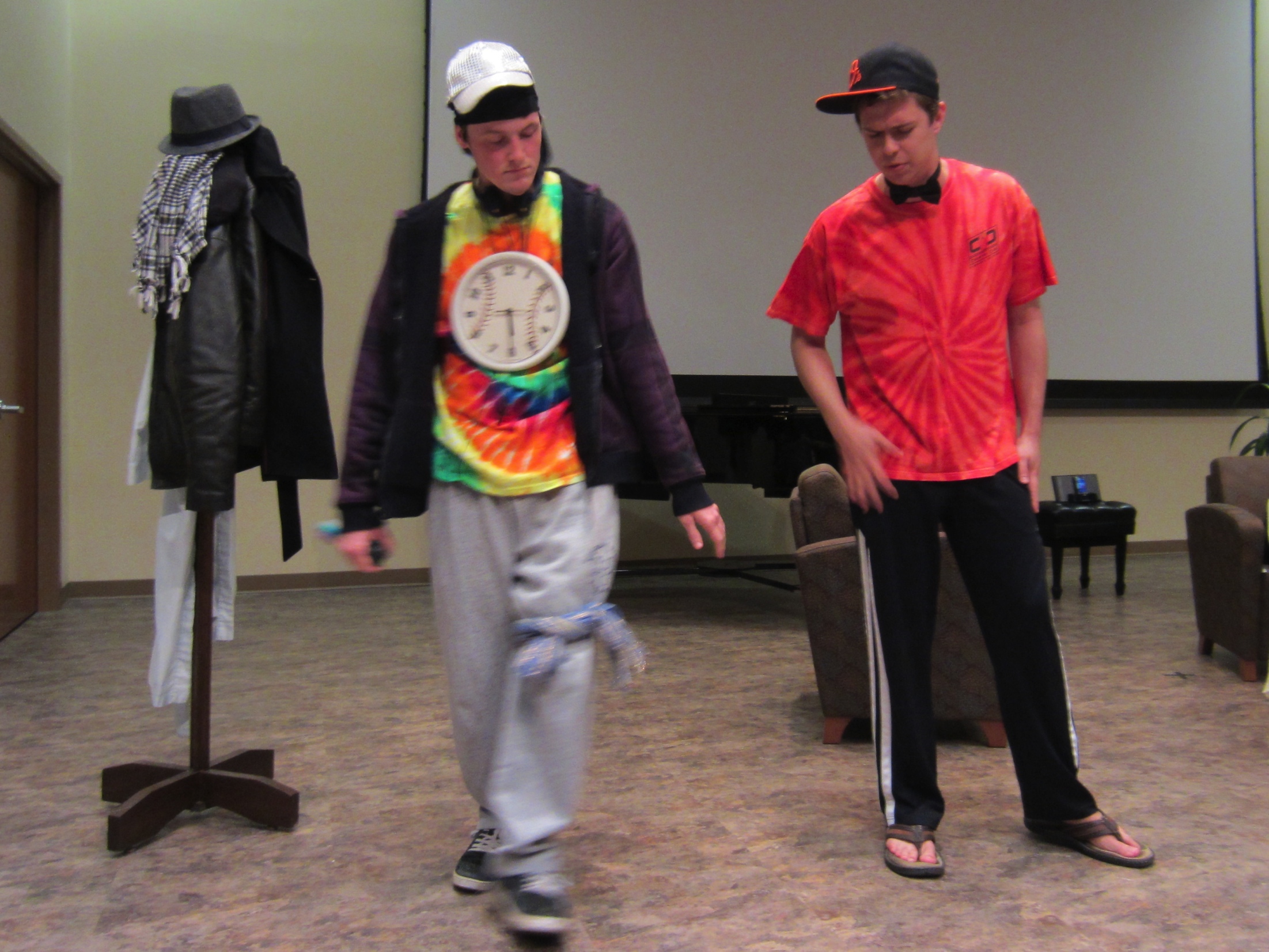 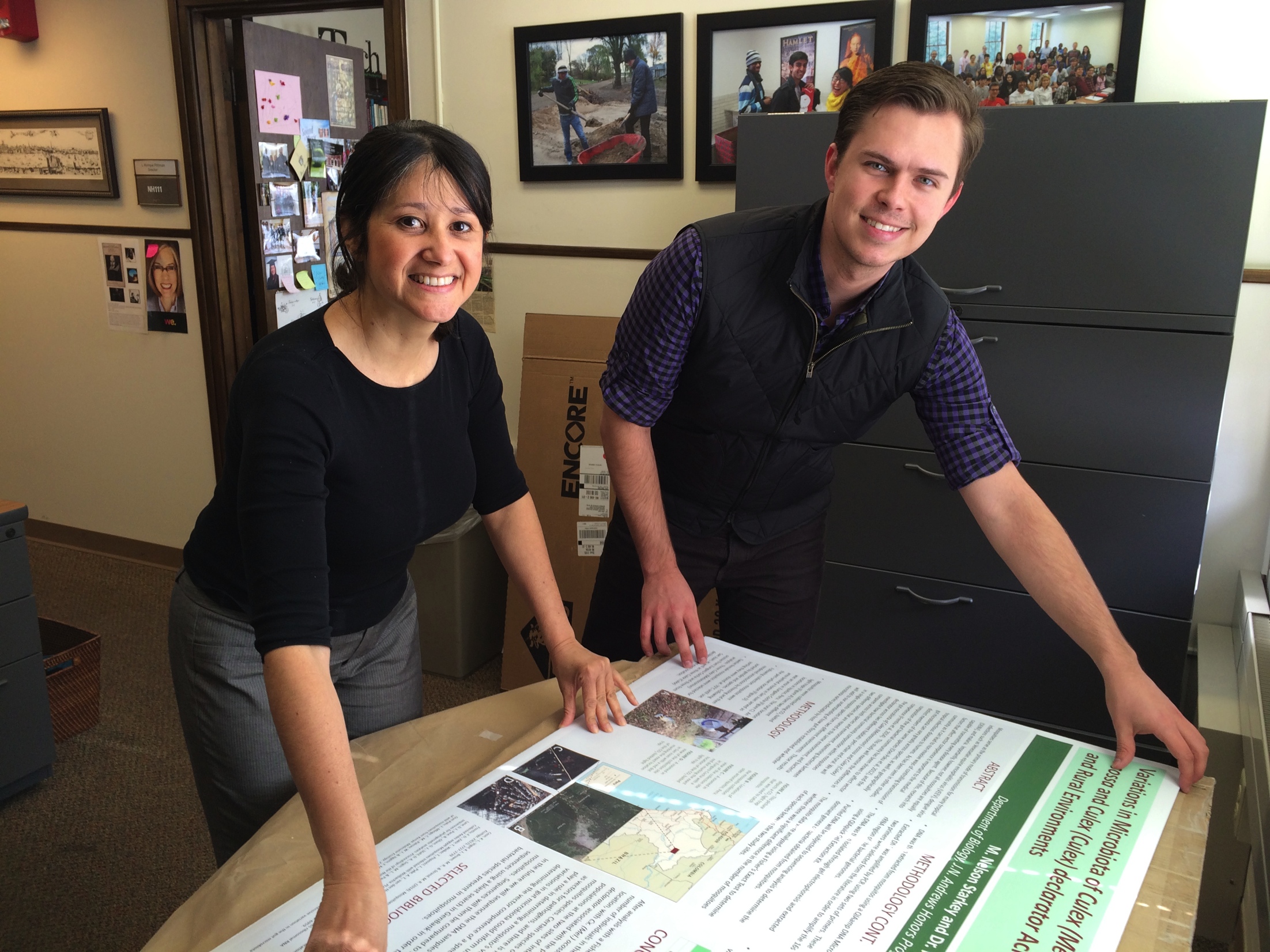 Andrew Stewart
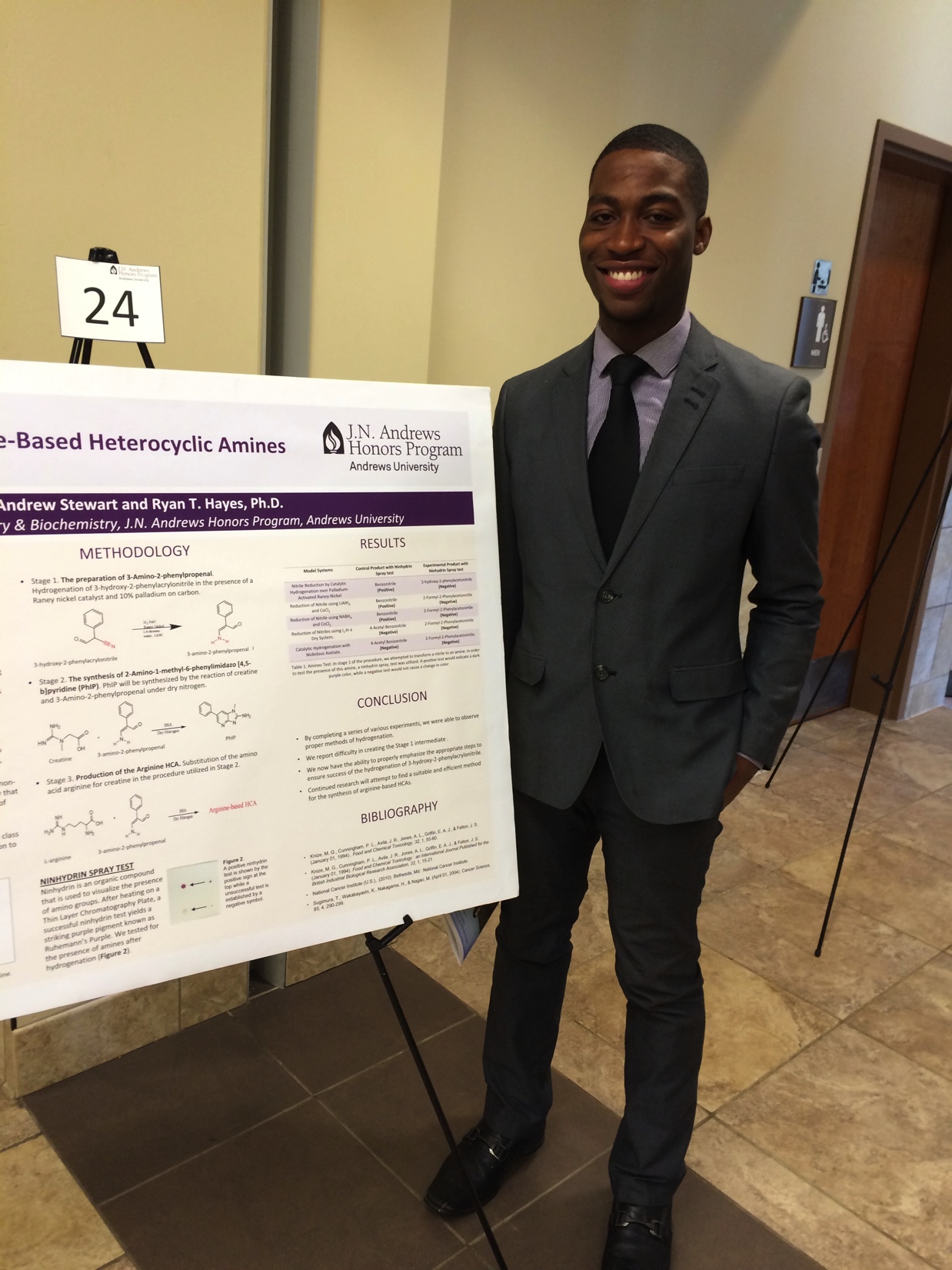 Biology, minor in Chemistry 

Will graduate May 2015

Accepted to Loma Linda University School of Medicine
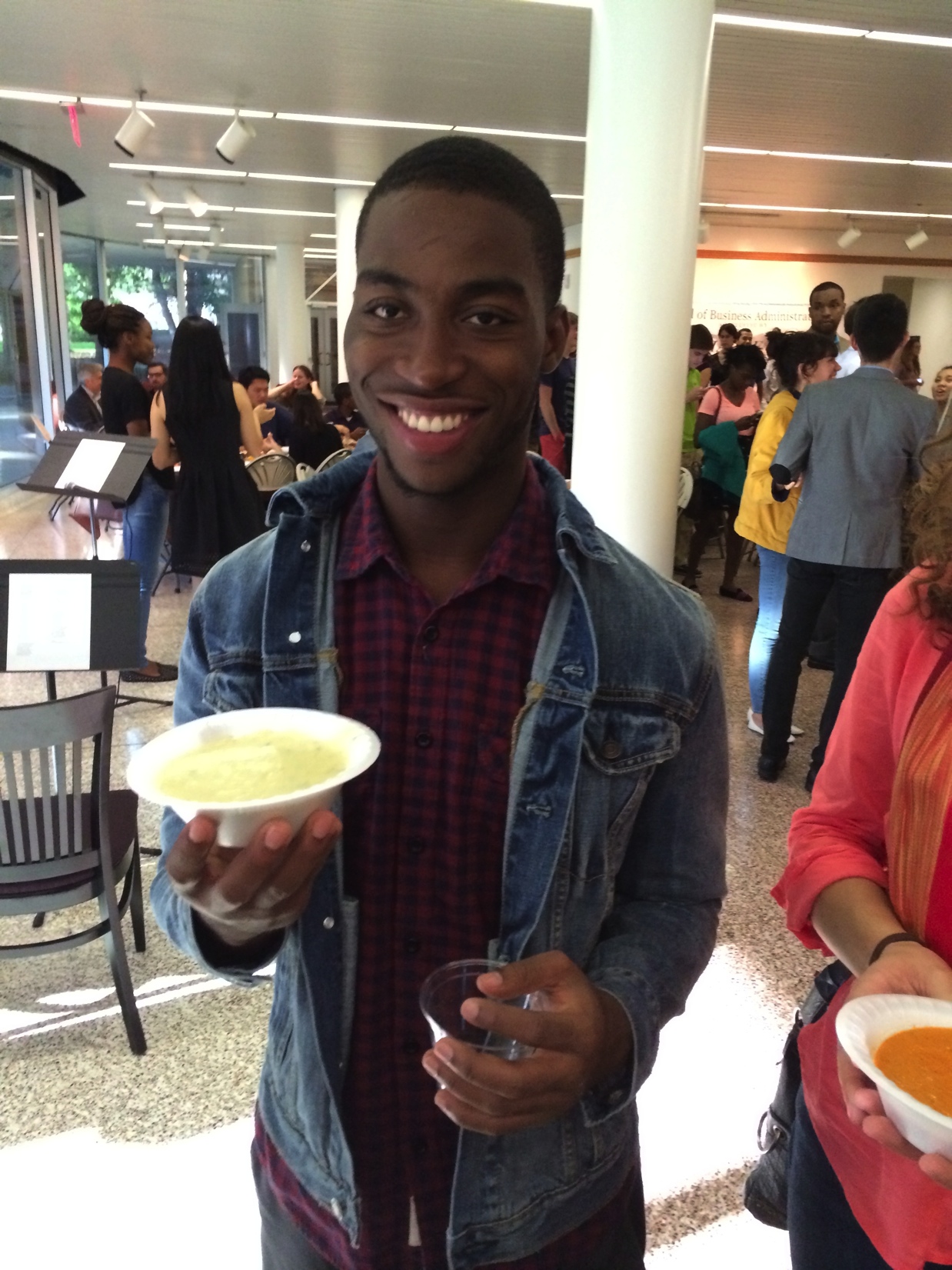 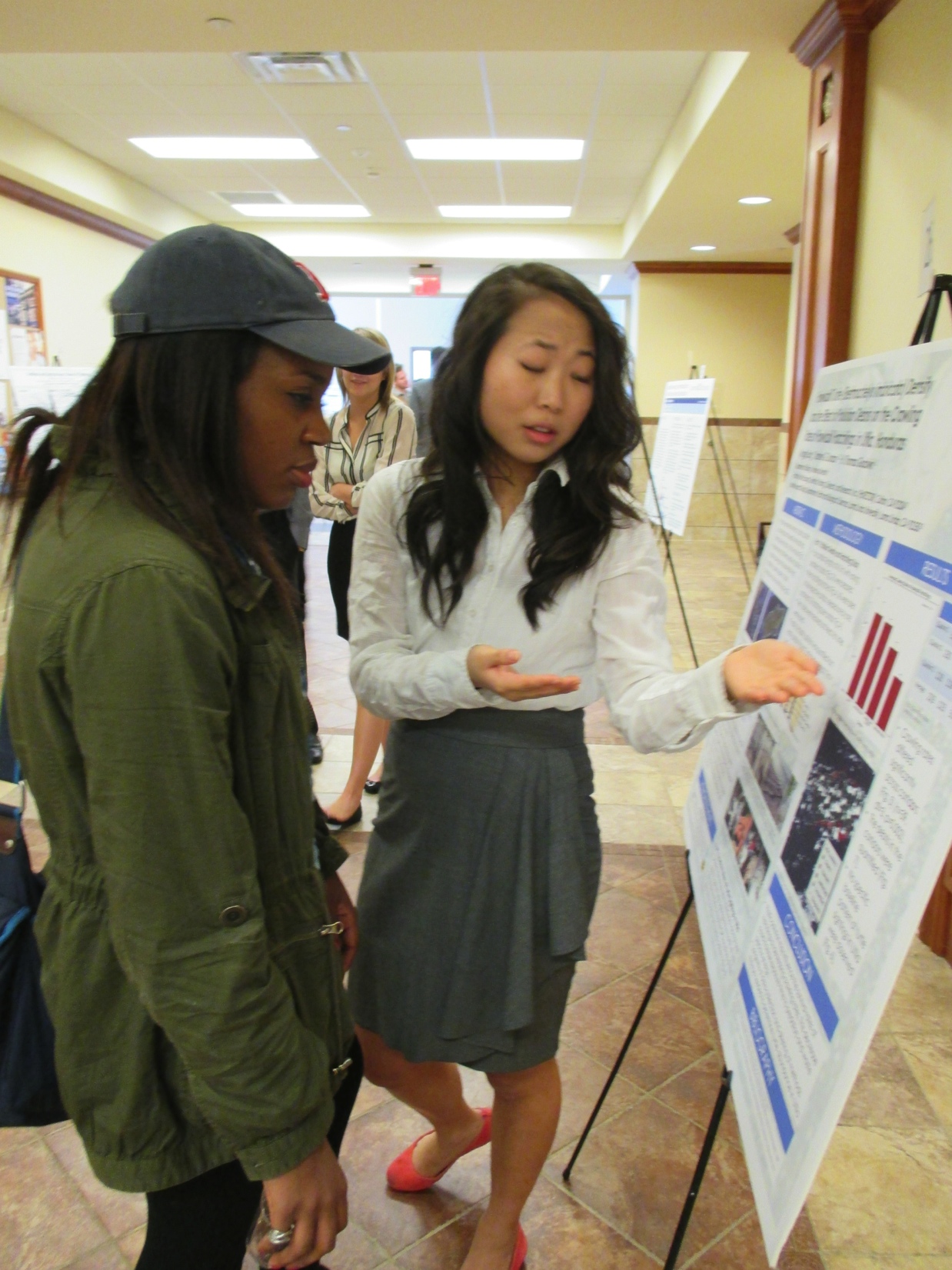 Kyungje Sung
Biology 

Plans to attend Loma Linda University School of Medicine

Graduated December 2014
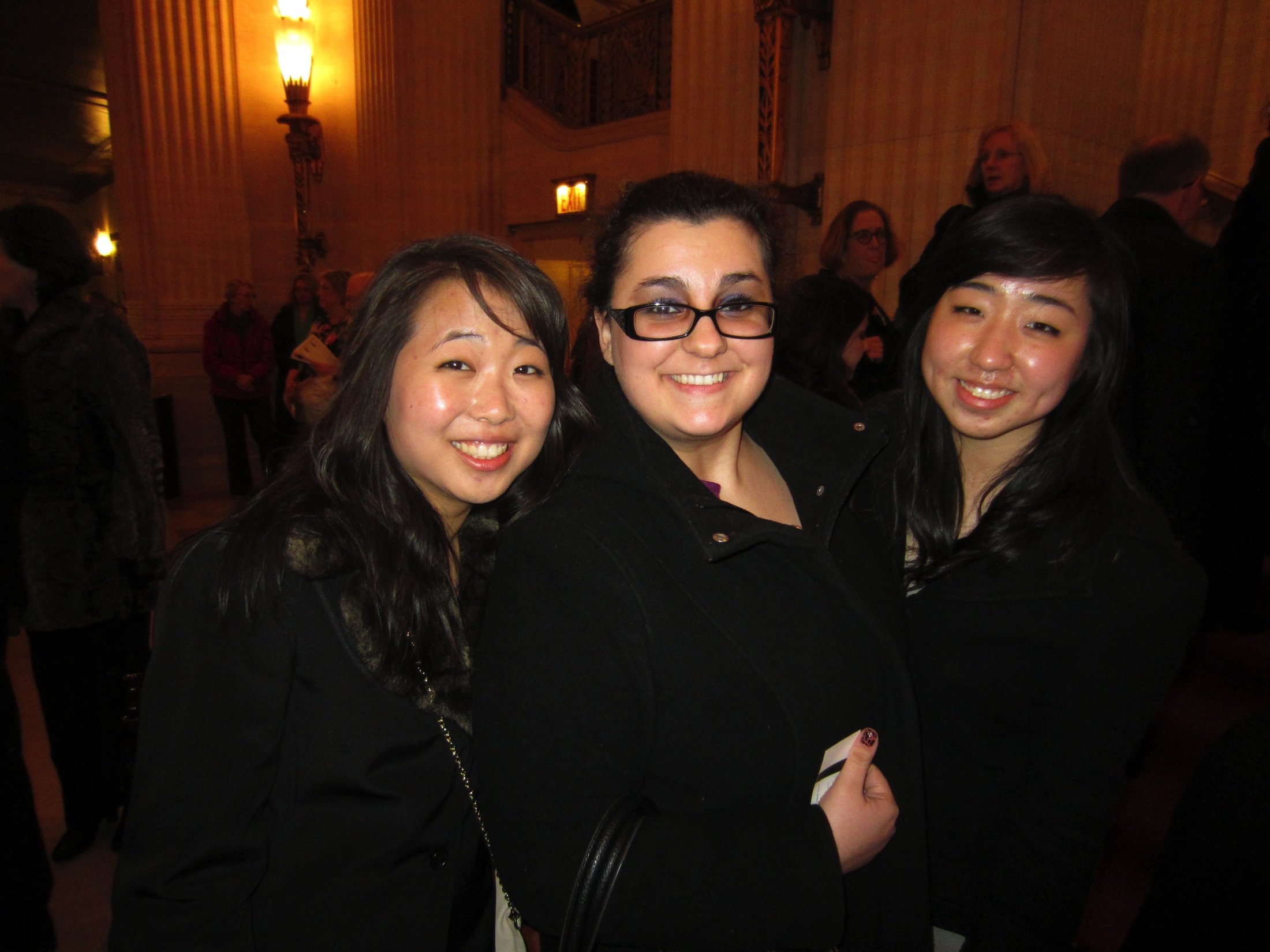 Rosanne Thornhill
Biochemistry 

Accepted to Loma Linda University School of Medicine

Will graduate May 2015
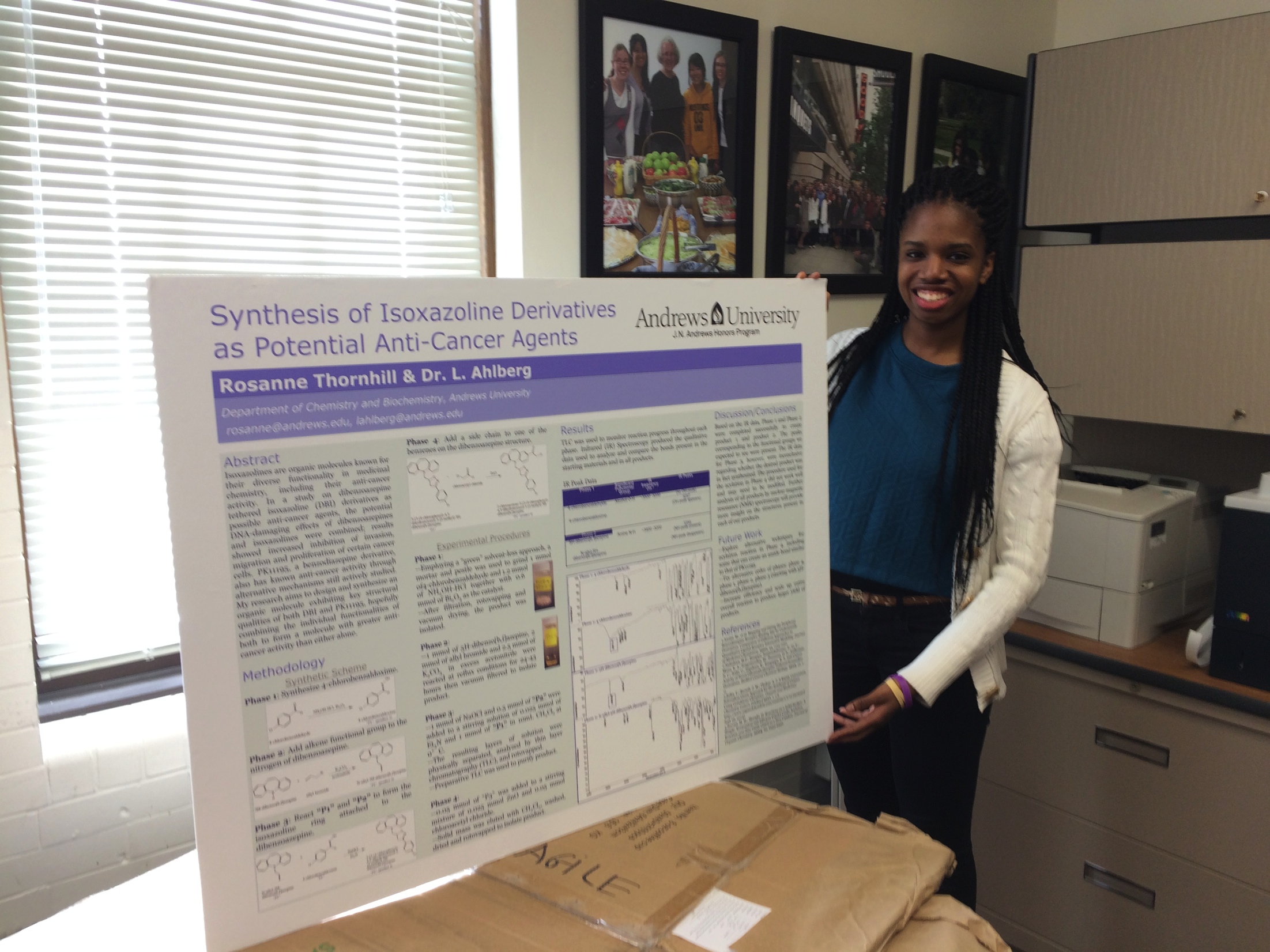 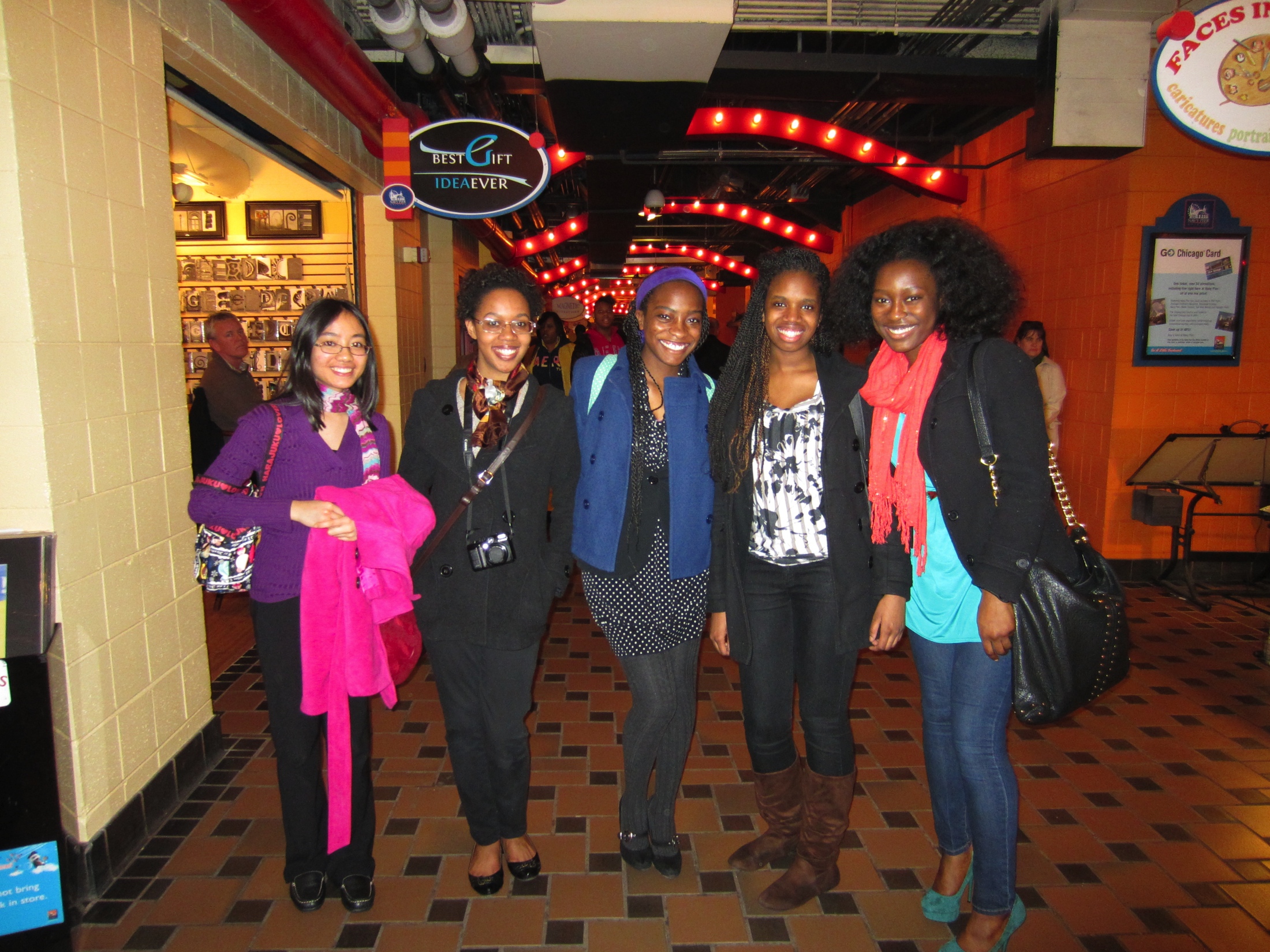 Doug Van Putten
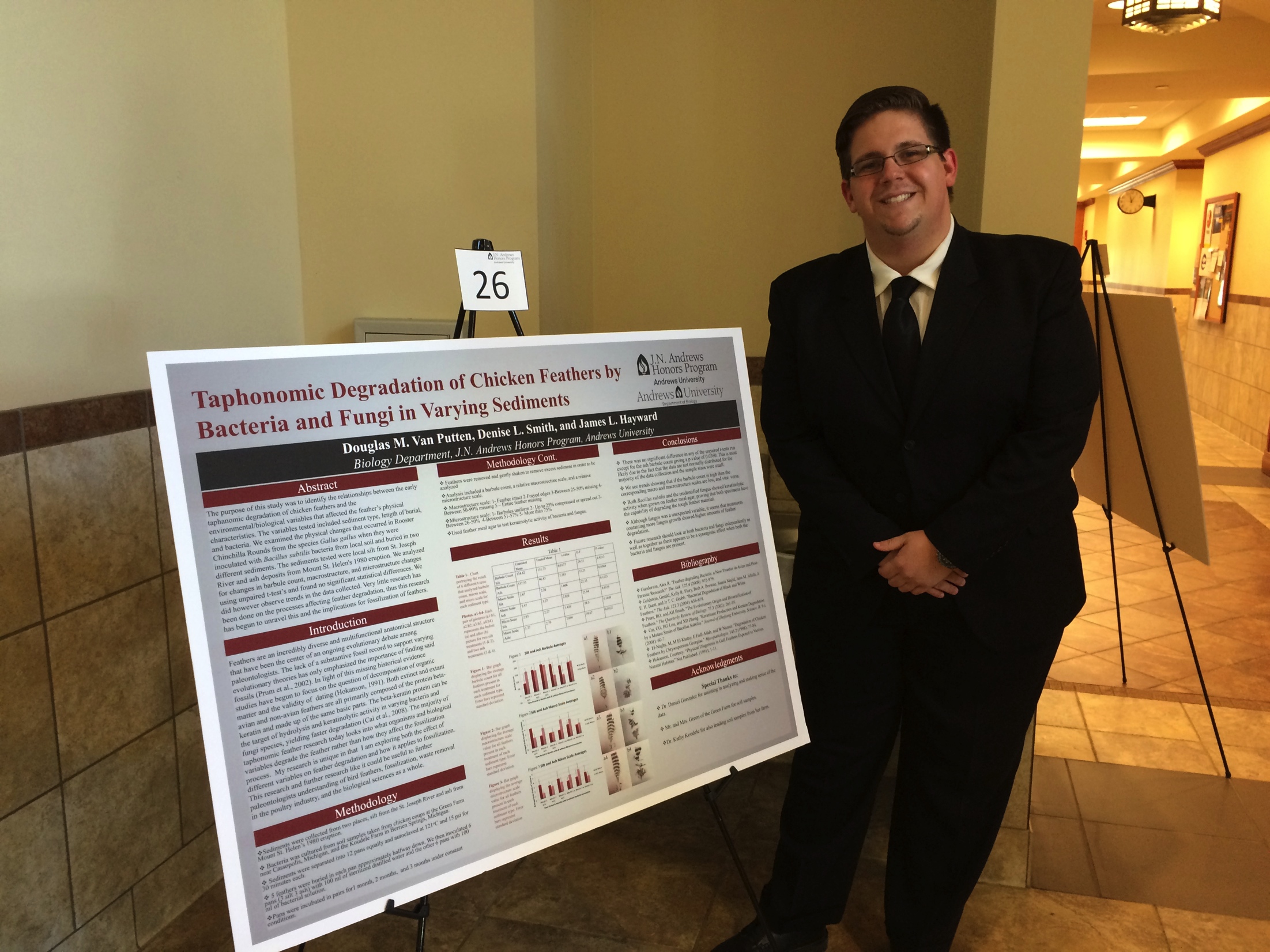 Biology

Minor in Chemistry

Will graduate May 2015  

Plans on taking a gap year to shadow, travel and do mission work around the world
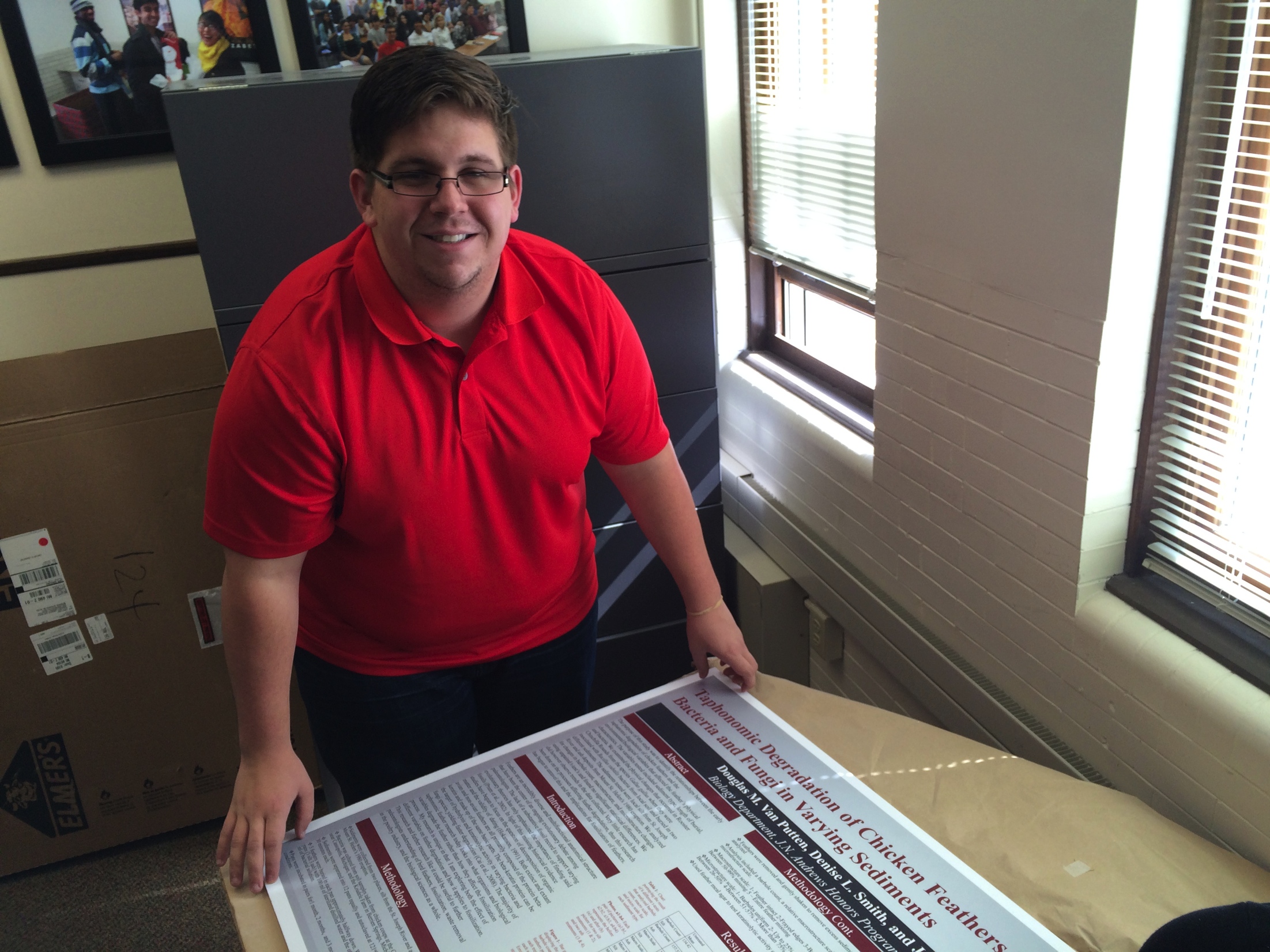 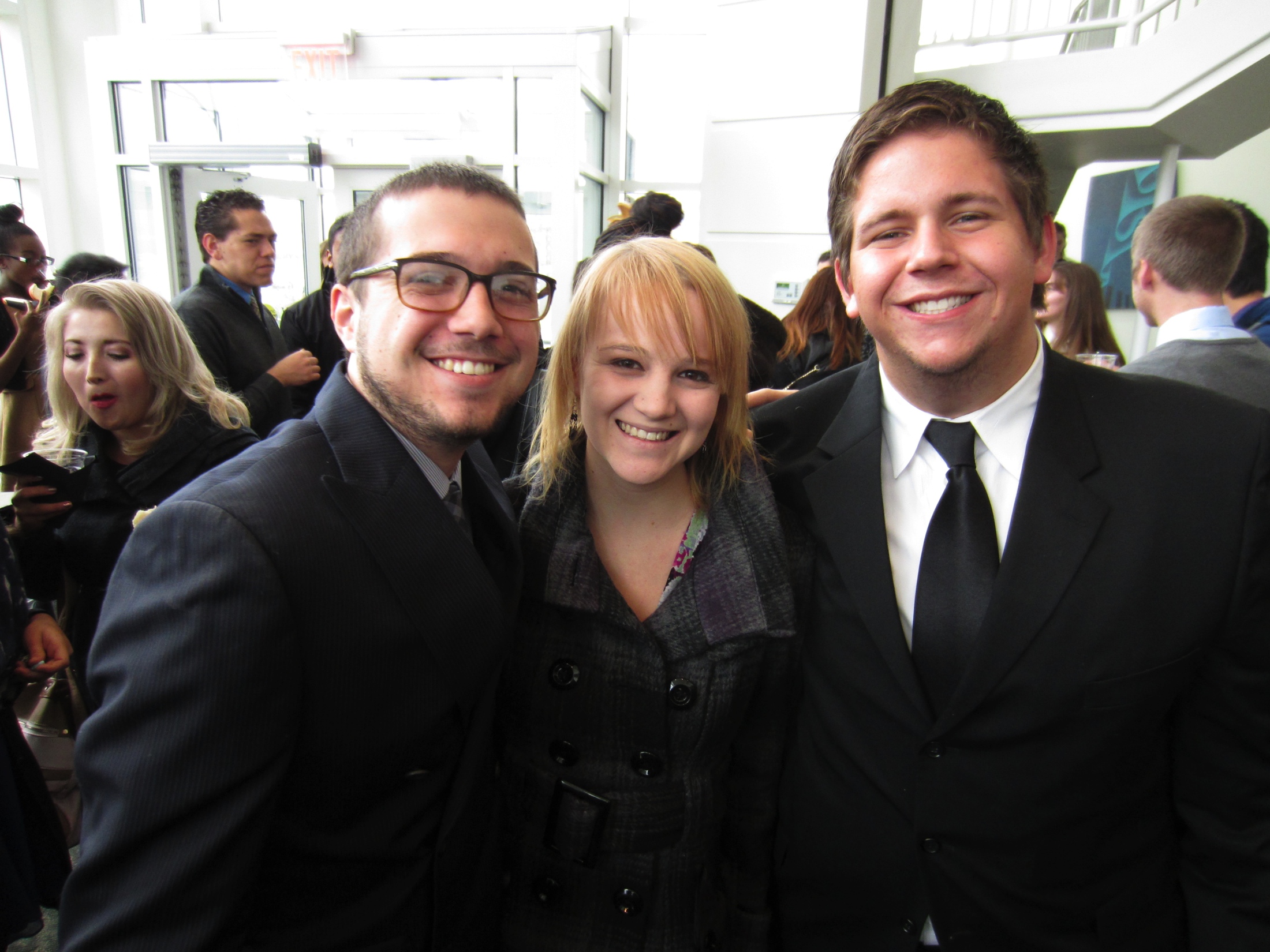 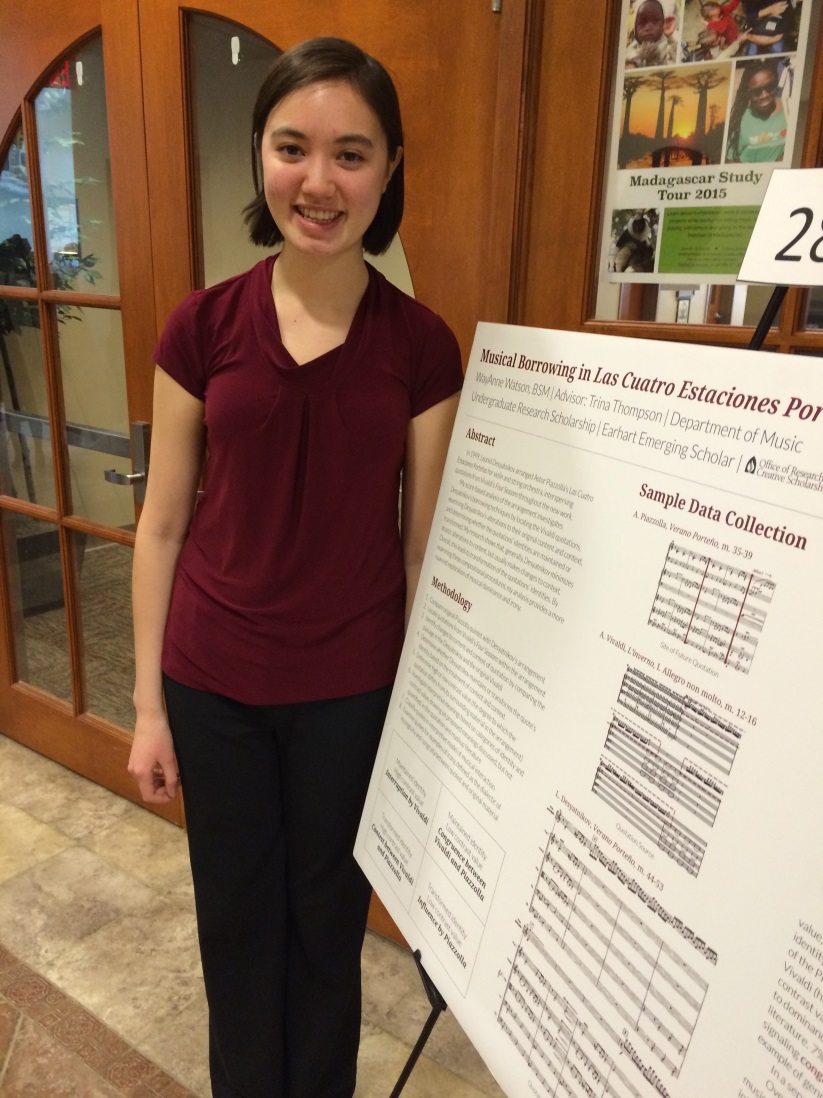 WayAnne Watson
Music

Will graduate May 2015 
Plans on teaching at Taiwan Adventist Academy for a year
Accepted to Loma Linda University School of Medicine
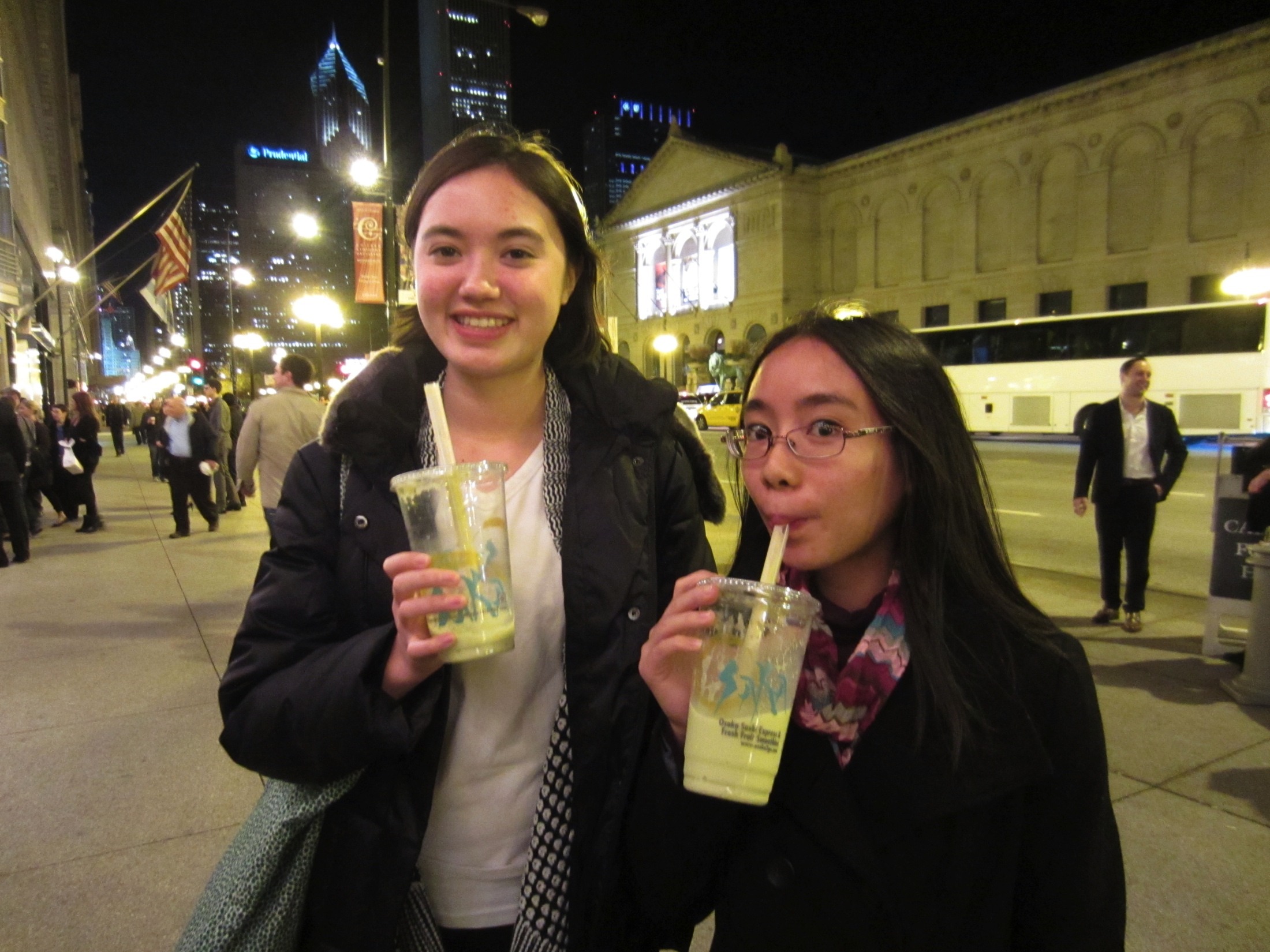 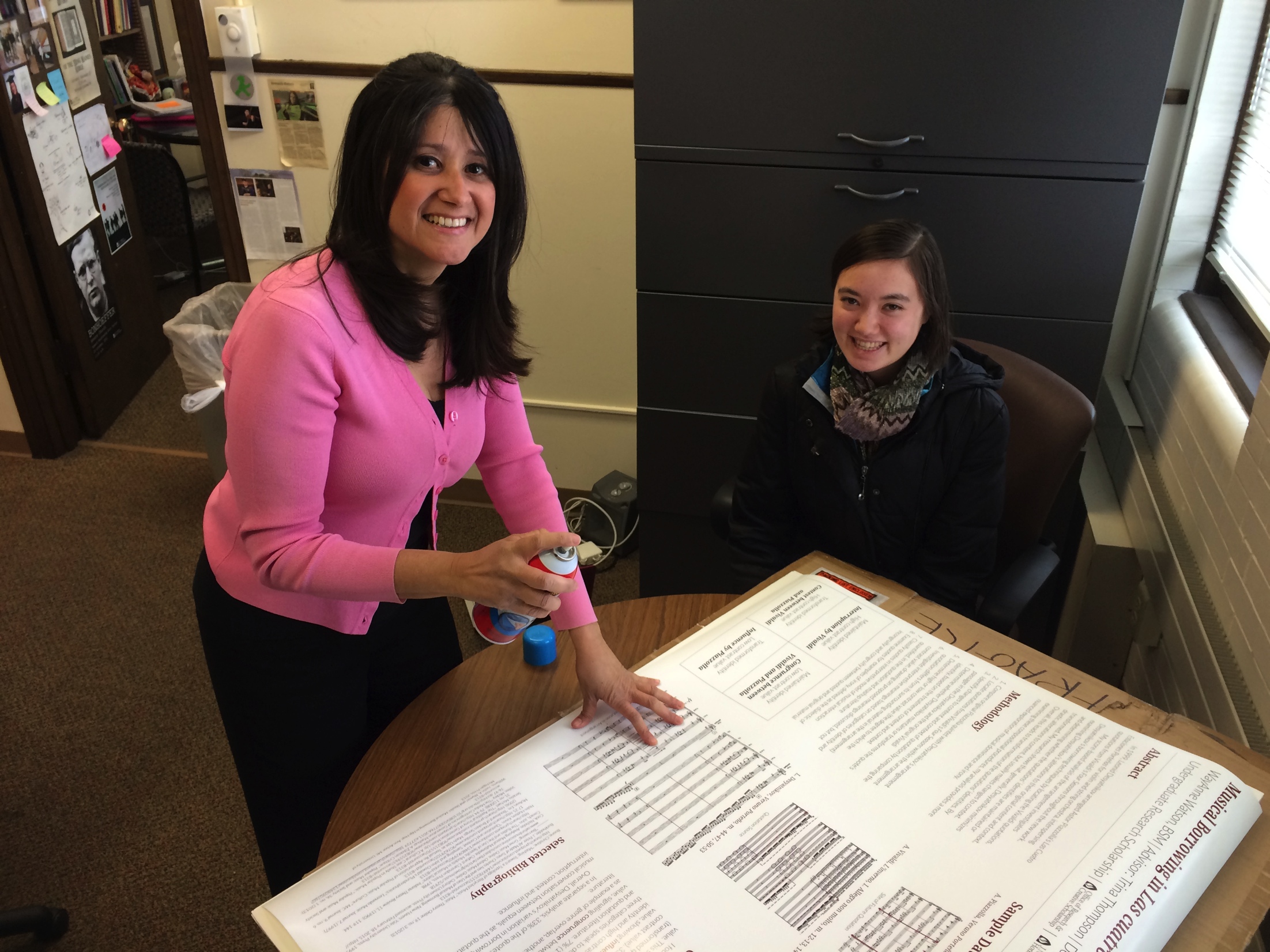 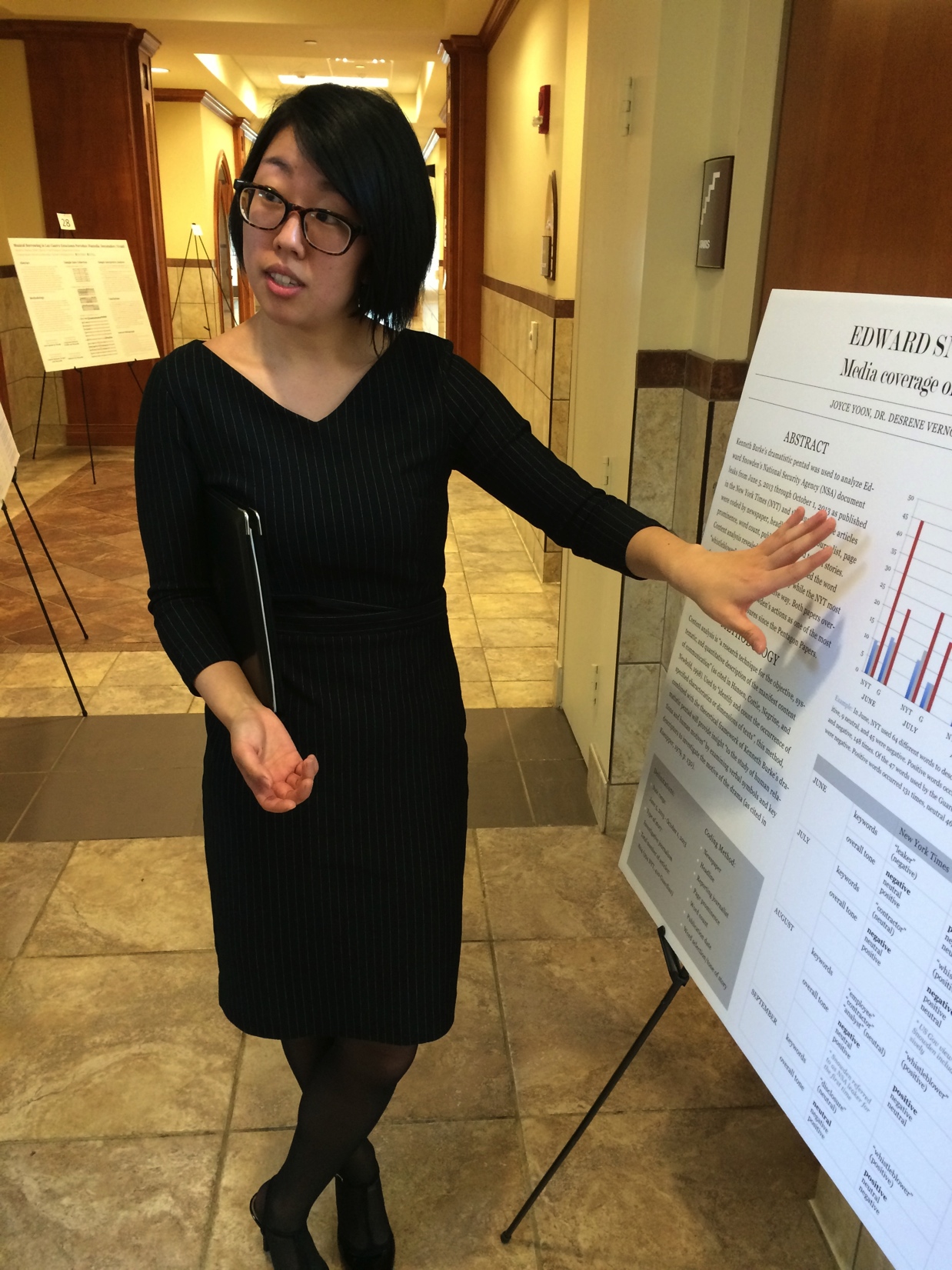 Joyce Yoon
Communication

Minor in Business Administration 

Graduates May 2015

Plans to take a gap year to travel and complete an internship in Los Angeles, Chicago or Washington D.C.
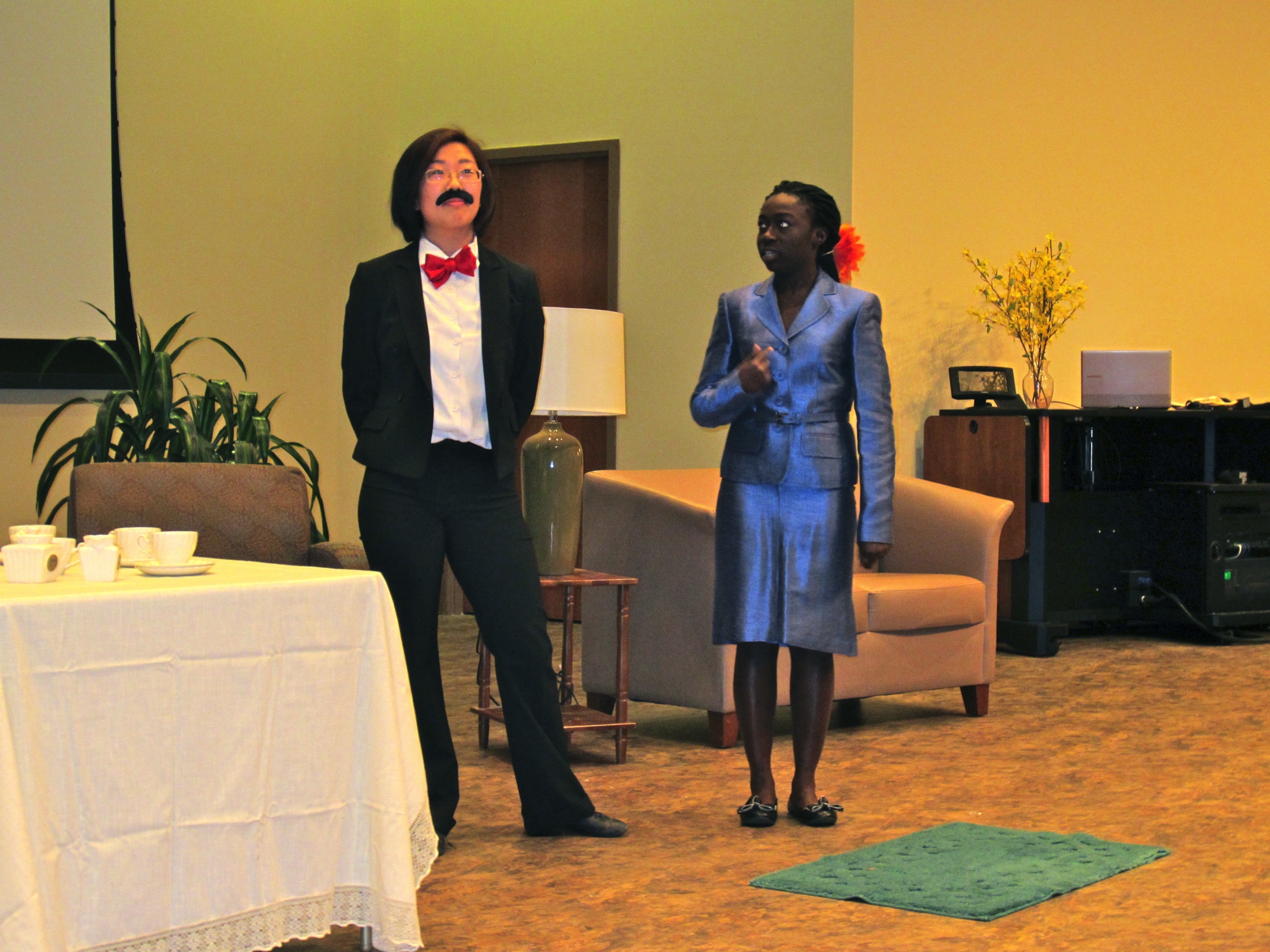 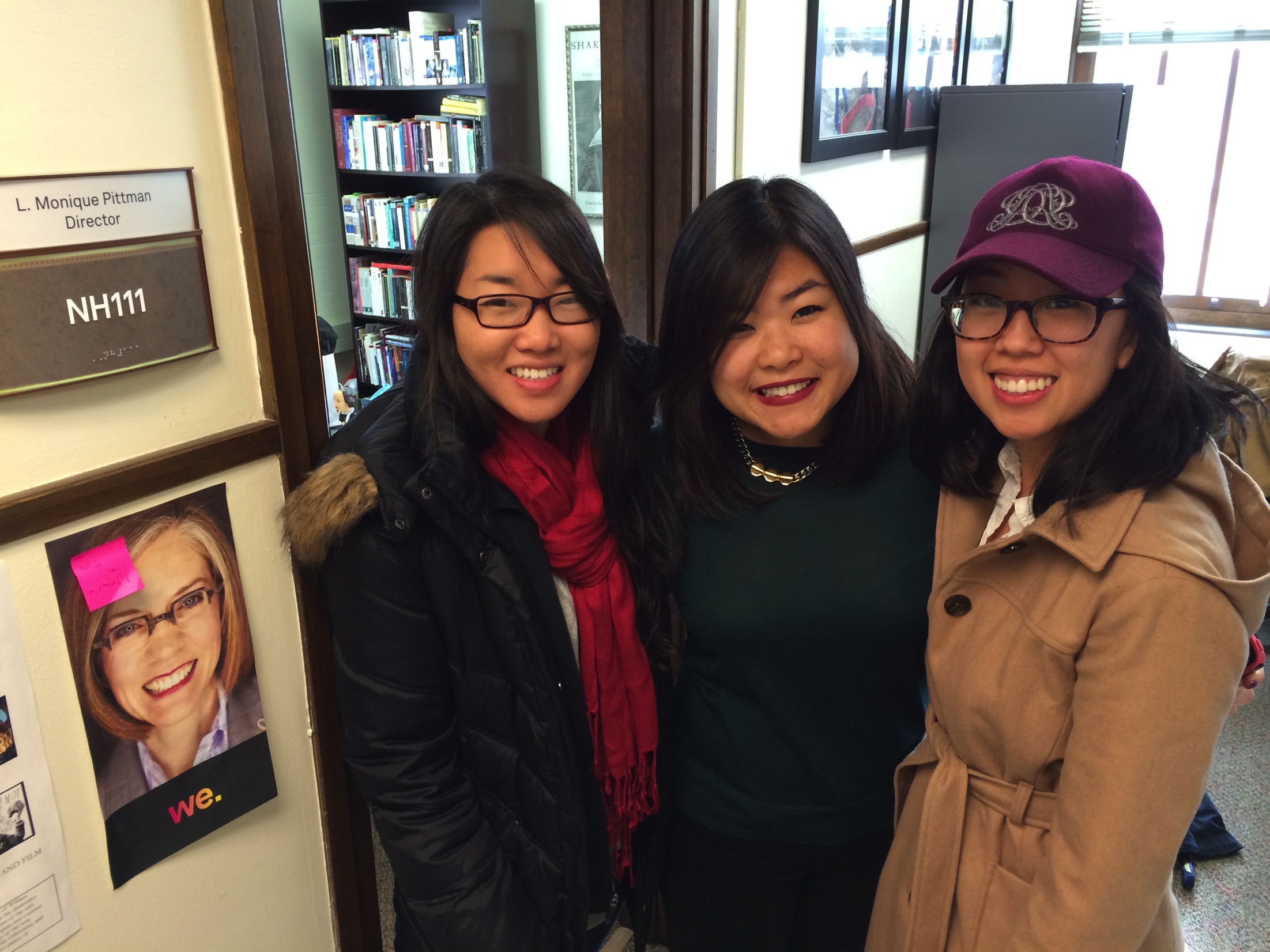